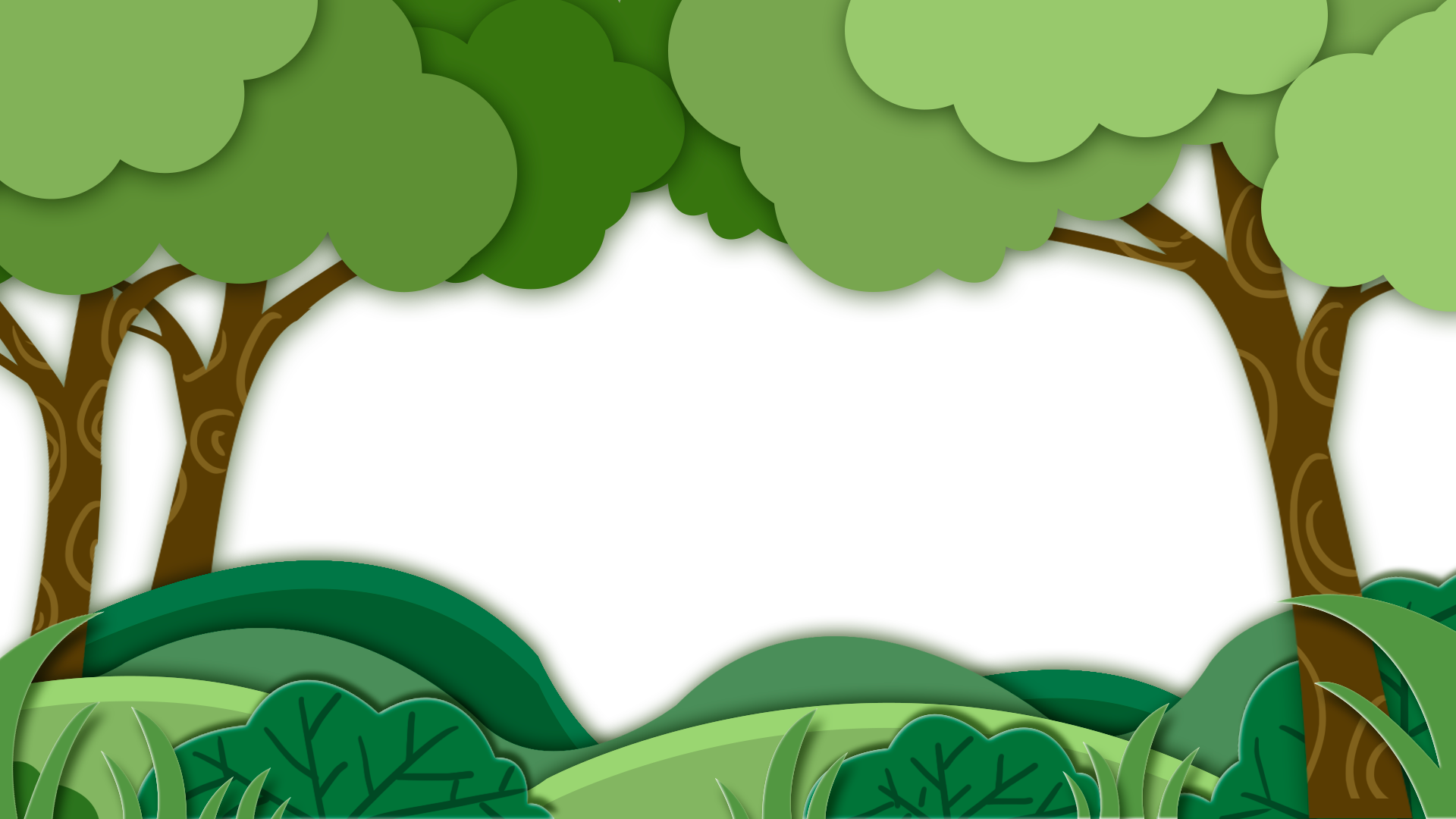 Tập đọc
Tập đọc
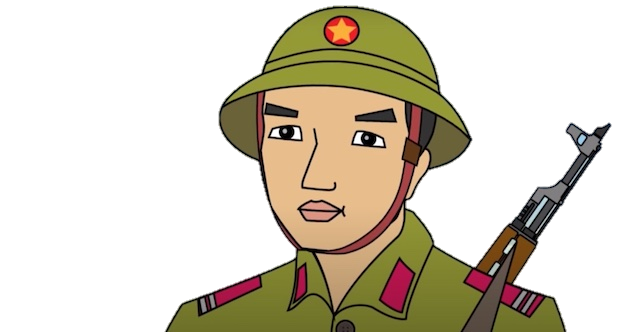 Bầm ơi
Bầm ơi
Tố Hữu
SGK/trang 130, 131
EduFive
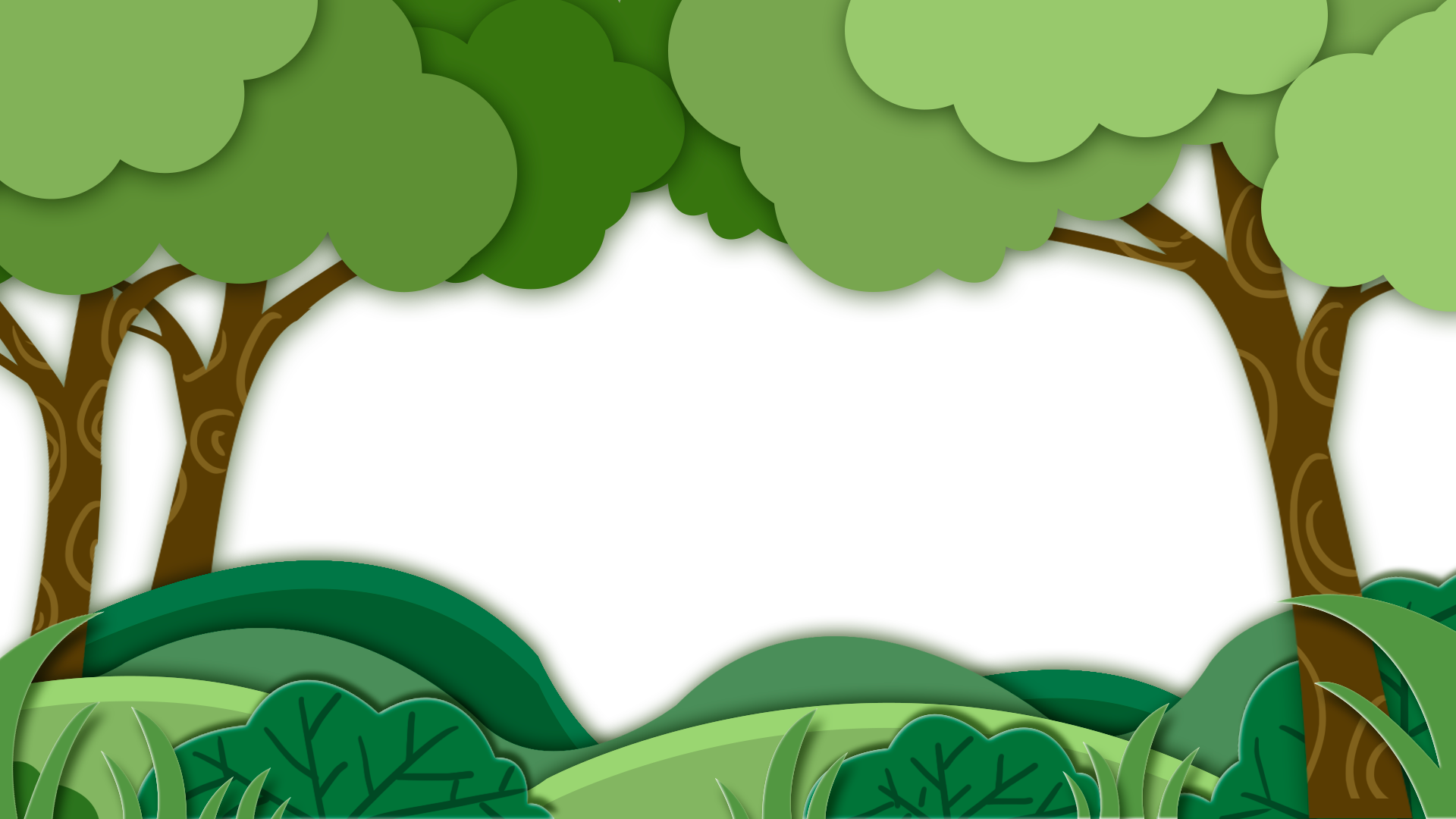 Tố Hữu
(4/10/1920 – 9/12/2002)
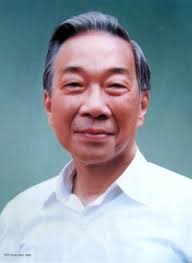 Ông tên thật là Nguyễn Kim Thành.
Ông là một nhà thơ tiêu biểu của dòng thơ cách mạng Việt Nam, đồng thời là ông còn là một cán bộ cách mạng lão thành.
Ông là từng giữ nhiều chức vụ quan trọng: Ủy viên Bộ Chính trị, Bí thư Ban Chấp hành Trung ương Đảng Cộng sản Việt Nam, Phó Chủ tịch thứ Nhất Hội đồng Bộ trưởng nước Cộng hòa Xã hội Chủ nghĩa Việt Nam.
[Speaker Notes: Nhà thơ Tố Hữu đã sáng tác bài thơ Bầm ơi! Trong thời kì kháng chiến chống thực dân Pháp, nói về tình cảm yêu thương sâu nặng giữa hai mẹ con người chiến sĩ Vệ quốc quân.]
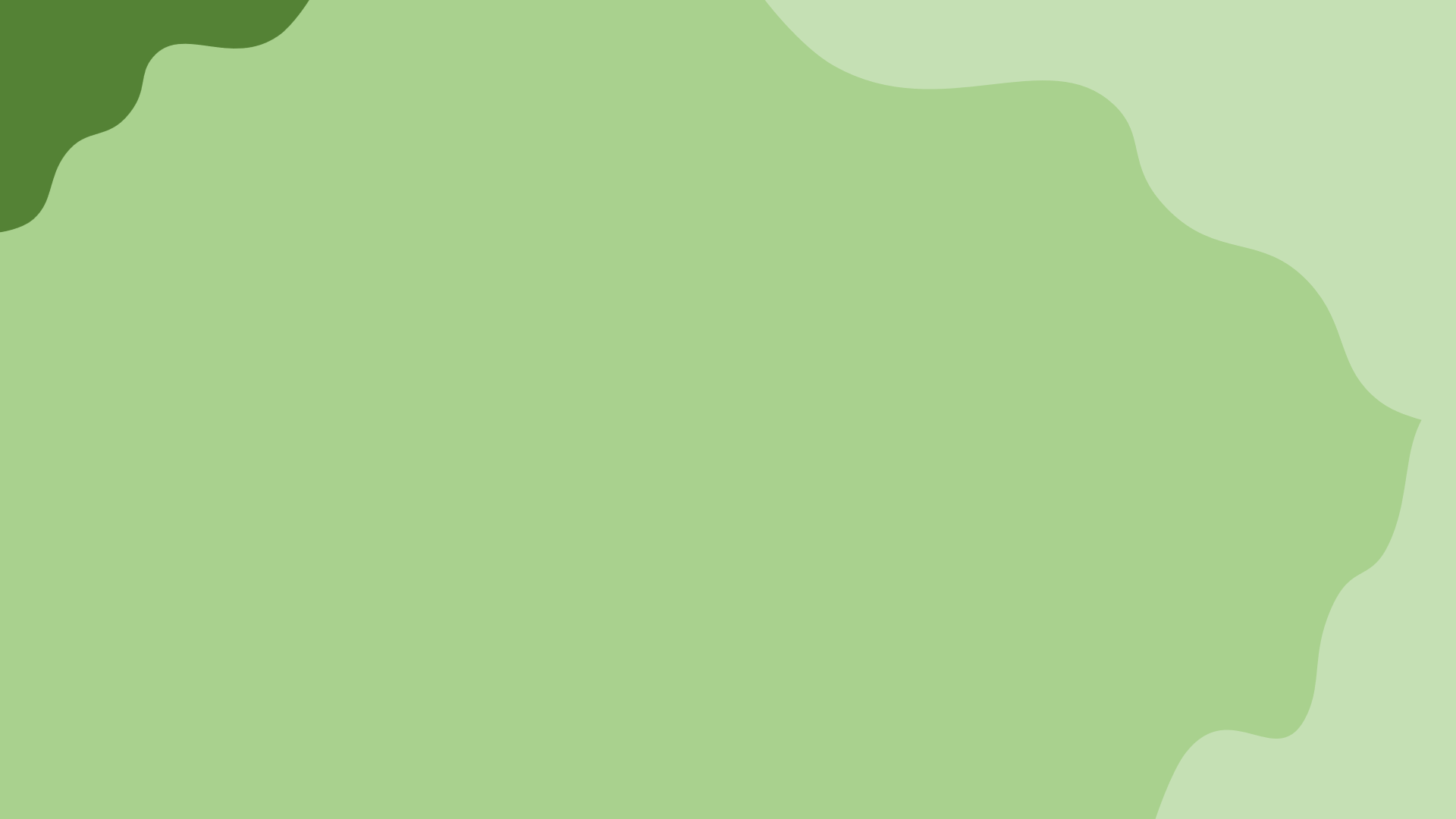 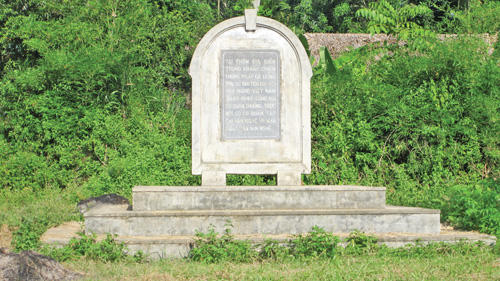 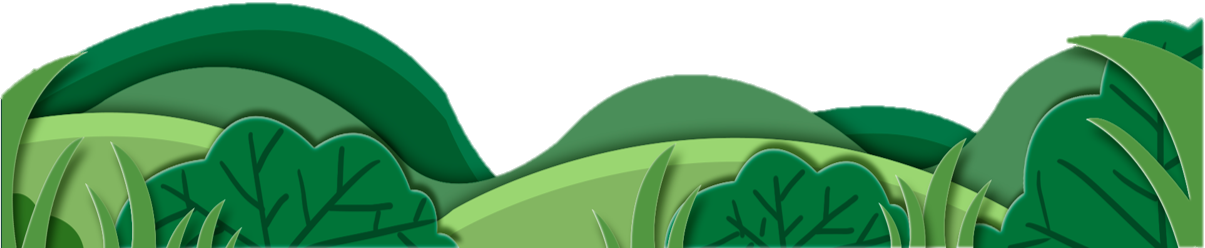 Bia lưu niệm nơi đóng trụ sở đầu tiên của Hội Văn nghệ Việt Nam 
trong khuôn viên khu vườn nhà mẹ Nguyễn Thị Gái.
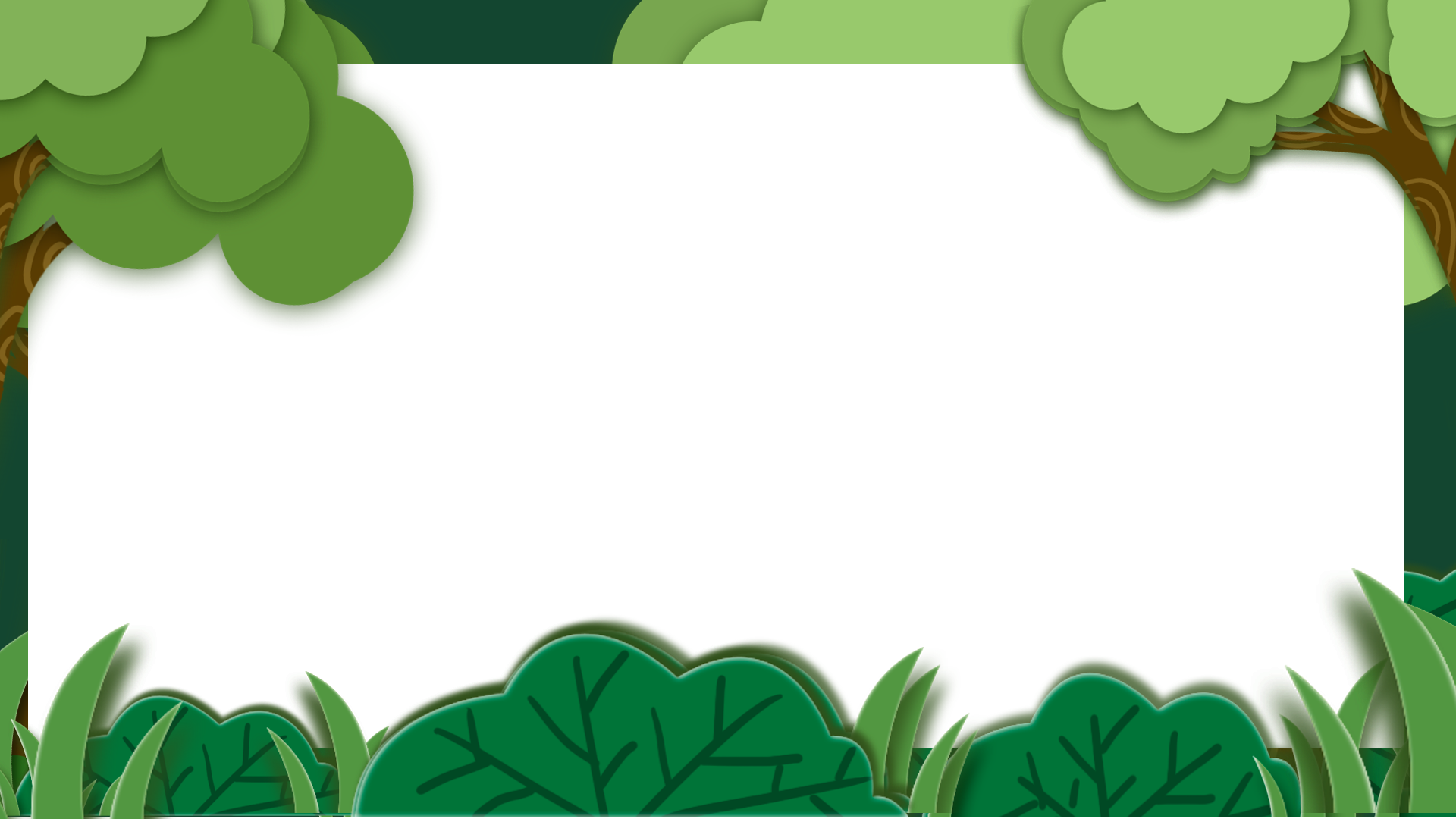 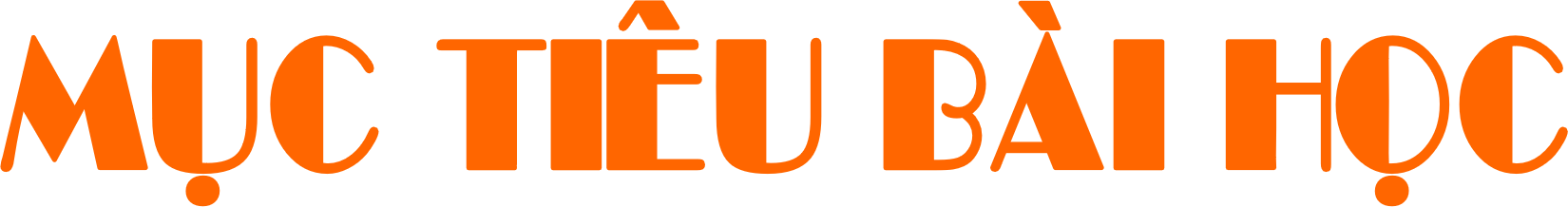 - Đọc lưu loát, diễn cảm bài thơ với giọng trầm lắng, cảm xúc yêu thương mẹ của anh chiến sĩ quốc quân.
- Hiểu được ý nghĩa của bài thơ.
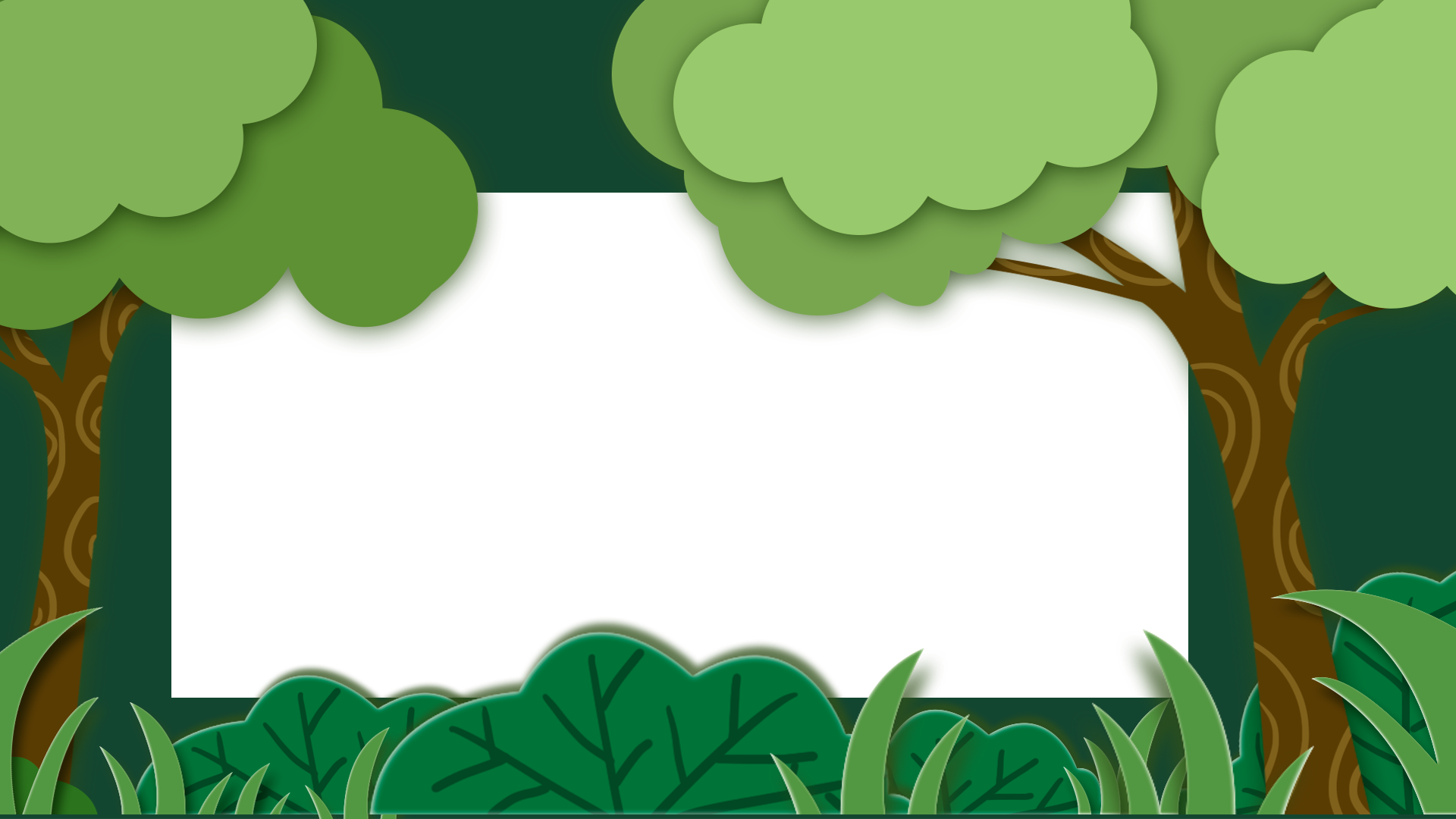 LUYỆN
ĐỌC
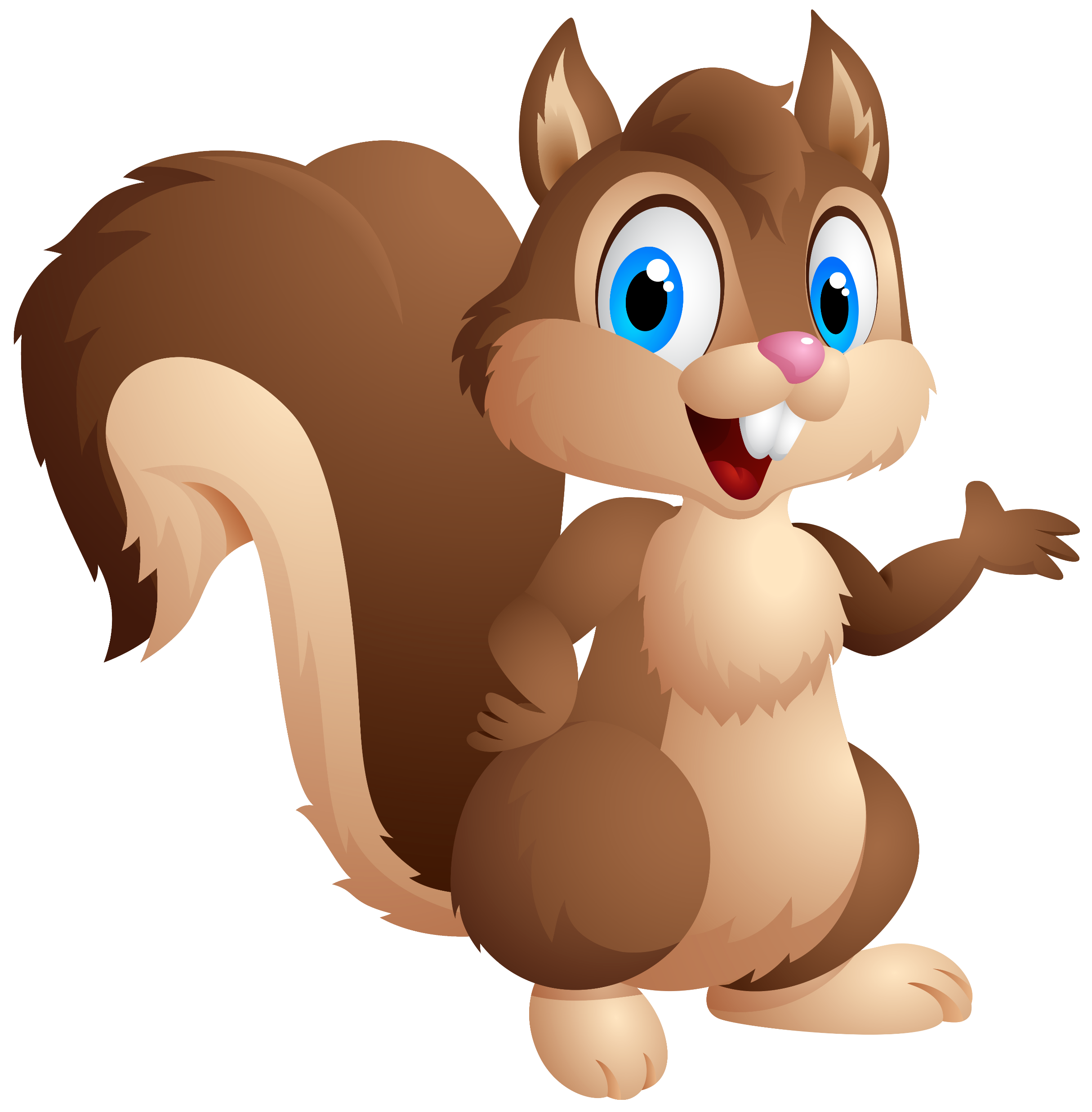 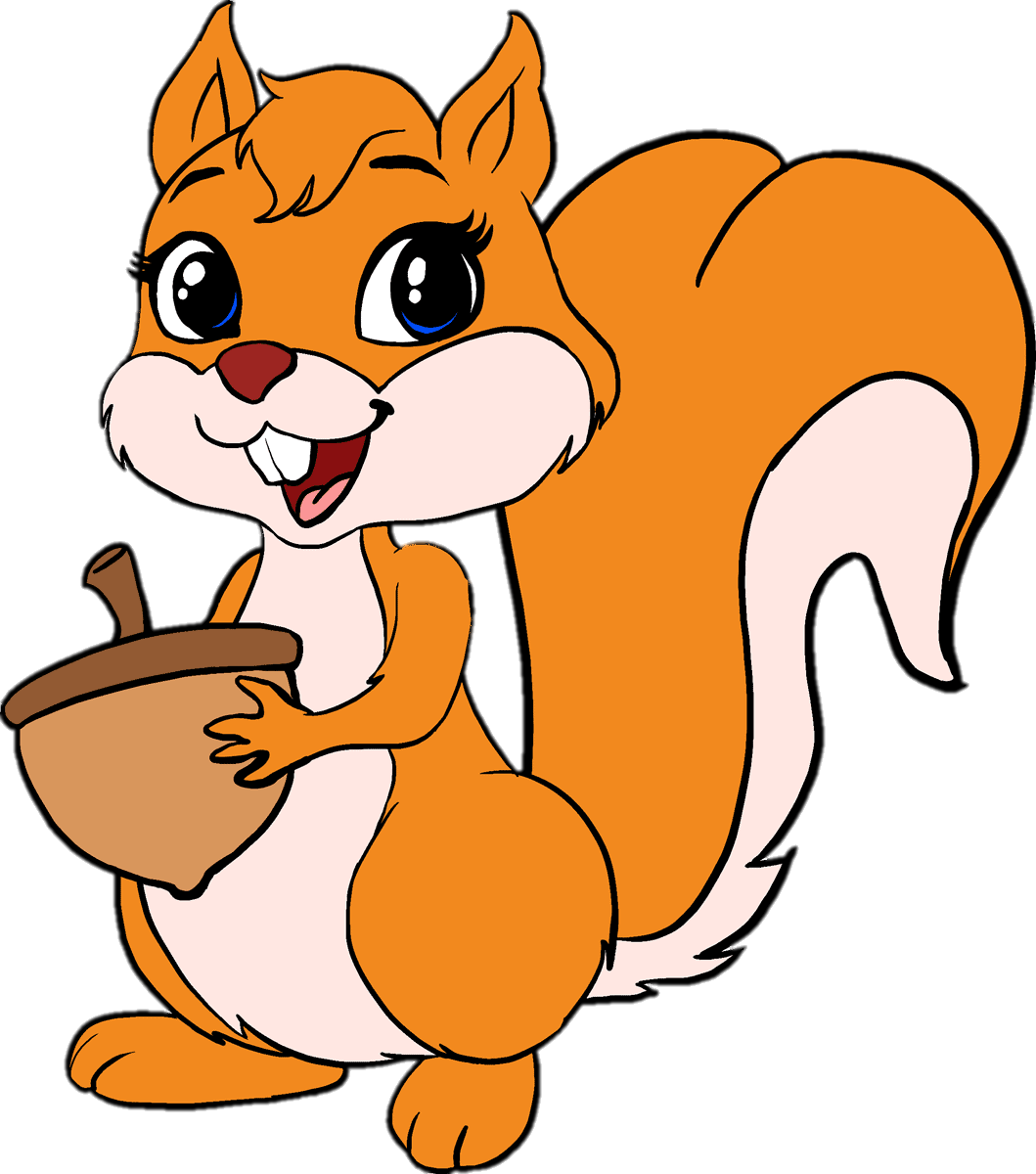 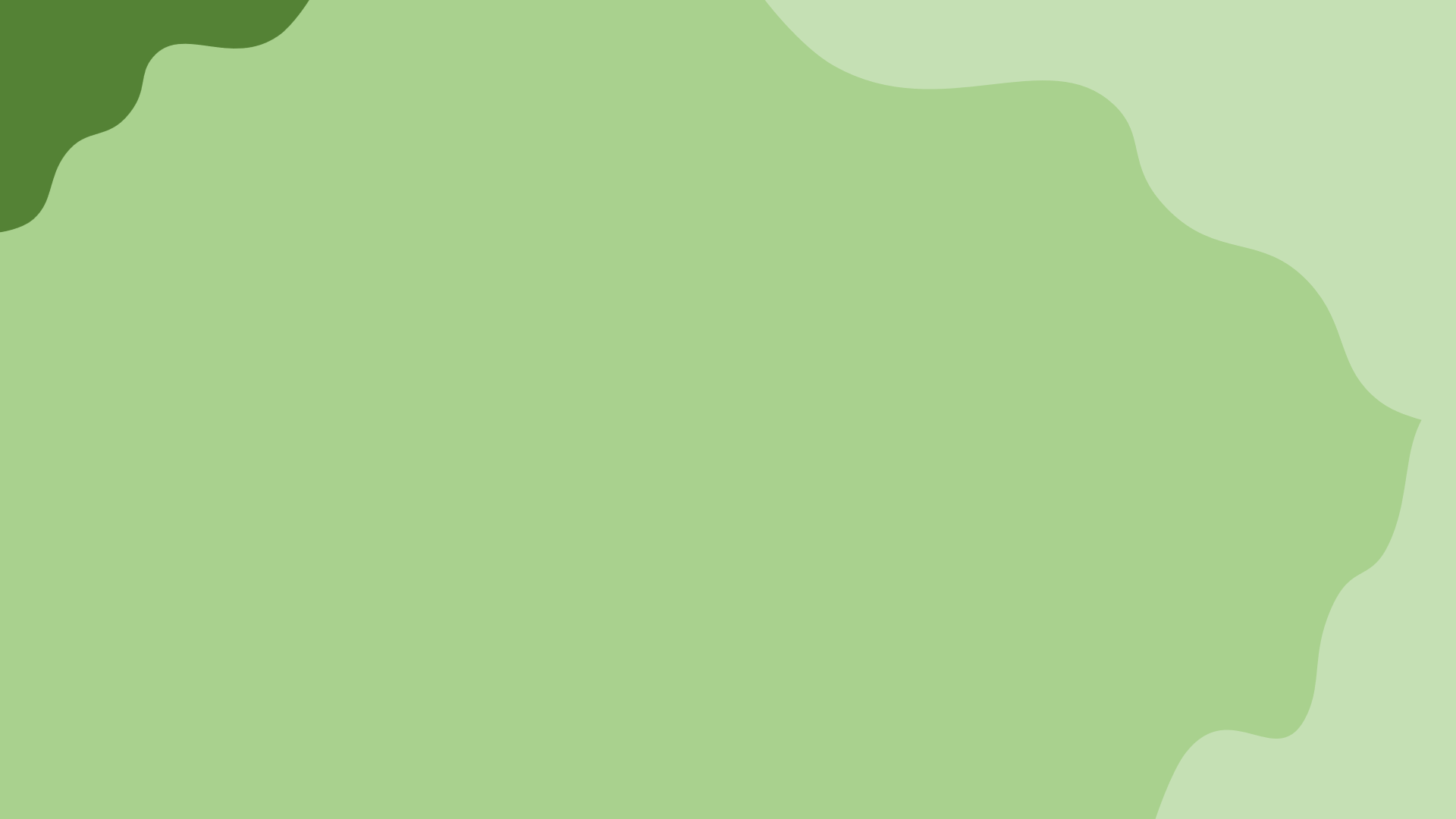 Mạ non bầm cấy mấy đon
Ruột gan bầm lại thương con mấy lần.
	Mưa phùn ướt áo tứ thân
Mưa bao nhiêu hạt, thương bầm bấy nhiêu!

	Bầm ơi, sớm sớm chiều chiều
Thương con, bầm chớ lo nhiều bầm nghe!
	Con đi trăm núi ngàn khe
Chưa bằng muôn nỗi tái tê lòng bầm
	Con đi đánh giặc mười năm
Chưa bằng khó nhọc đời bầm sáu mươi.
 
	Con ra tiền tuyết xa xôi
Thương bầm yêu nước, cả đôi mẹ hiền.
Bầm ơi
Ai về thăm mẹ quê ta
Chiều nay có đứa con xa nhớ thầm…
 
	Bầm ơi có rét không bầm?
Heo heo gió núi, lâm thâm mưa phùn
	Bầm ra ruộng cấy bầm run
Chân lội dưới bùn, tay cấy mạ non
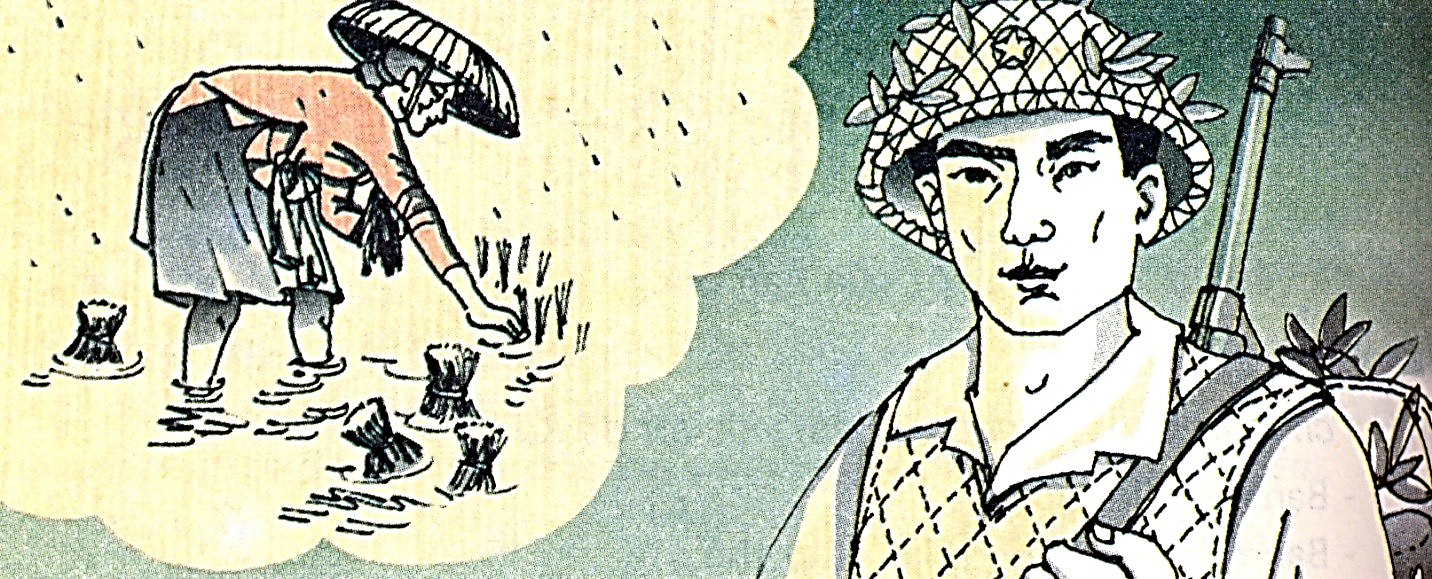 Tố Hữu
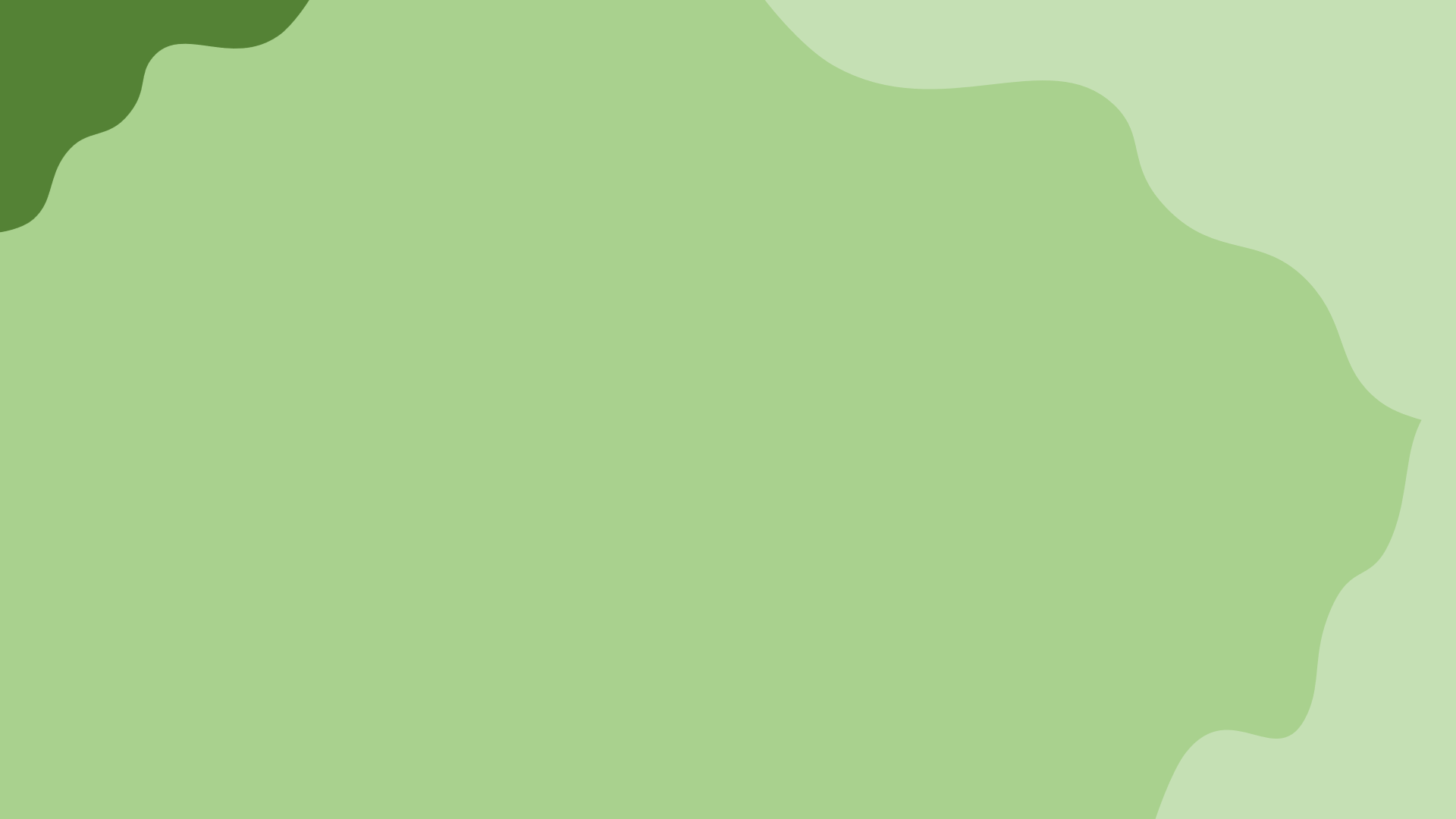 Mạ non bầm cấy mấy đon
Ruột gan bầm lại thương con mấy lần.
	Mưa phùn ướt áo tứ thân
Mưa bao nhiêu hạt, thương bầm bấy nhiêu!

	Bầm ơi, sớm sớm chiều chiều
Thương con, bầm chớ lo nhiều bầm nghe!
	Con đi trăm núi ngàn khe
Chưa bằng muôn nỗi tái tê lòng bầm
	Con đi đánh giặc mười năm
Chưa bằng khó nhọc đời bầm sáu mươi.
 
	Con ra tiền tuyết xa xôi
Thương bầm yêu nước, cả đôi mẹ hiền.
Bầm ơi
Đoạn 1
Đoạn 2
Ai về thăm mẹ quê ta
Chiều nay có đứa con xa nhớ thầm…
 
	Bầm ơi có rét không bầm?
Heo heo gió núi, lâm thâm mưa phùn
	Bầm ra ruộng cấy bầm run
Chân lội dưới bùn, tay cấy mạ non
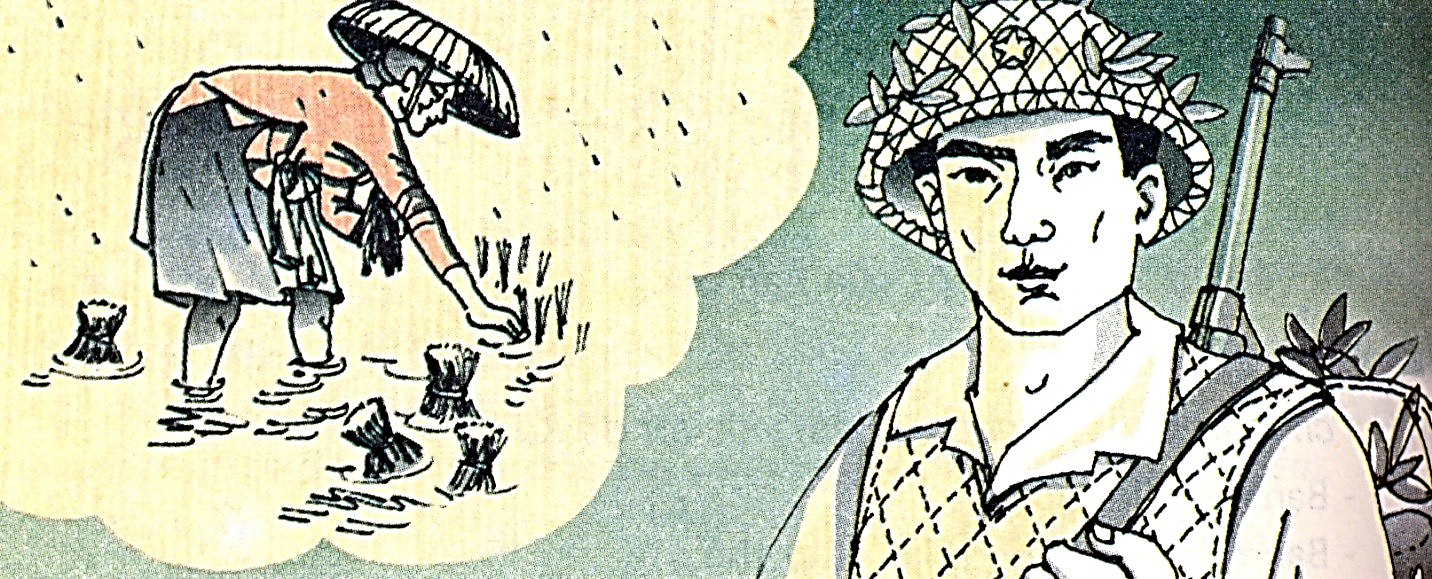 Tố Hữu
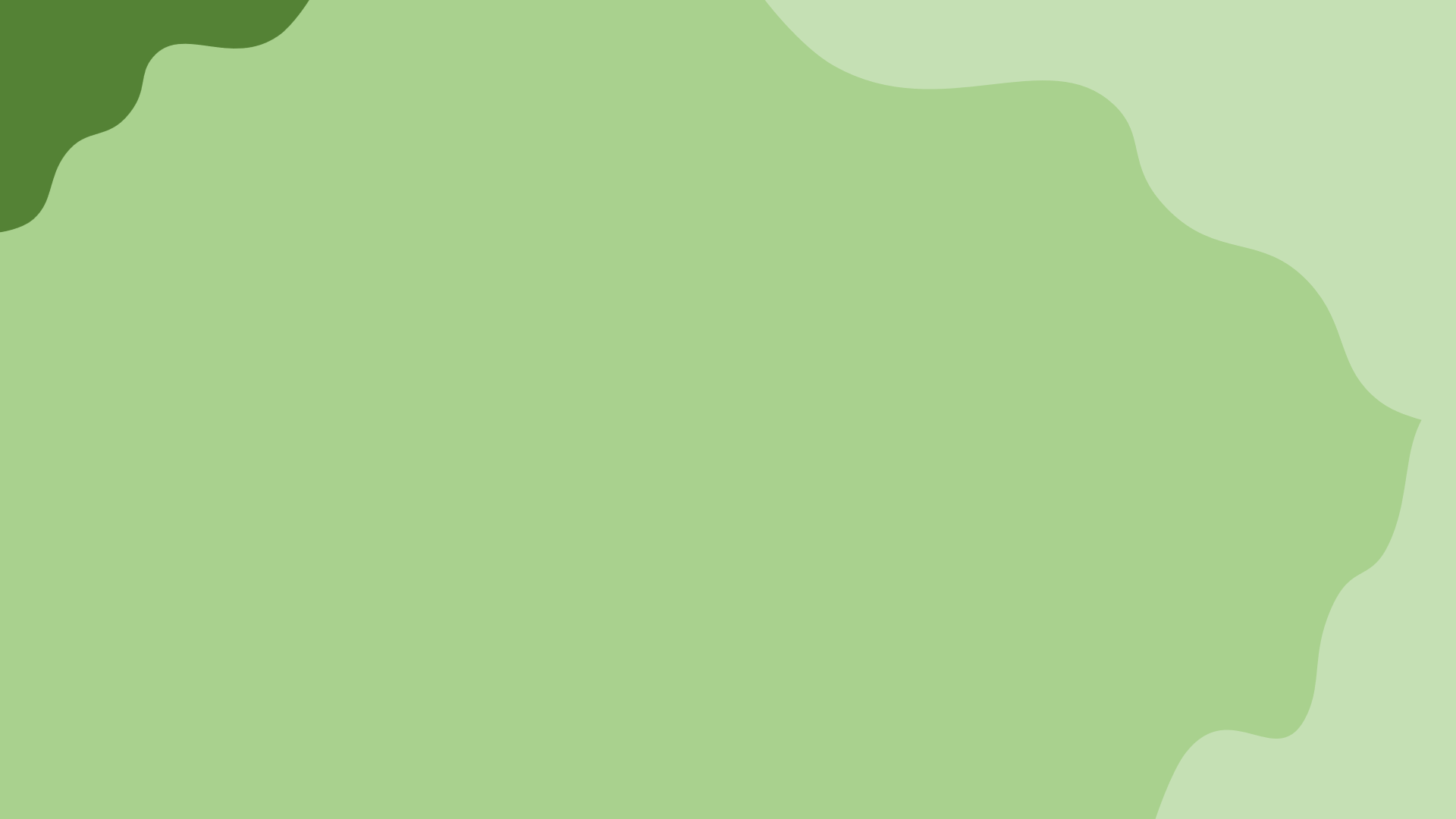 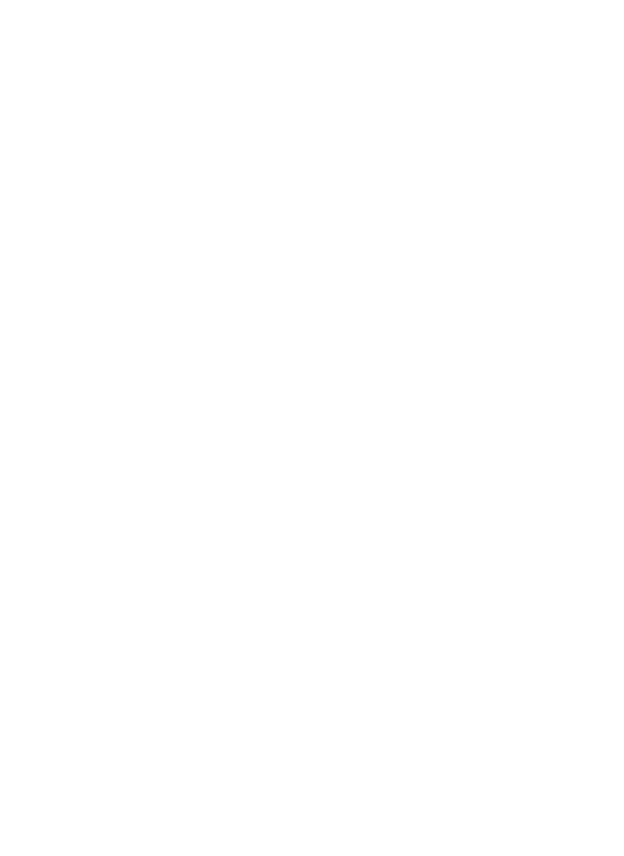 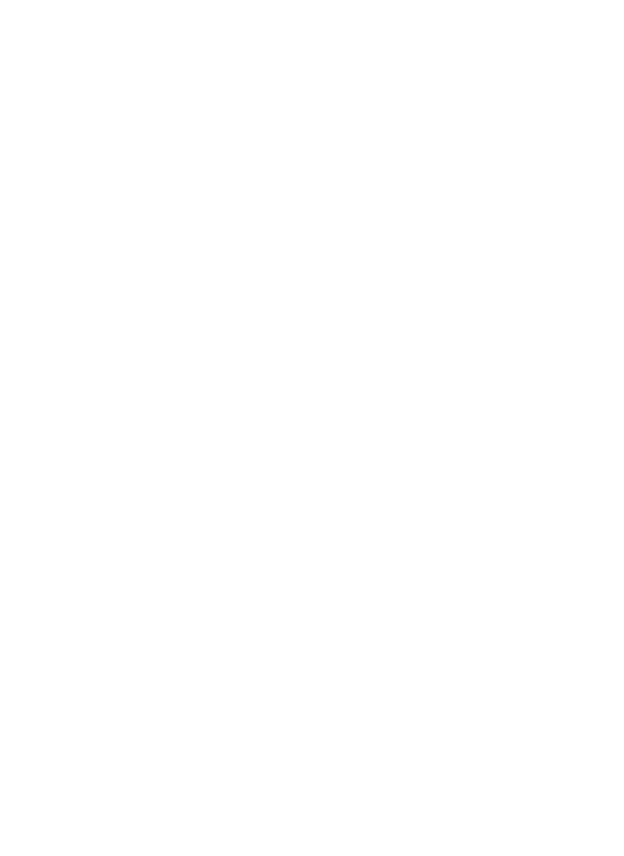 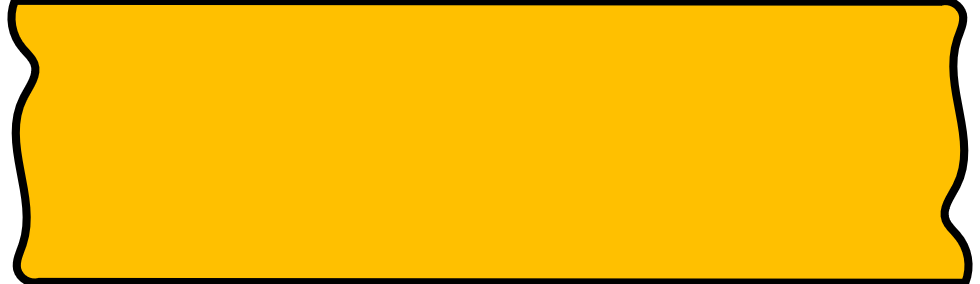 GIẢI NGHĨA TỪ
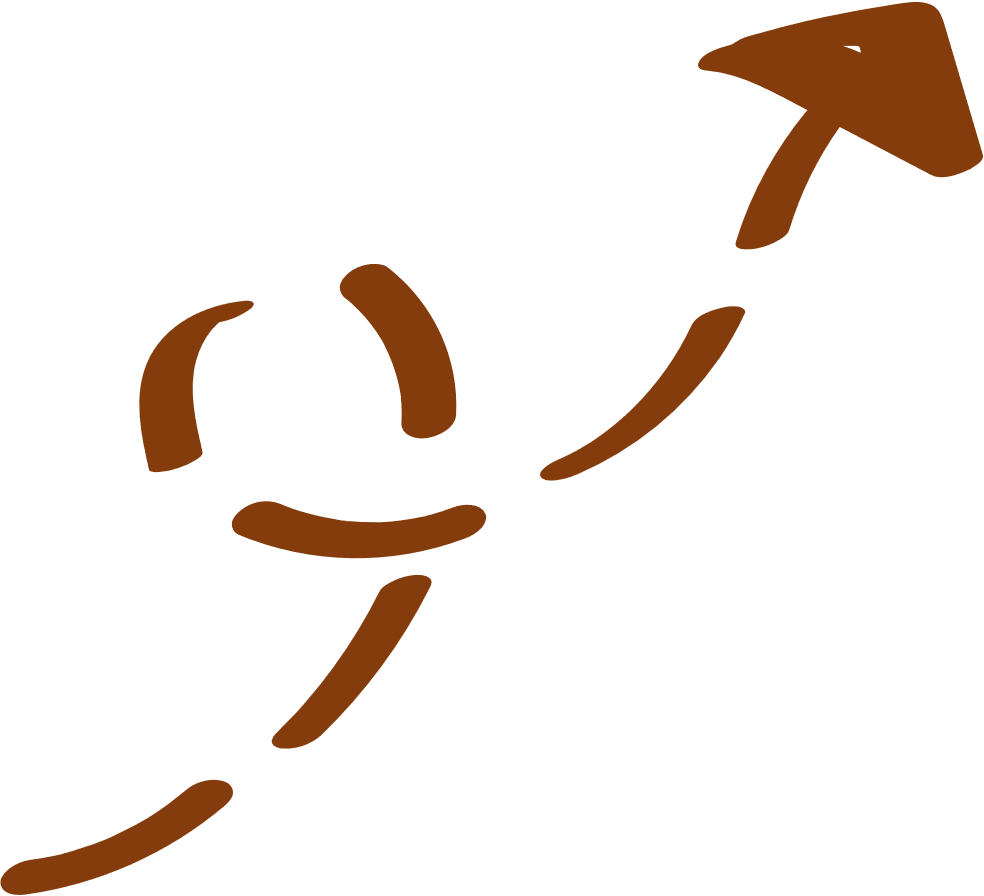 Đon:
bó (dùng trong các trường hợp: đon mạ, đo lúa, đon củi).
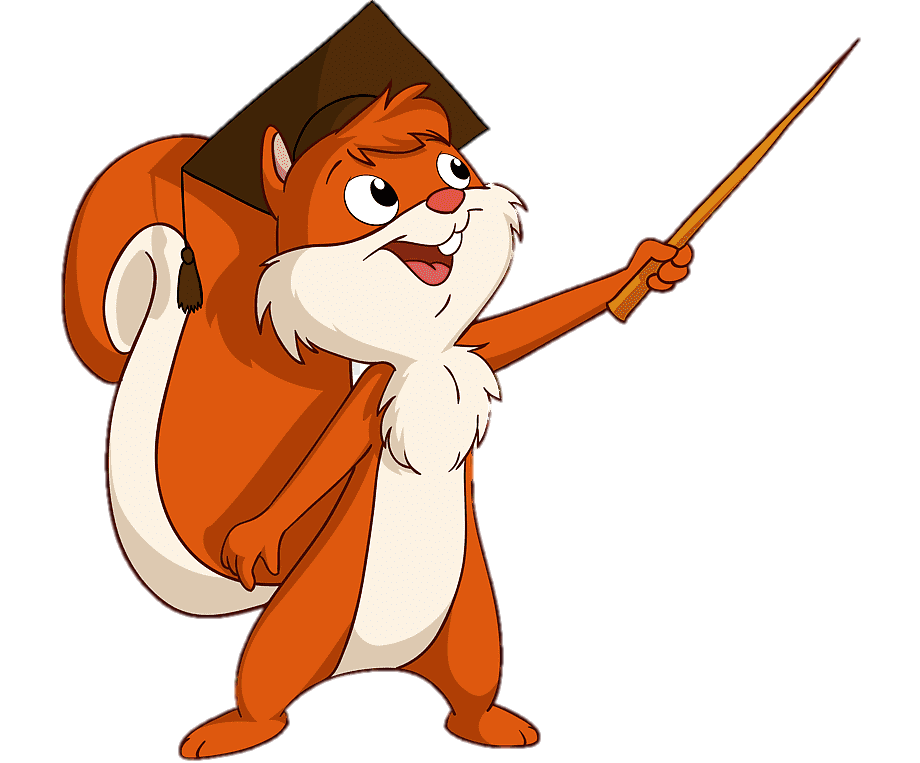 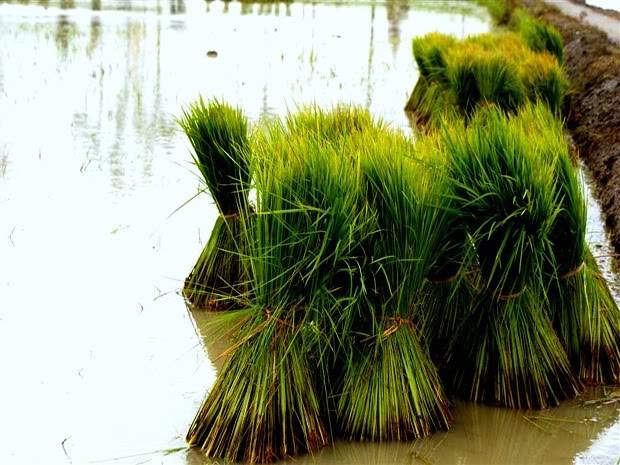 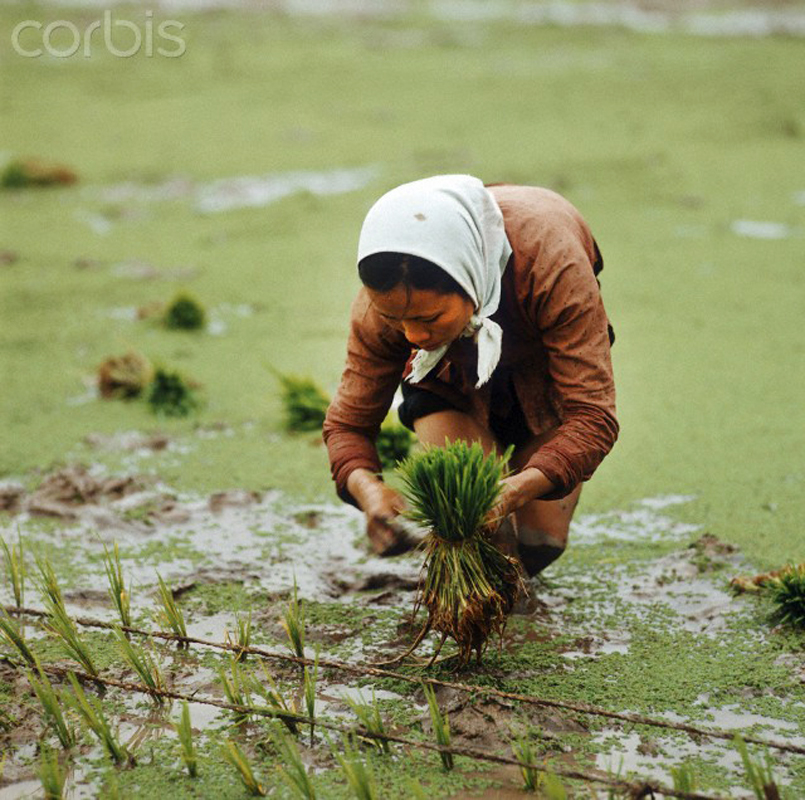 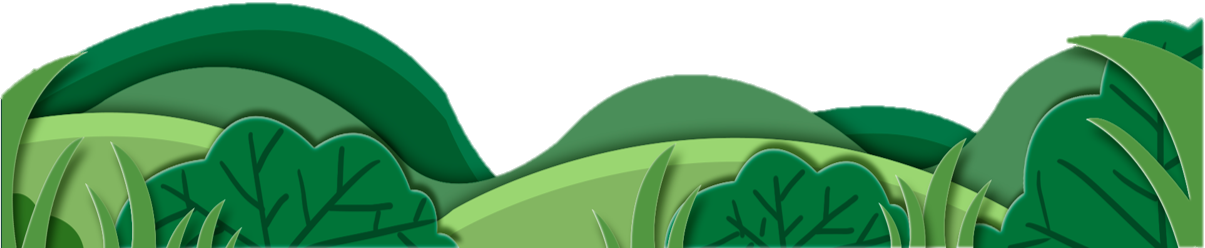 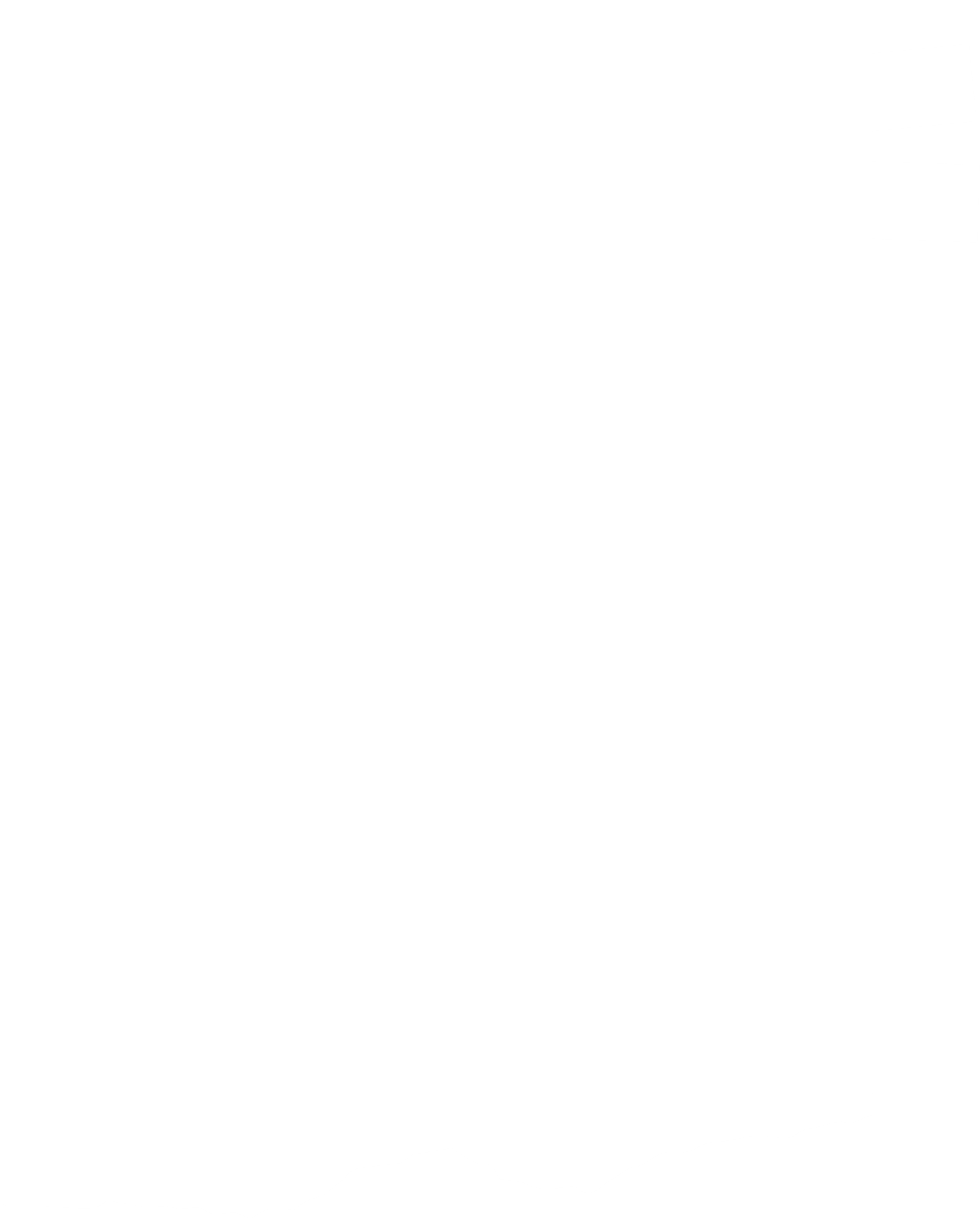 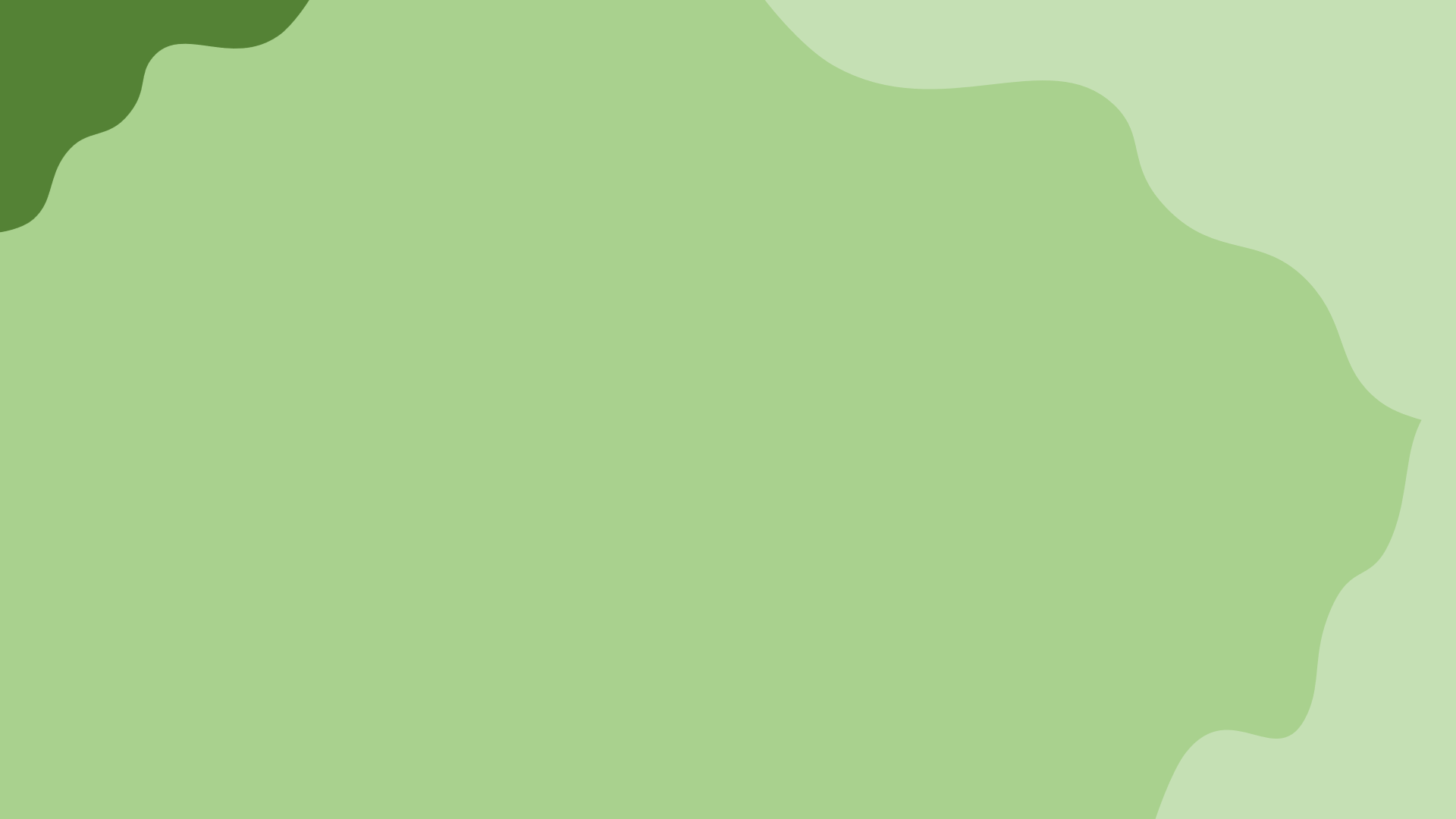 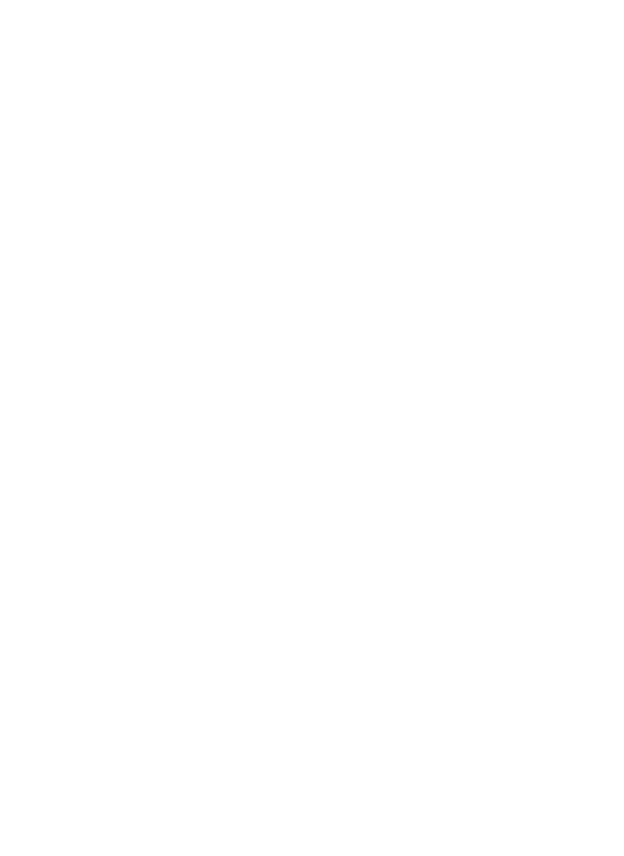 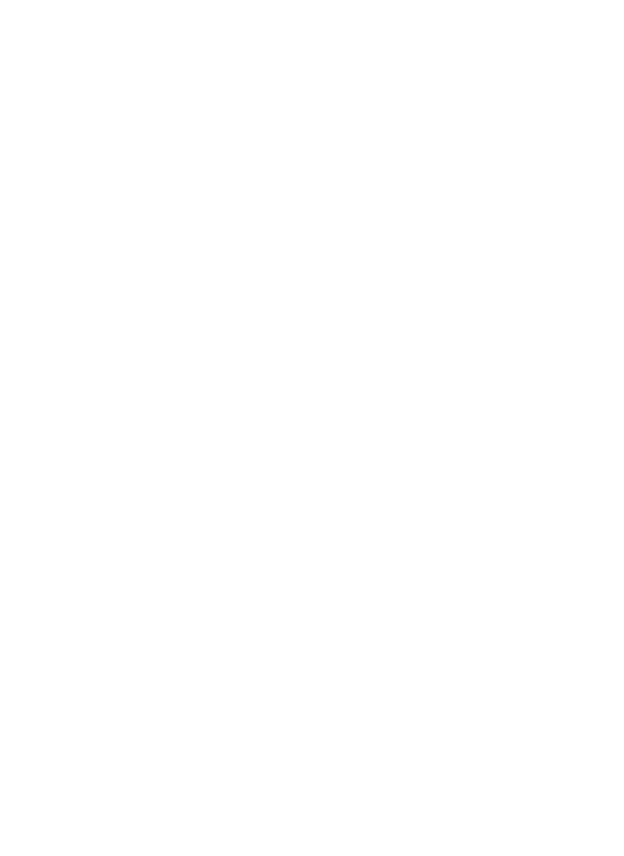 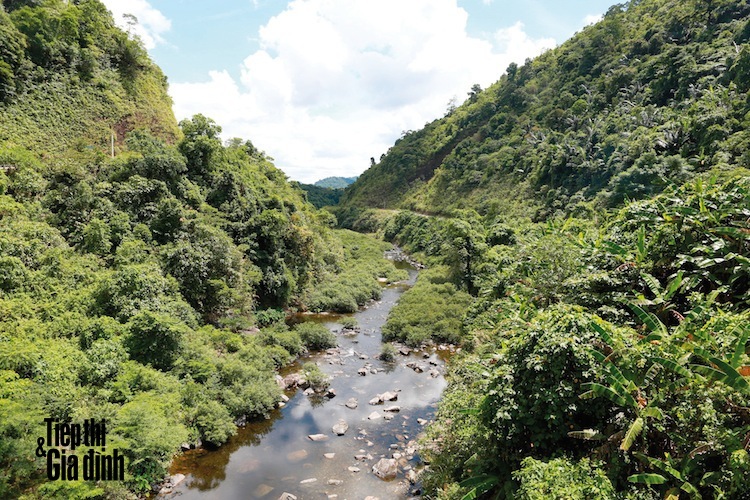 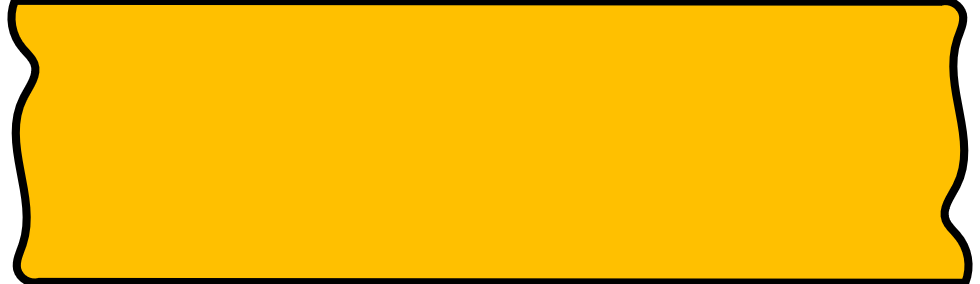 GIẢI NGHĨA TỪ
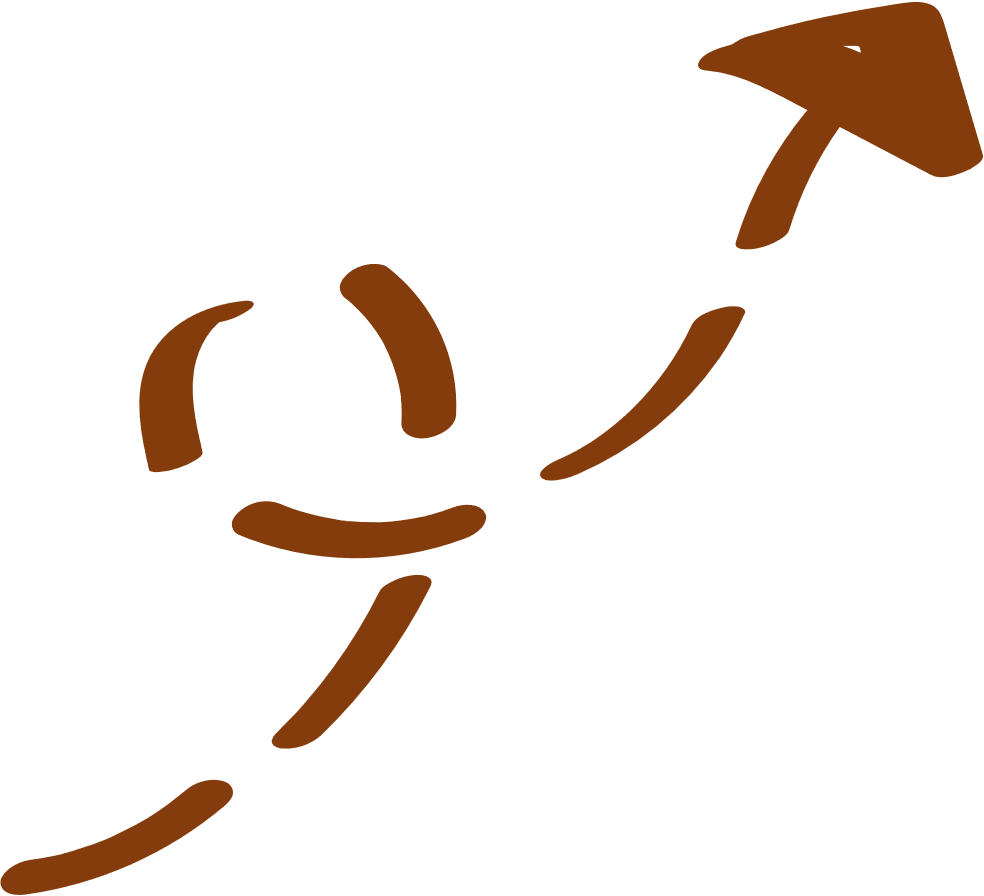 Khe:
đường nước chảy hẹp giữa hai vách núi hoặc sườn dốc.
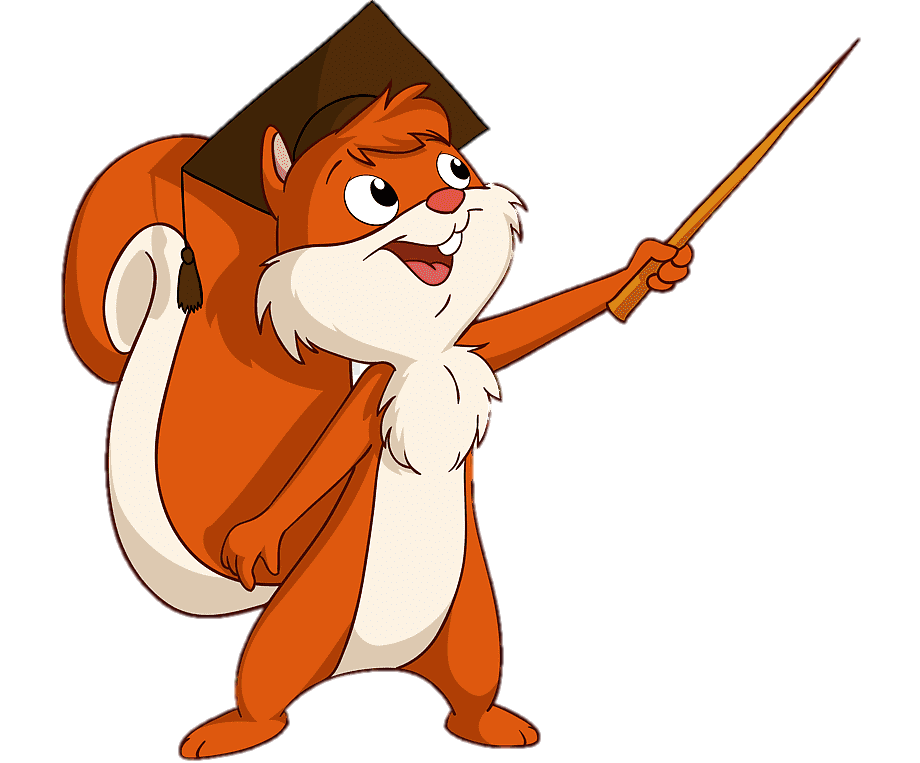 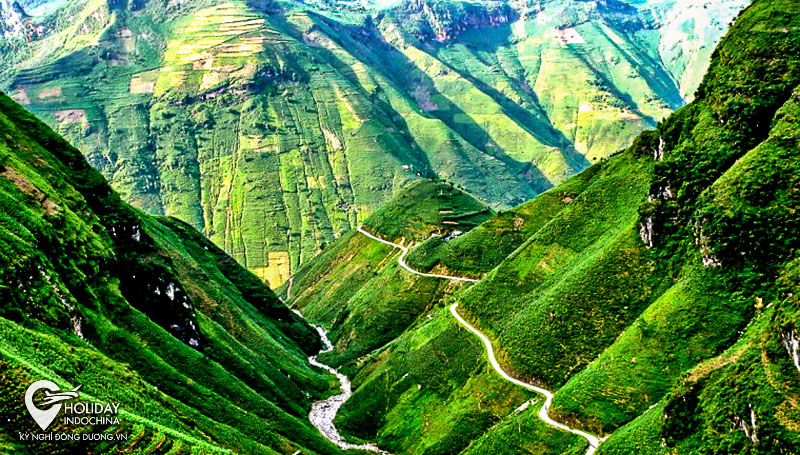 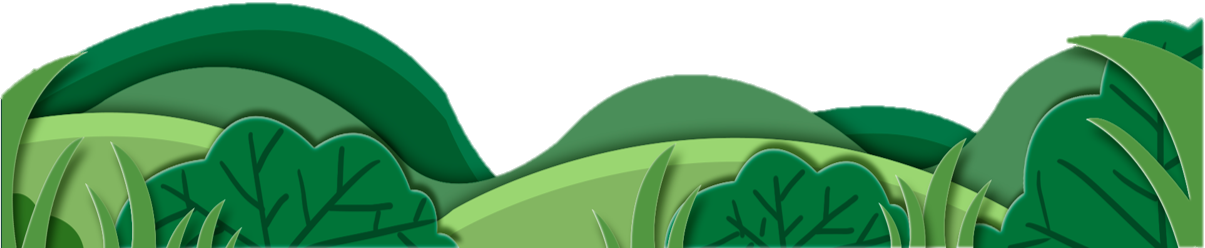 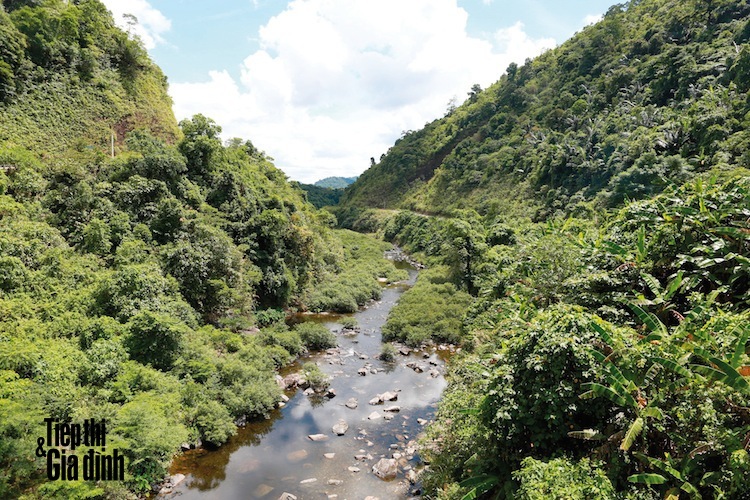 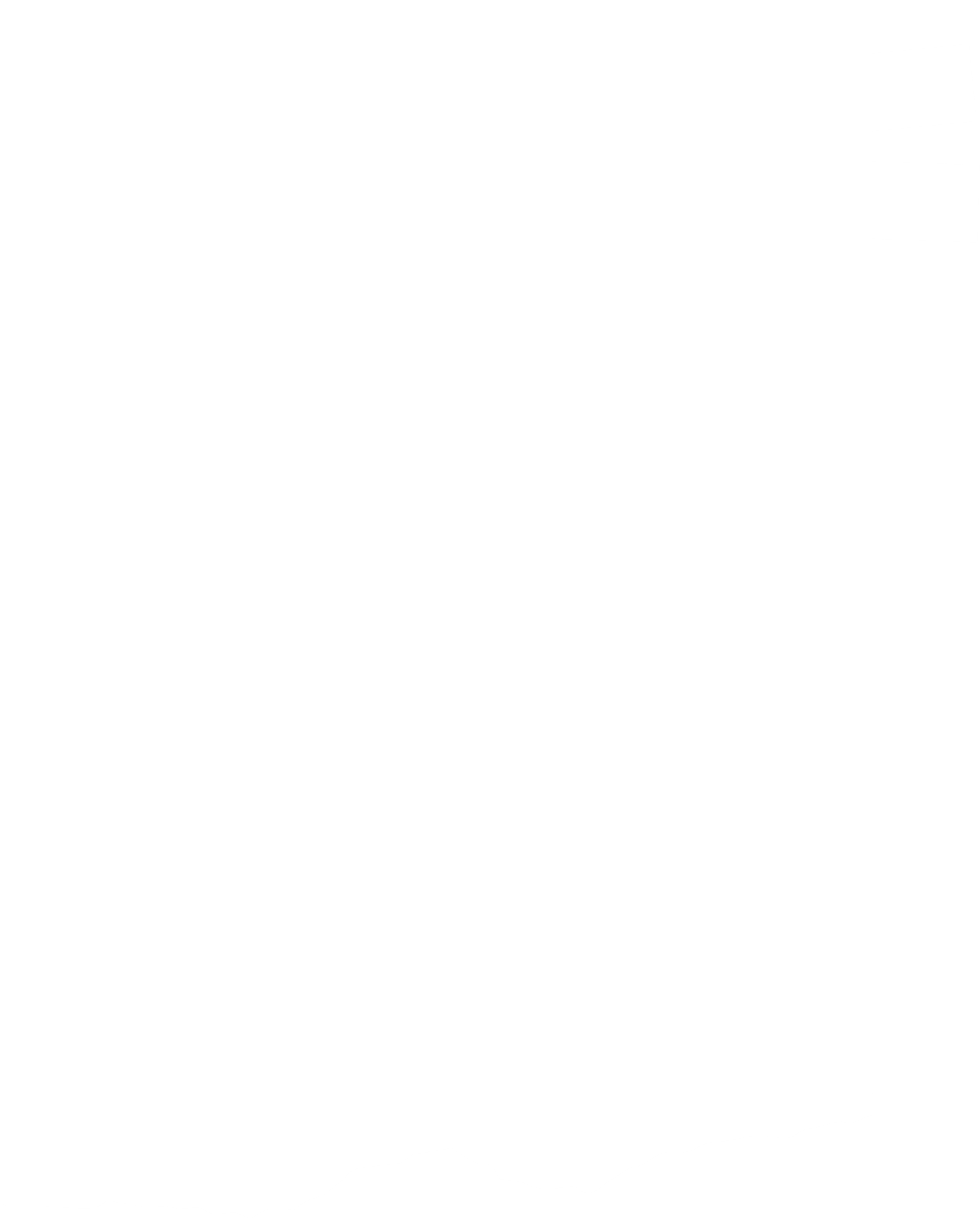 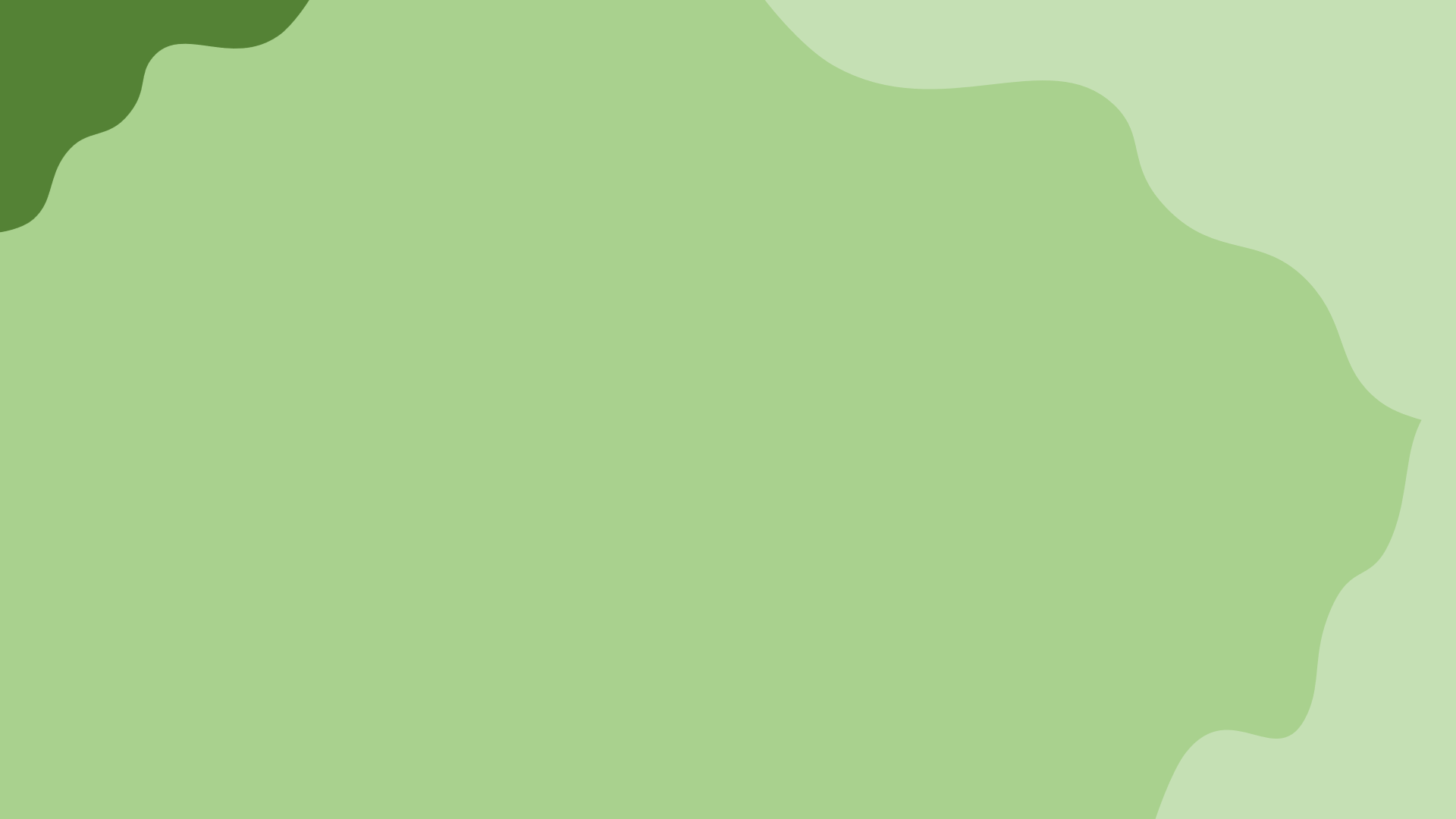 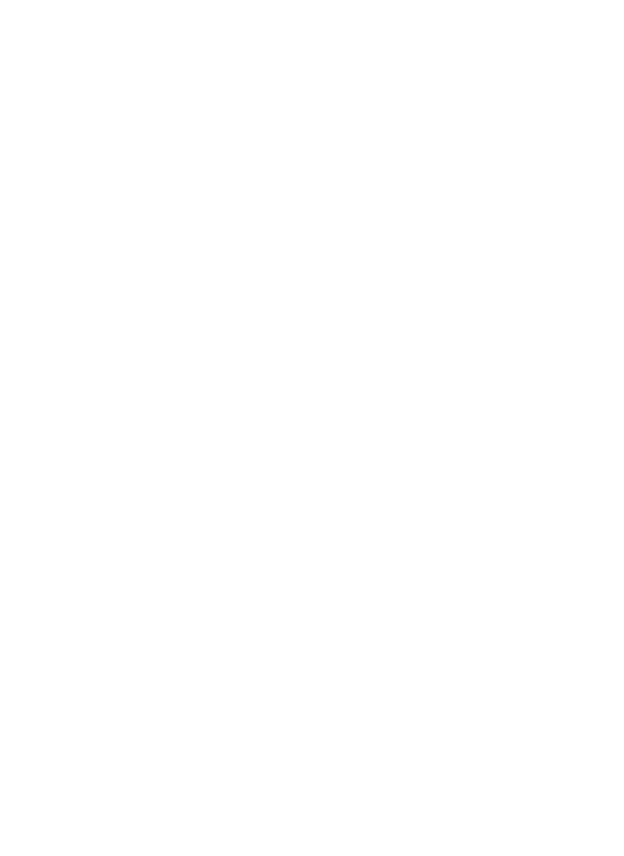 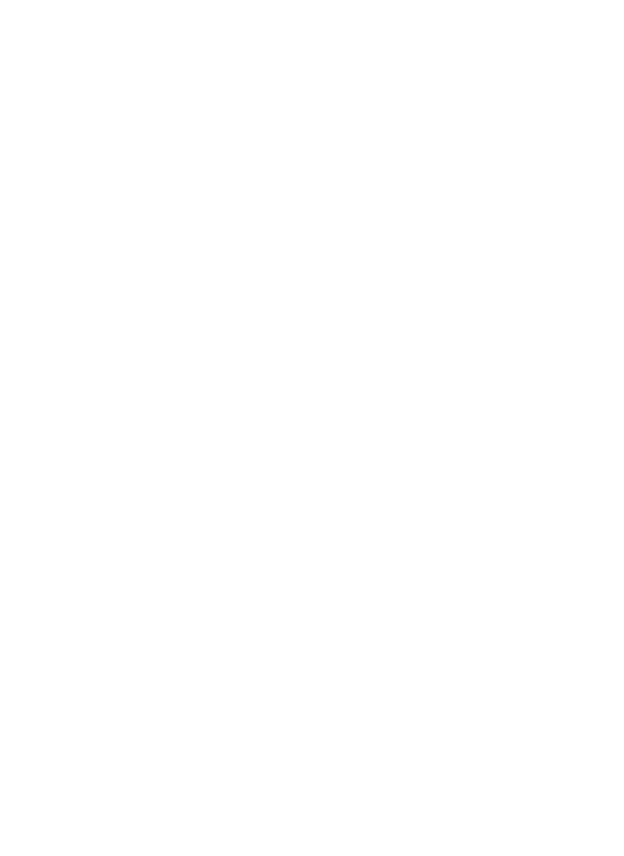 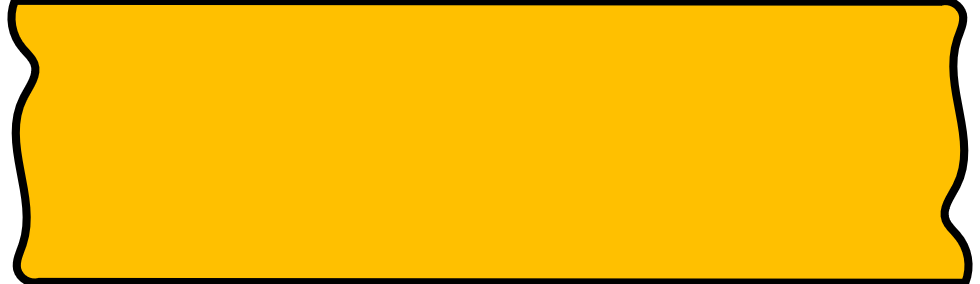 GIẢI NGHĨA TỪ
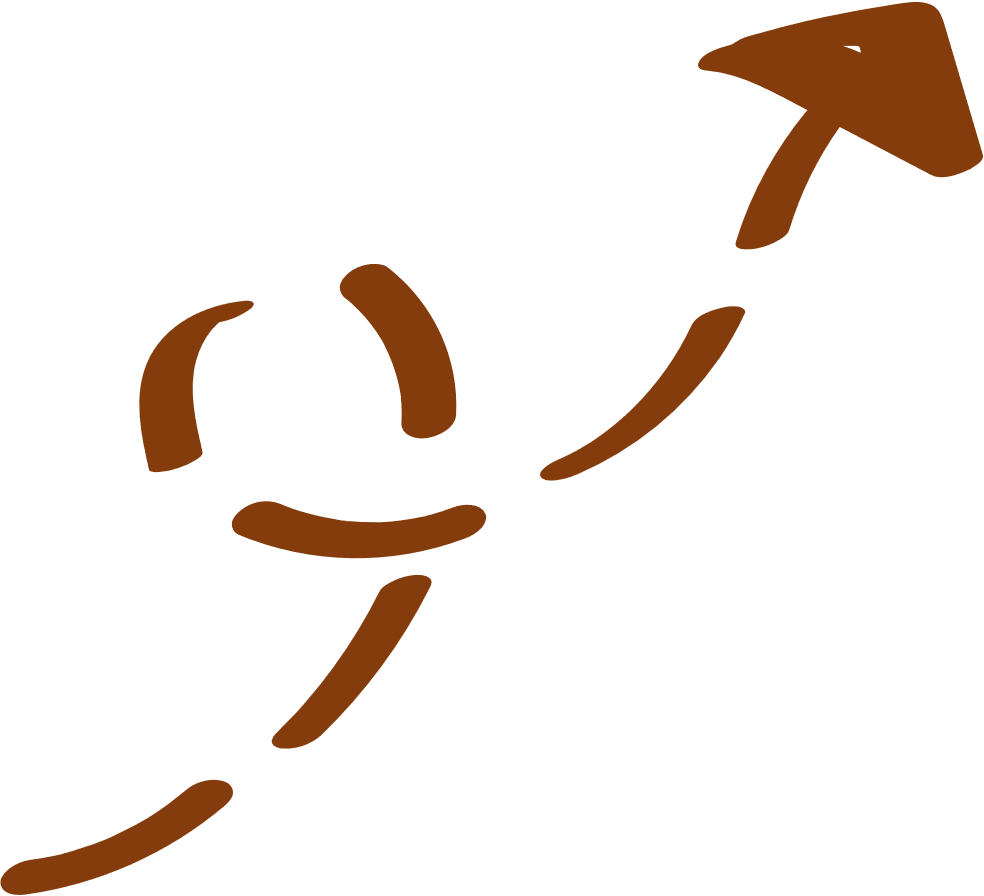 Mưa phùn:
mưa hạt nhỏ kéo dài nhiều ngày kèm theo gió bấc.
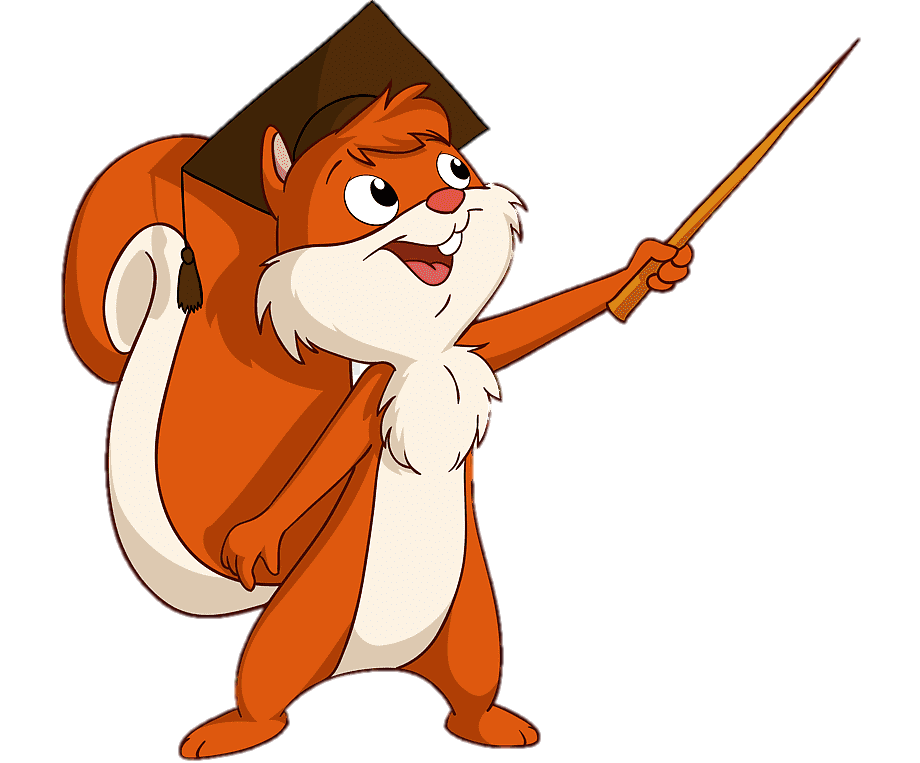 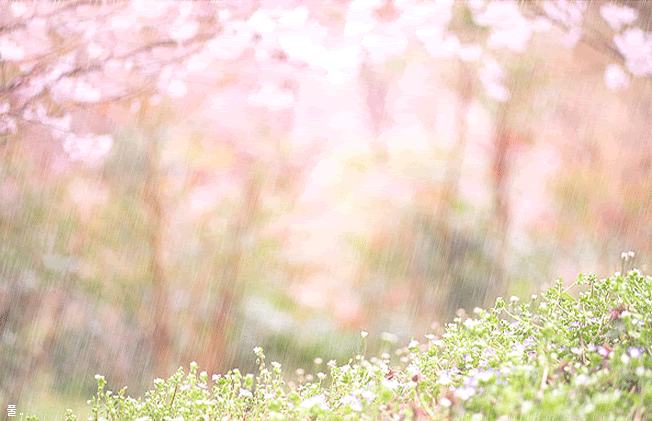 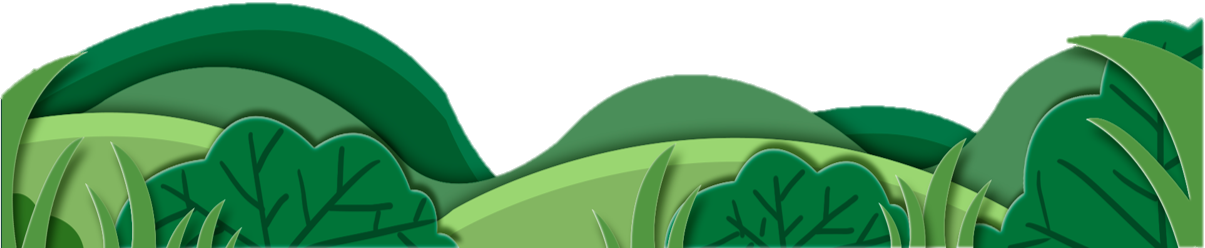 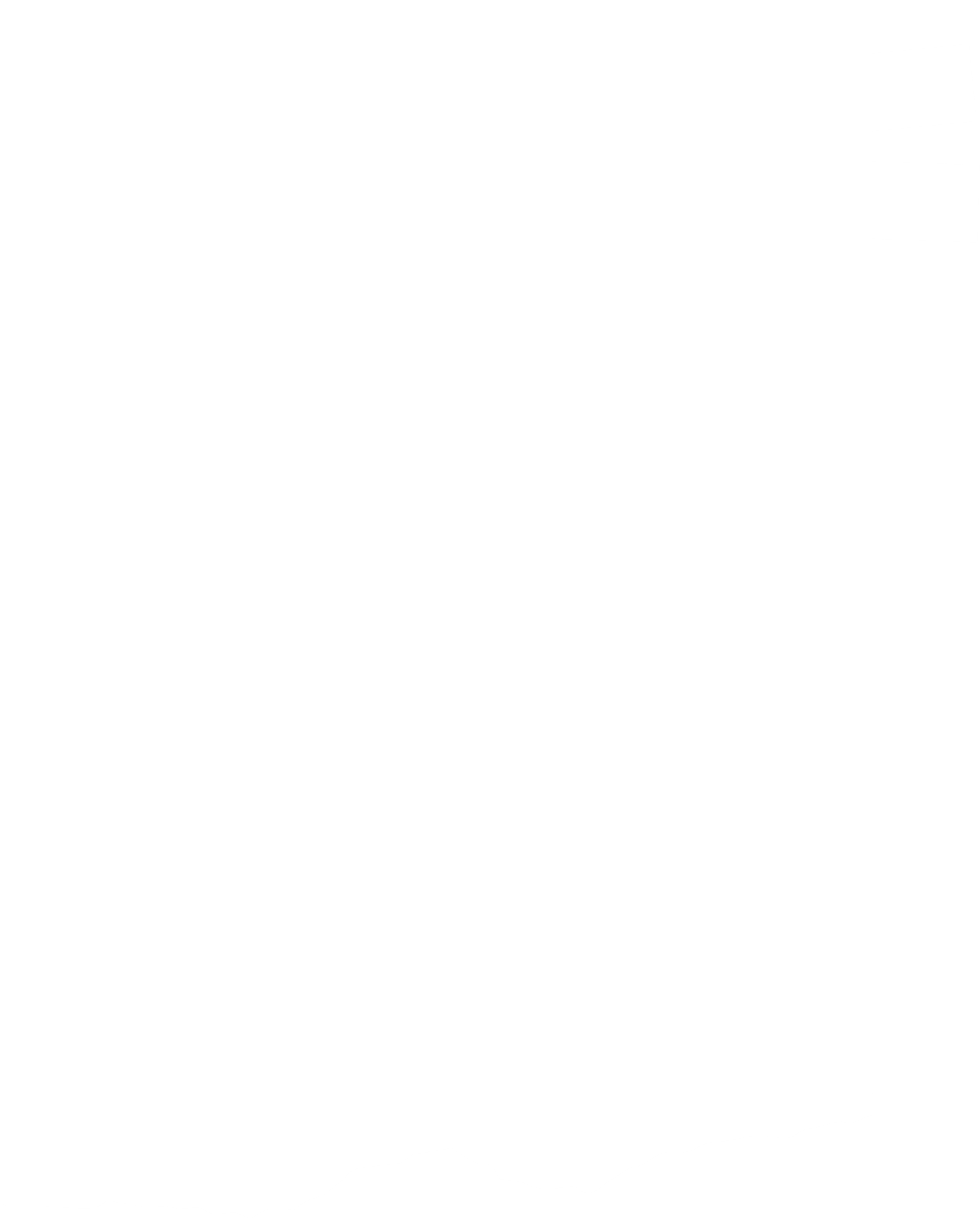 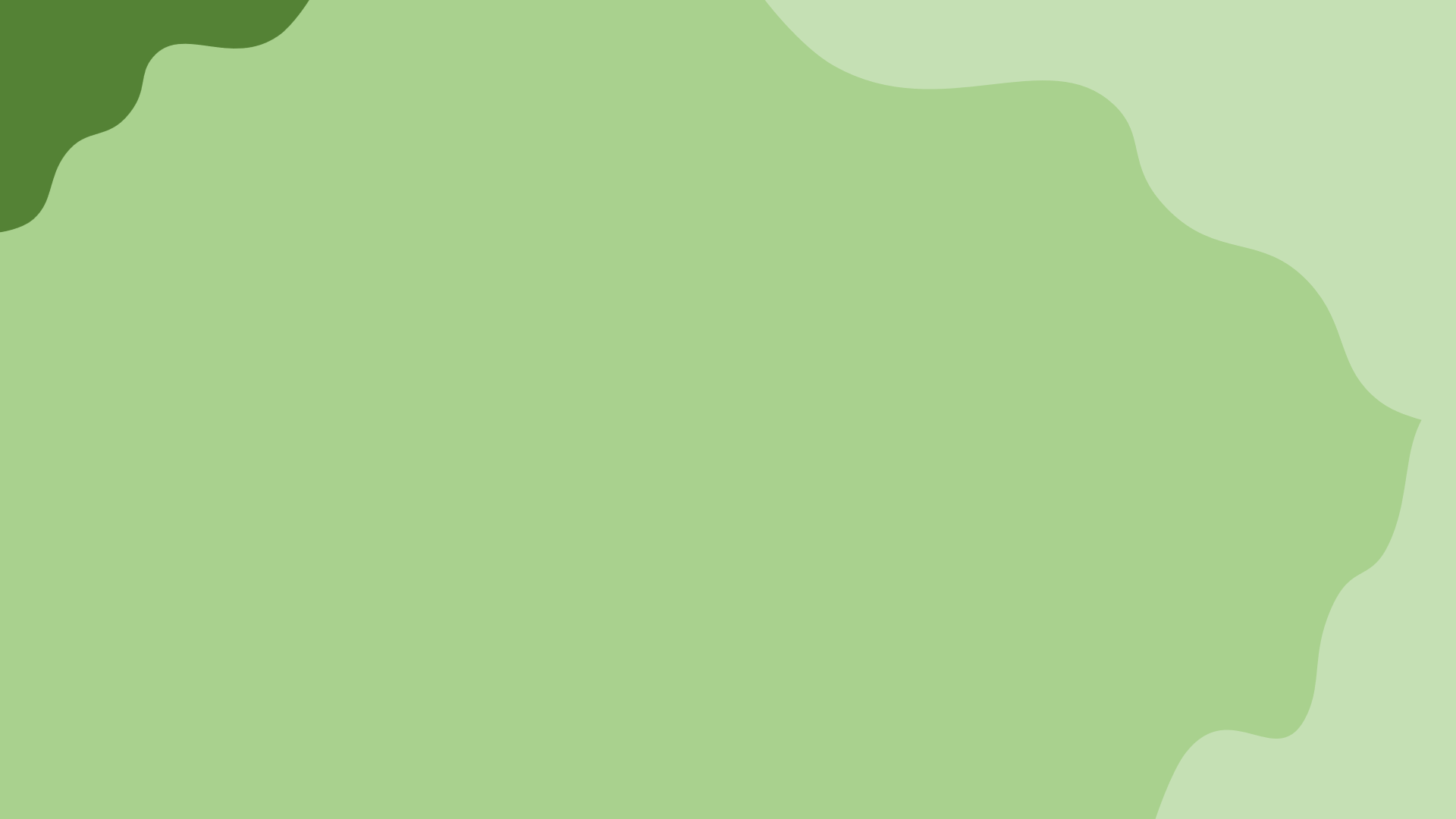 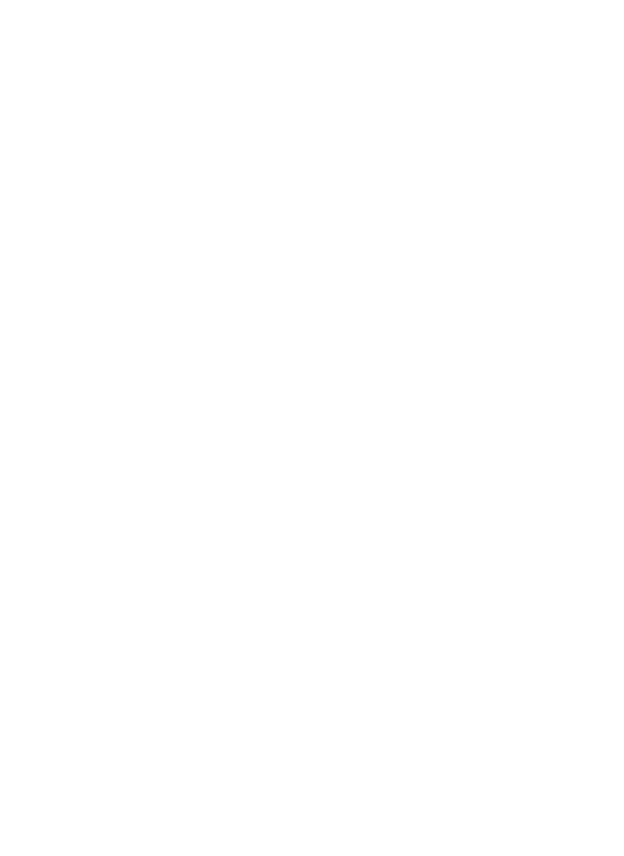 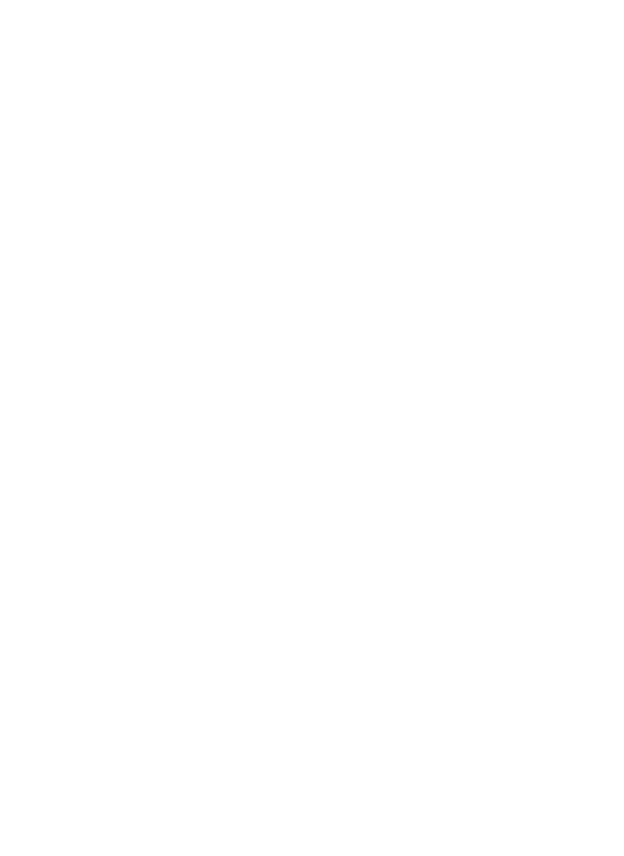 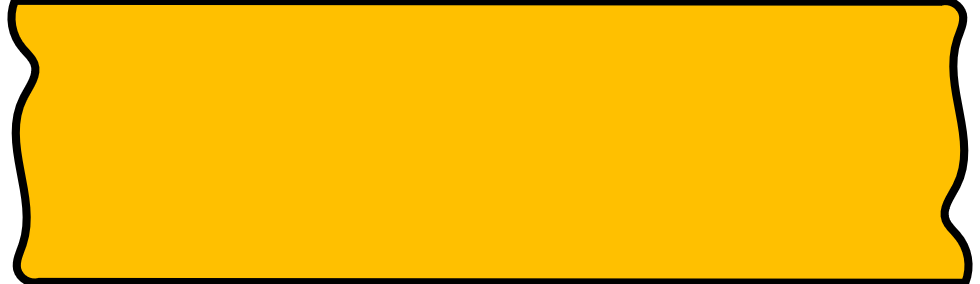 GIẢI NGHĨA TỪ
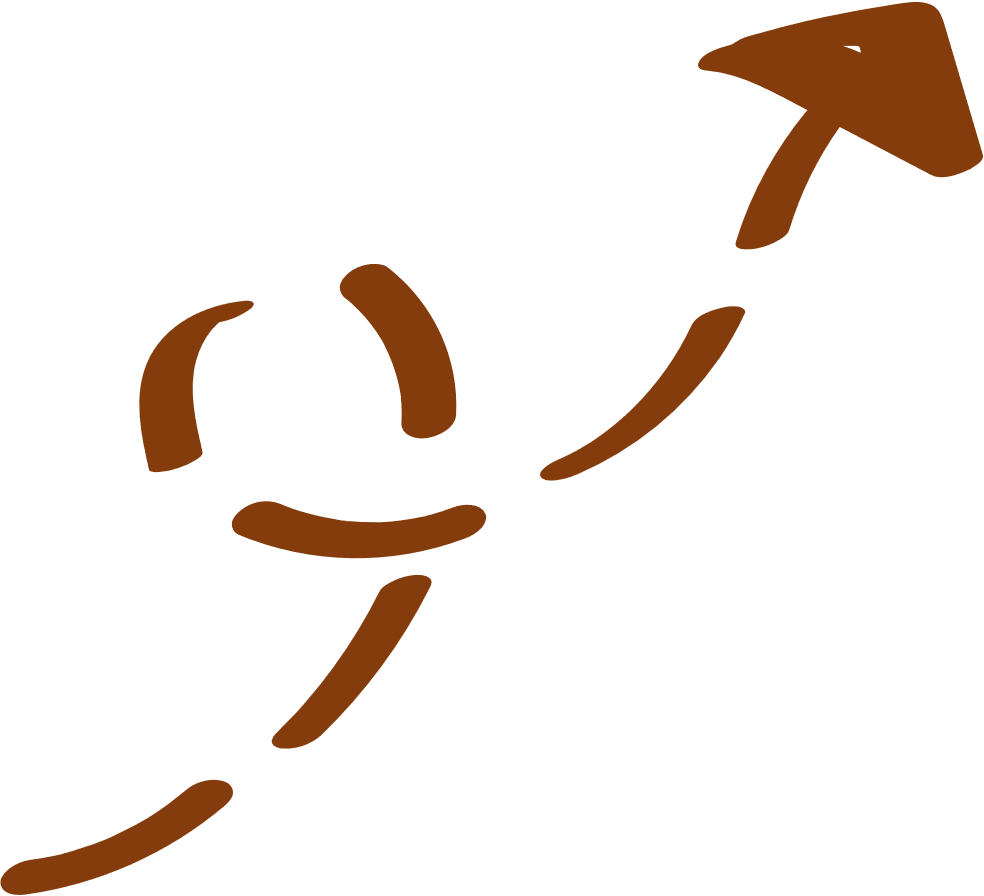 Tiền tuyến:
Tuyến trước, nơi trực tiếp chiến đấu với địch.
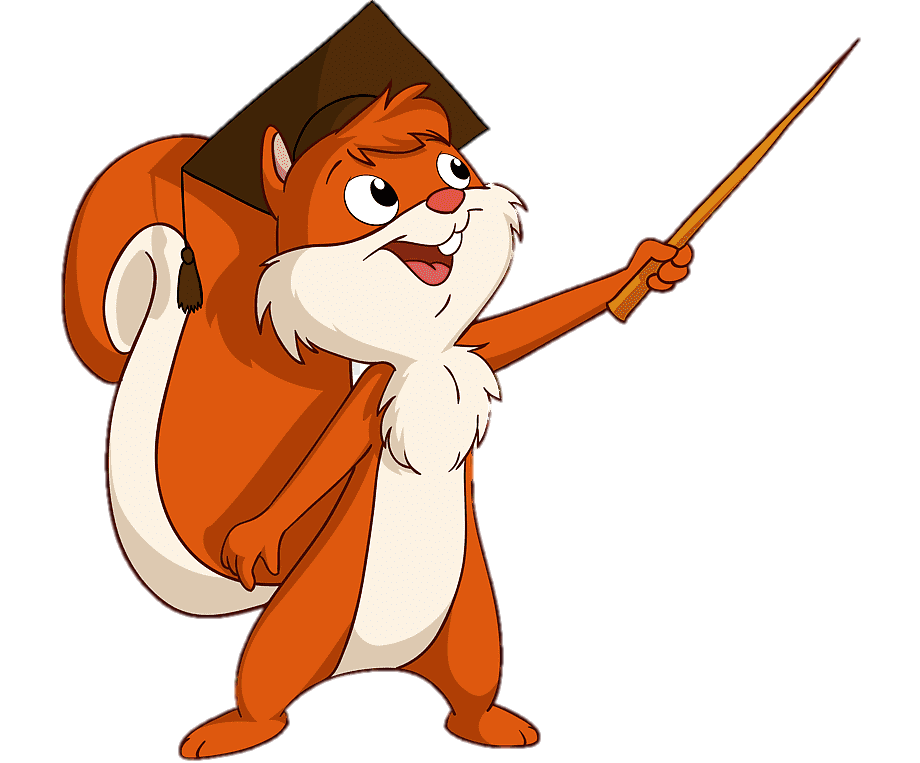 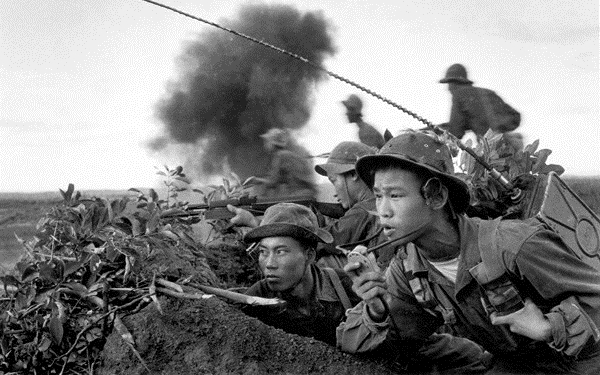 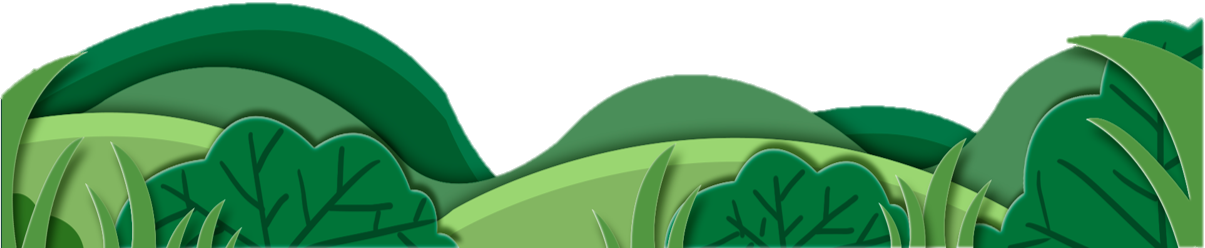 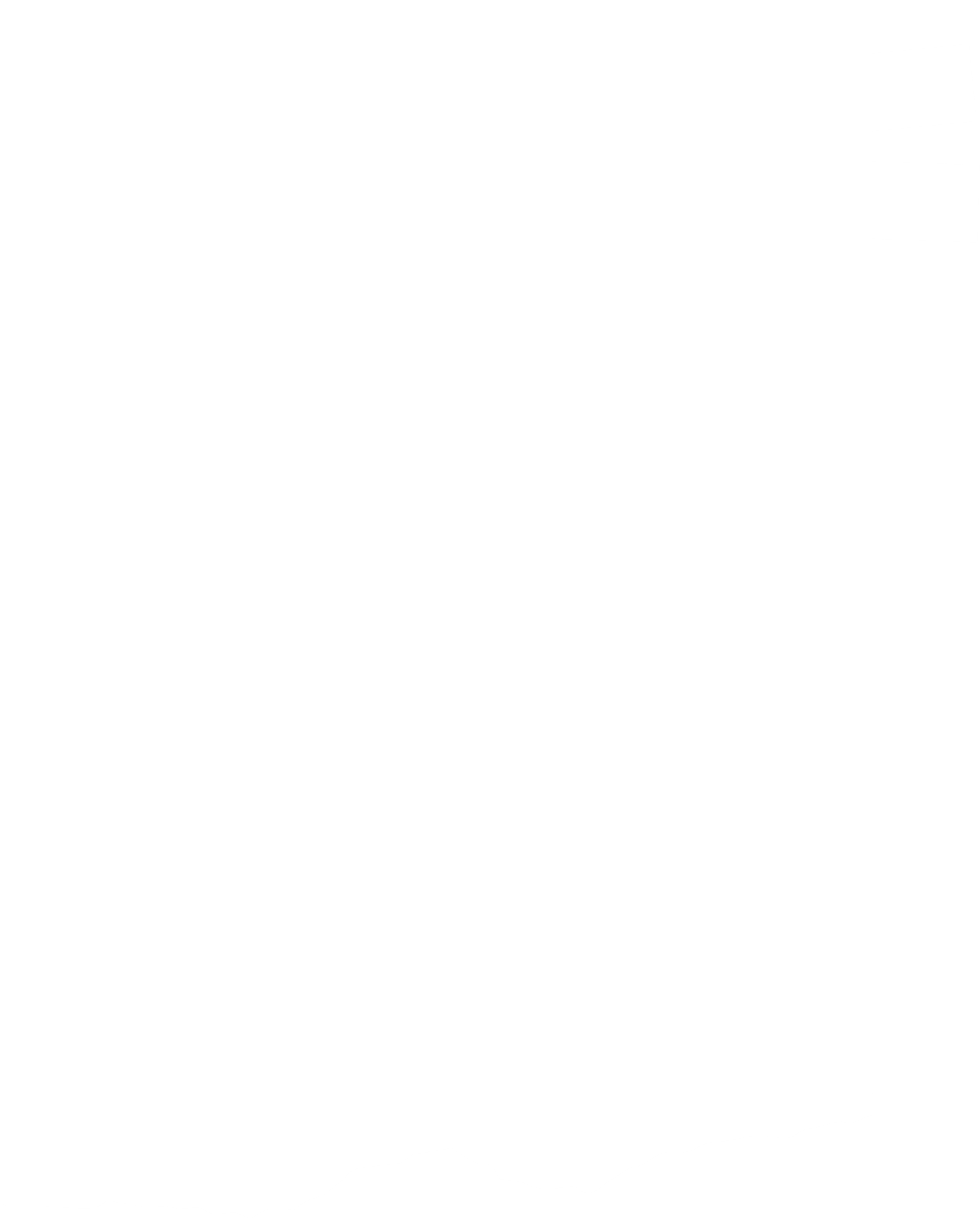 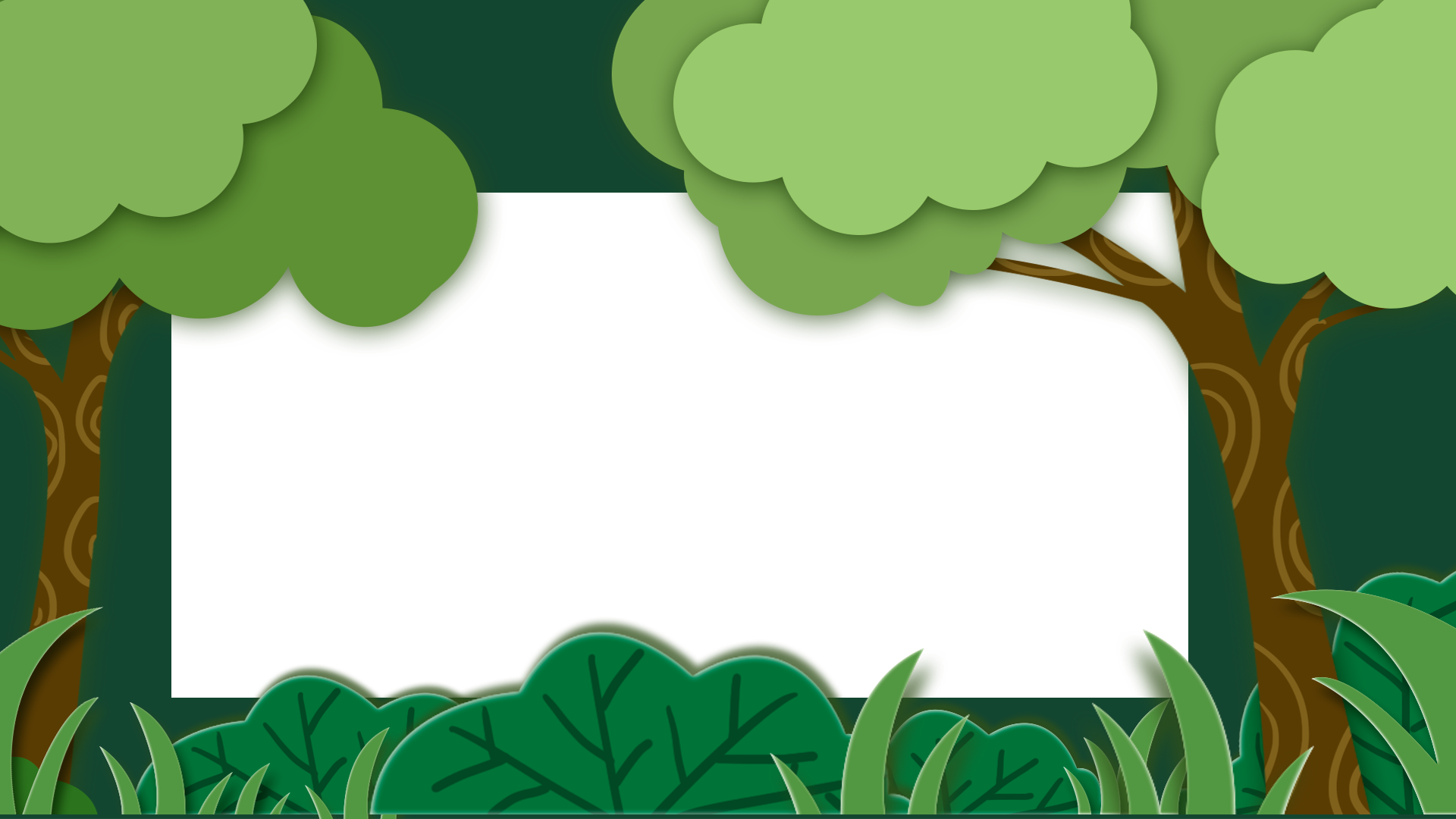 TÌM HIỂU
BÀI
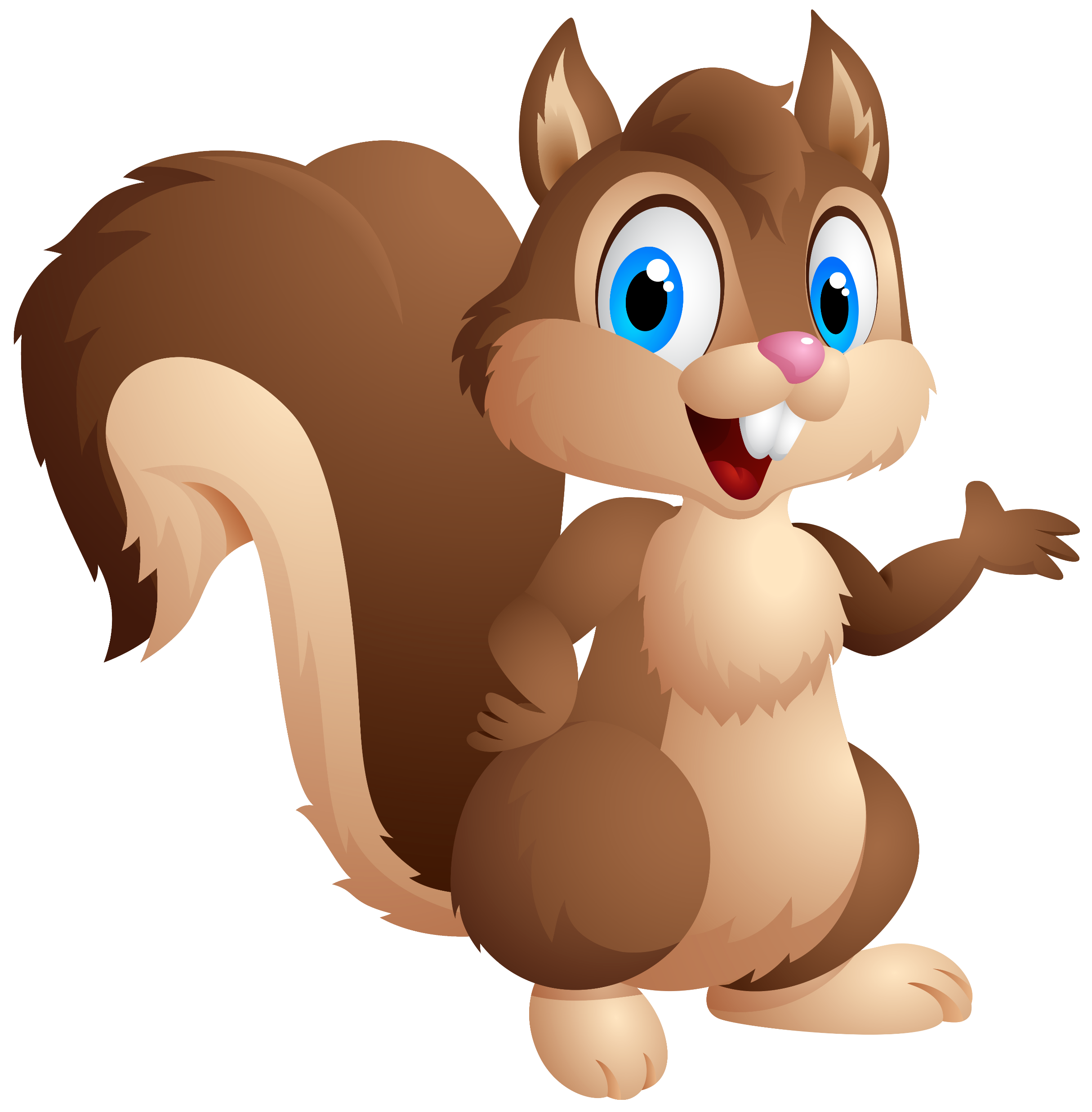 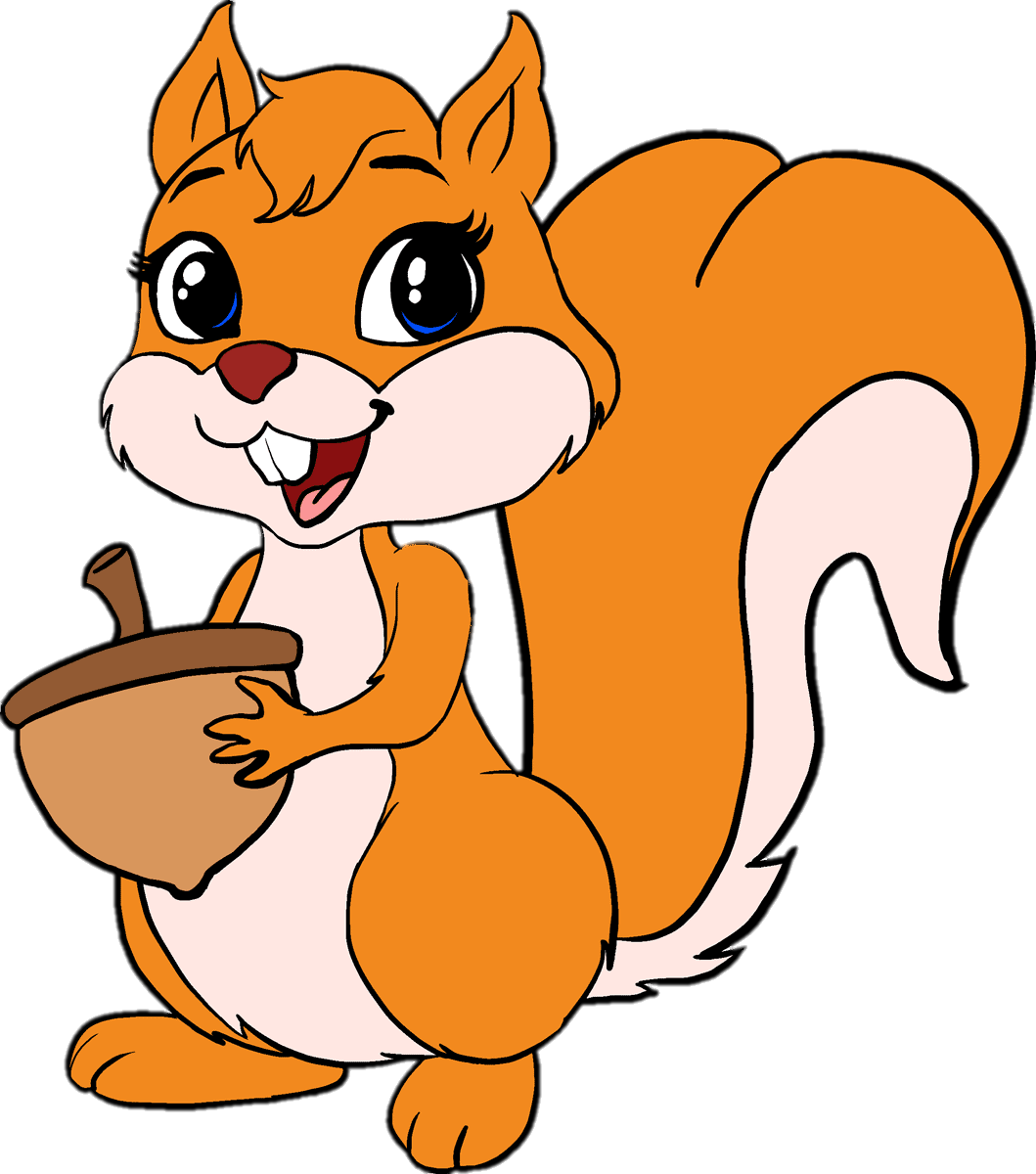 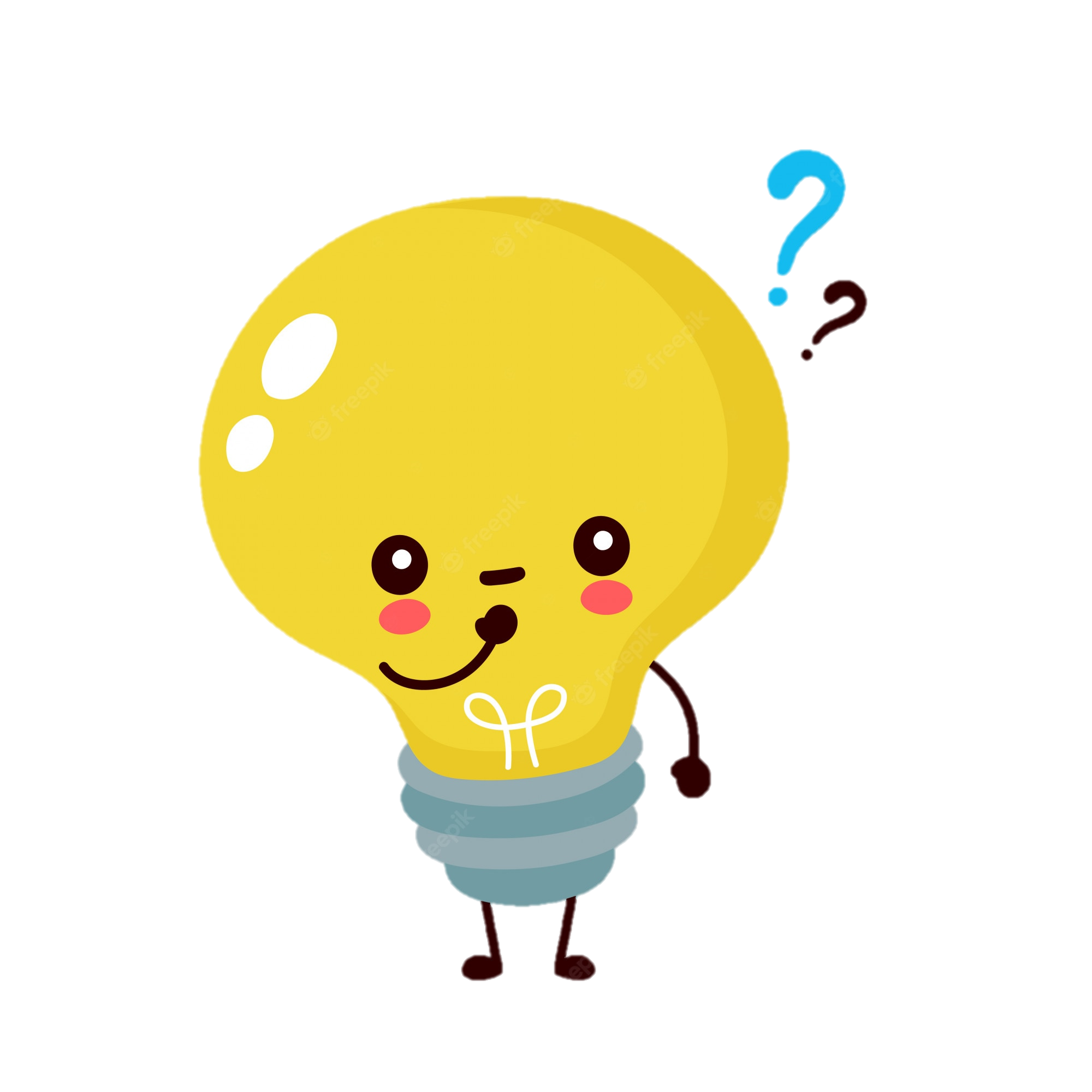 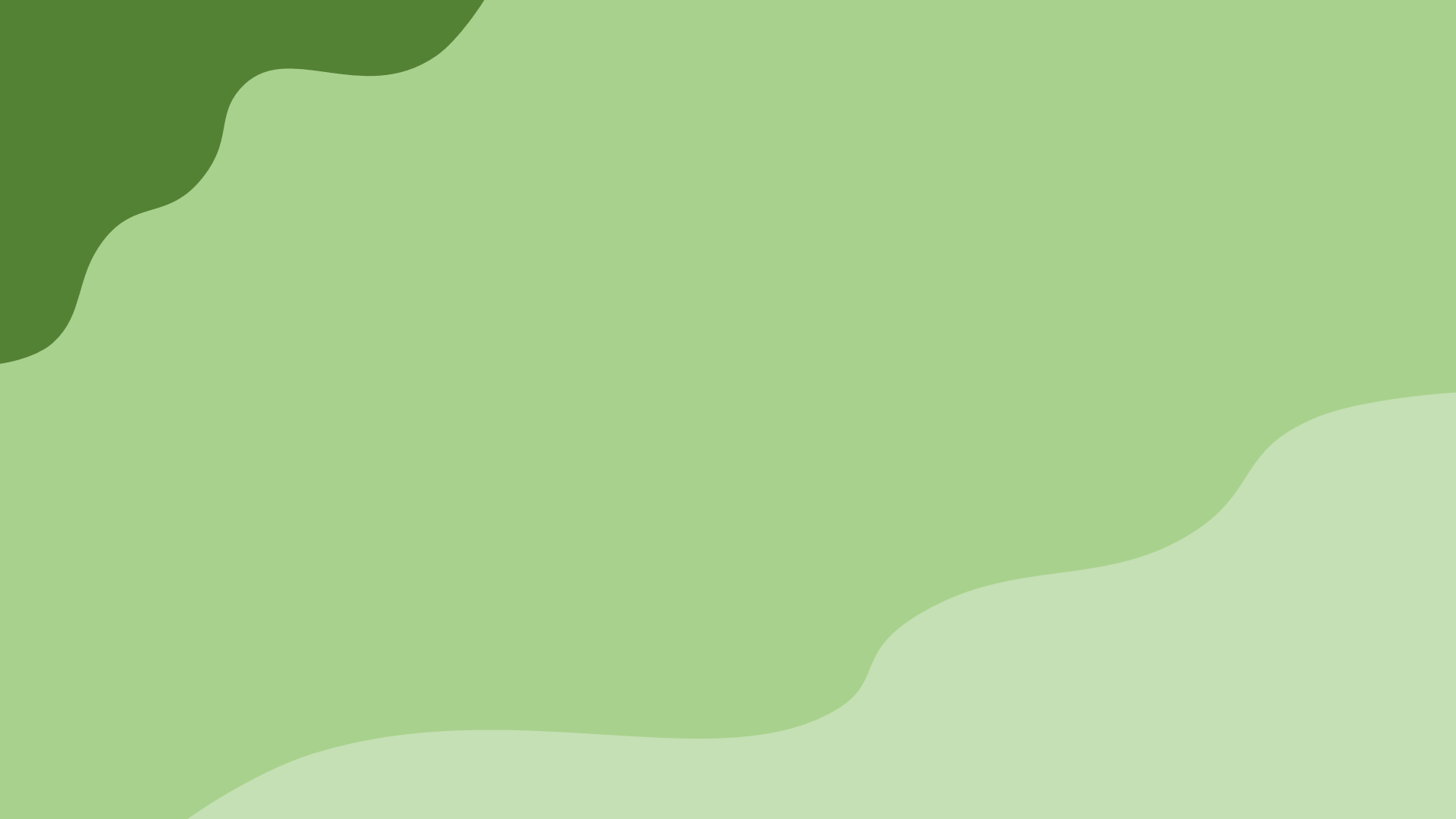 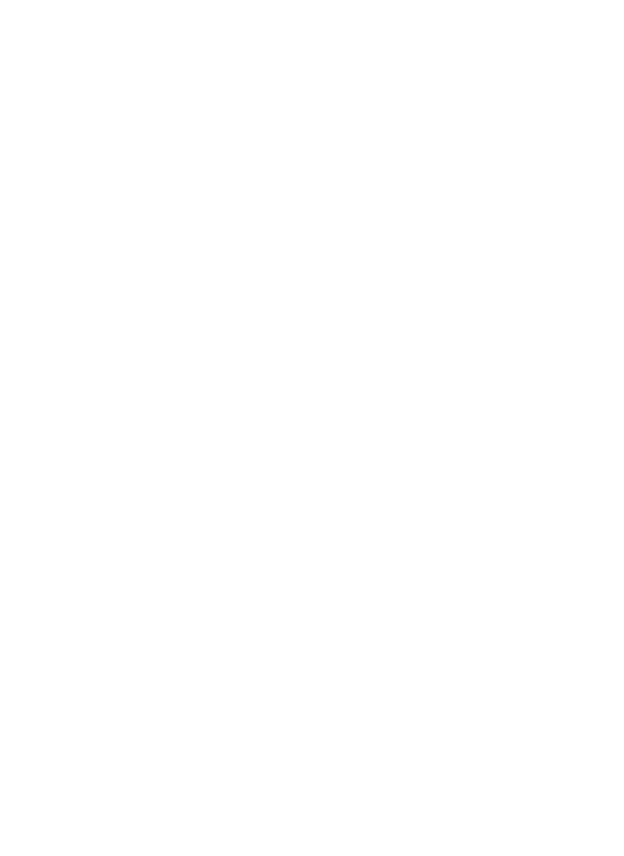 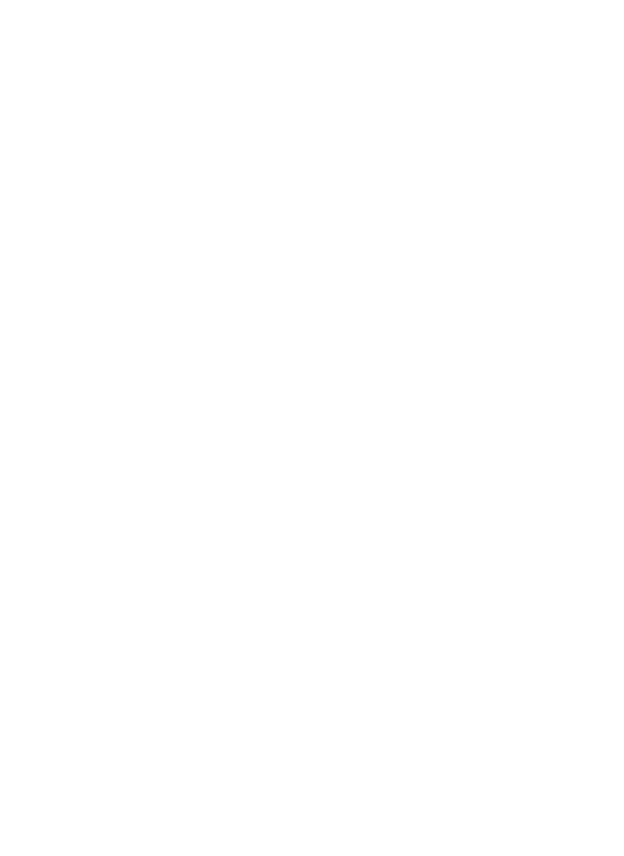 Điều gì gợi cho anh chiến sĩ nhớ tới mẹ?
Anh nhớ hình ảnh nào của mẹ?
Cảnh chiều đông gió bấc như mưa phùn, lúc này các làng quê vào vụ cấy đông làm anh chiến sĩ chạnh lòng nhớ tới mẹ, thương mẹ phải vất vả lội ruộng bùn trong mưa gió rét buốt.
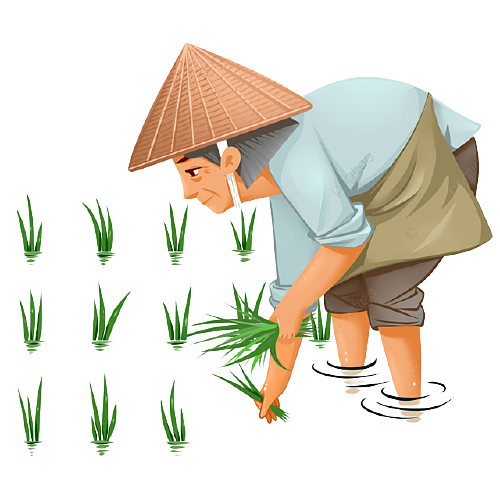 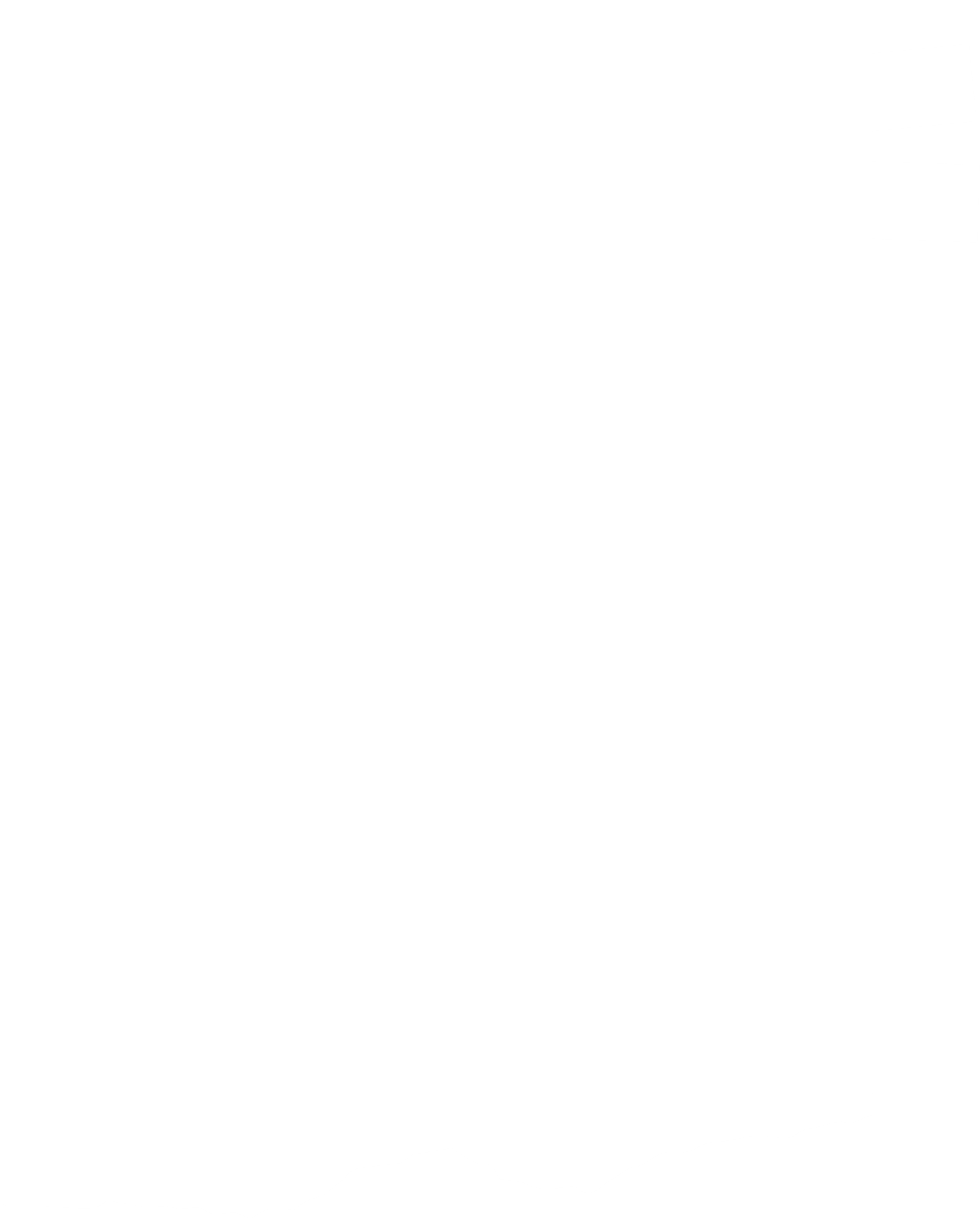 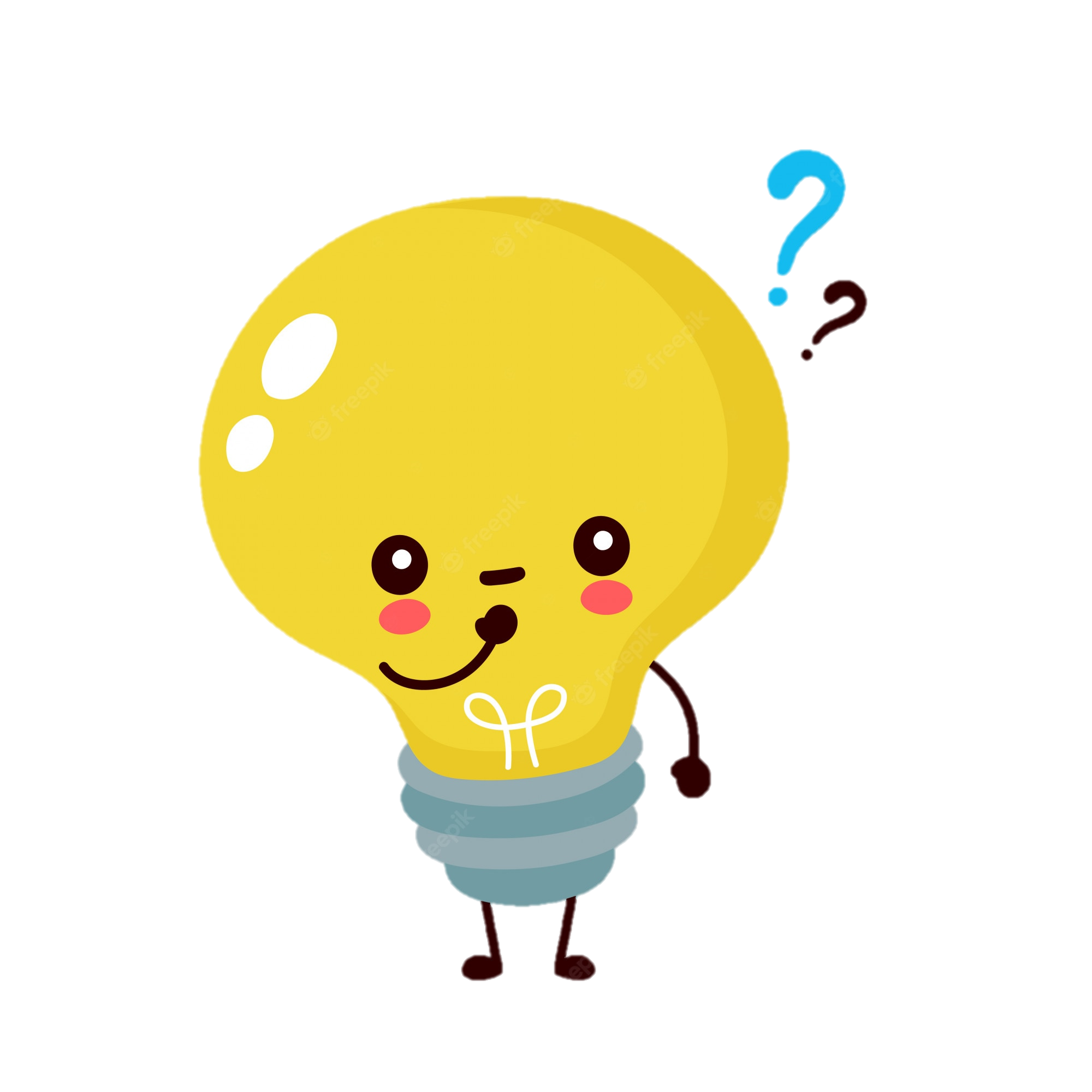 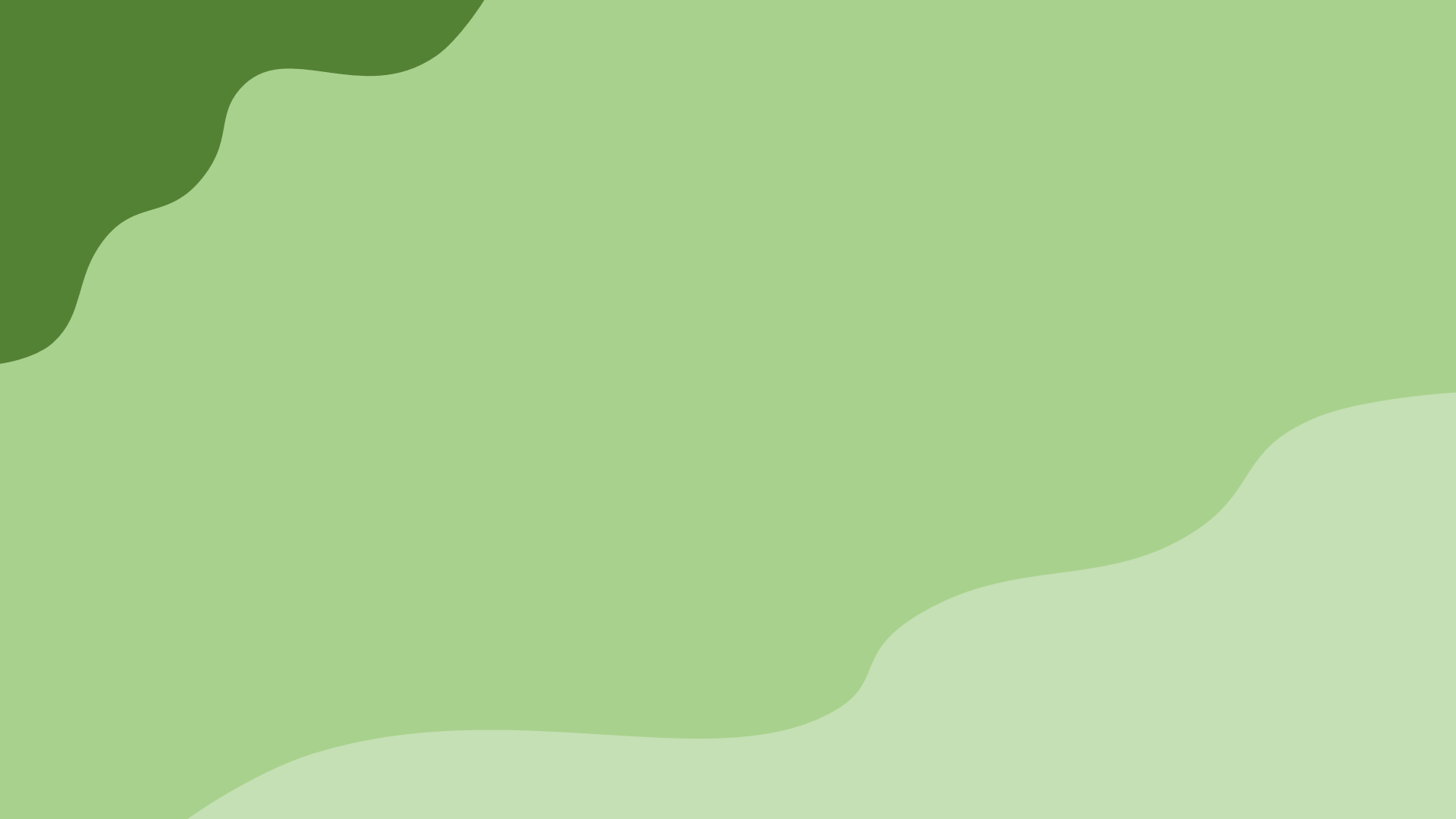 Tìm những hình ảnh so sánh thể hiện
tình cảm mẹ con thắm thiết, sâu nặng.
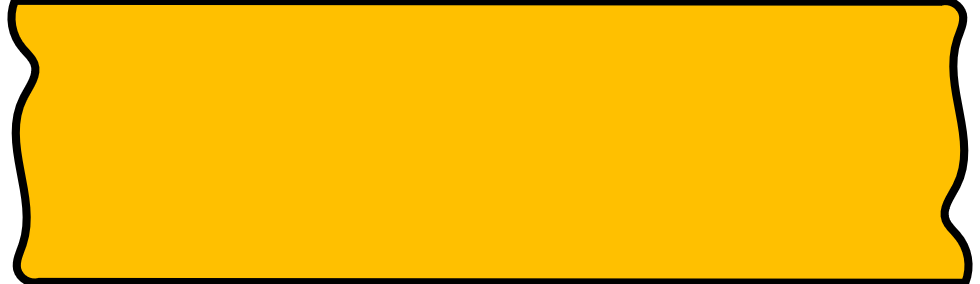 Những hình ảnh so sánh trên thể hiện tình cảm mẹ con thắm thiết, sâu nặng: mẹ thương con, con thương mẹ.
(Tình cảm của mẹ đối với con)
Mạ non bầm cấy mấy đon
Ruột gan bầm lại thương con mấy lần.
(Tình cảm của con đối với mẹ)
Mưa phùn ướt áo tứ thân
Mưa bao nhiêu hạt thương bầm bấy nhiêu
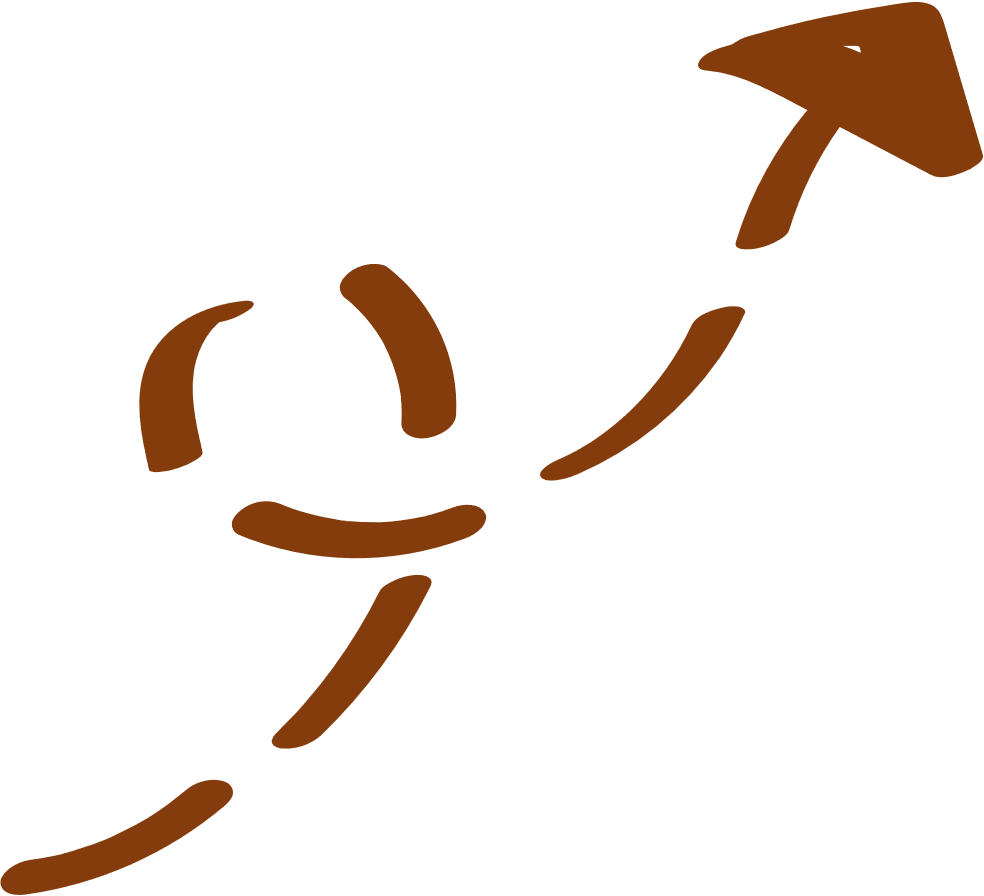 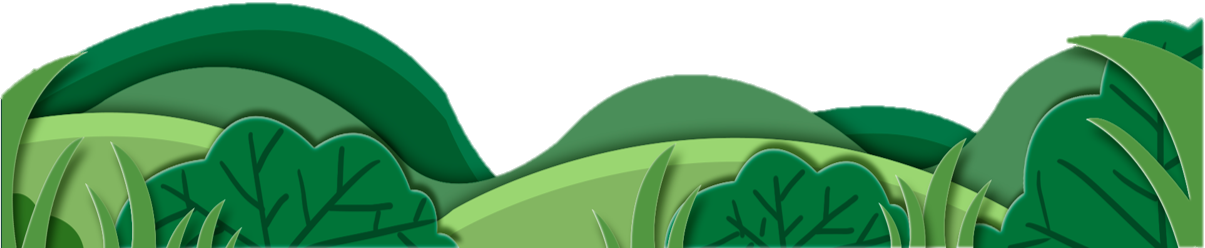 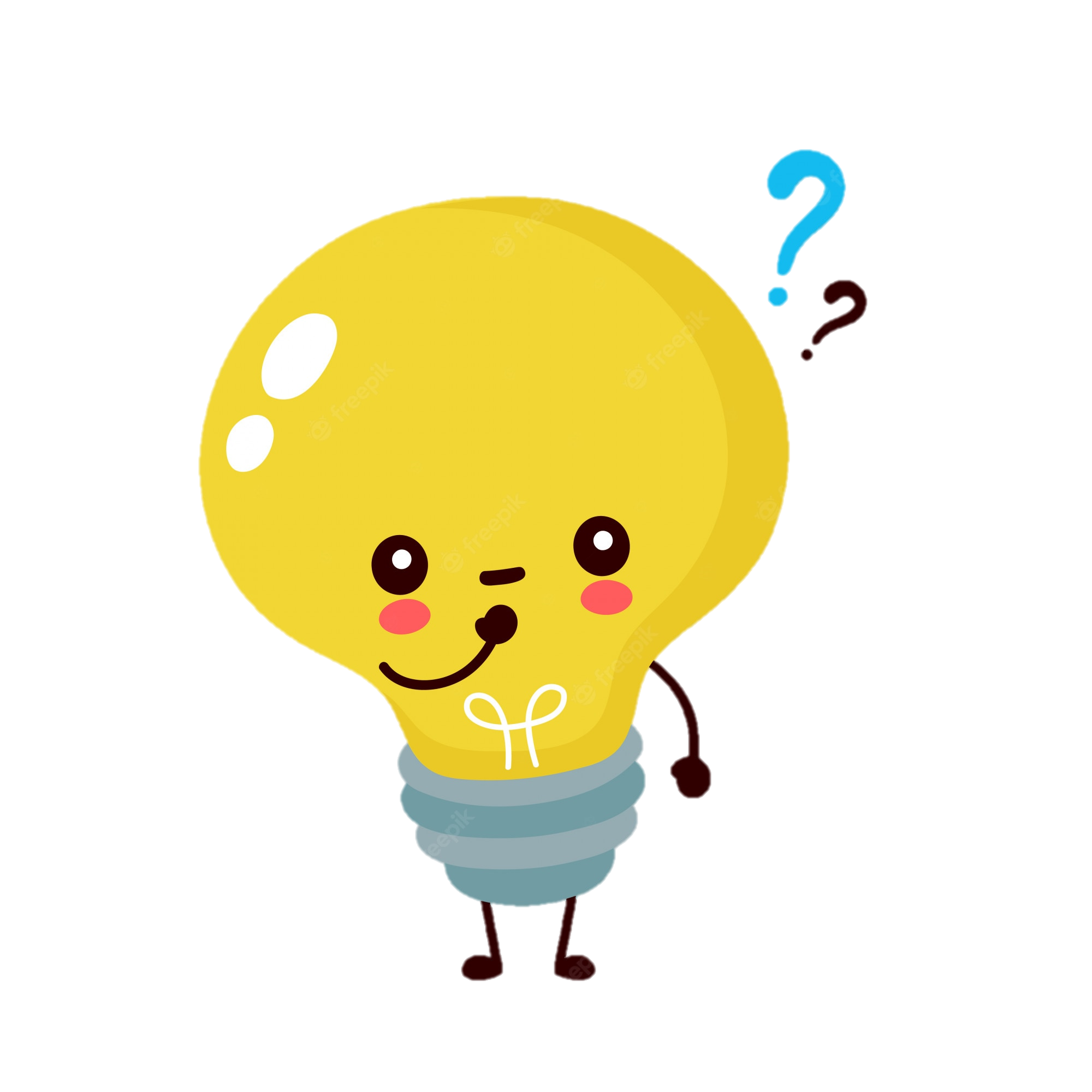 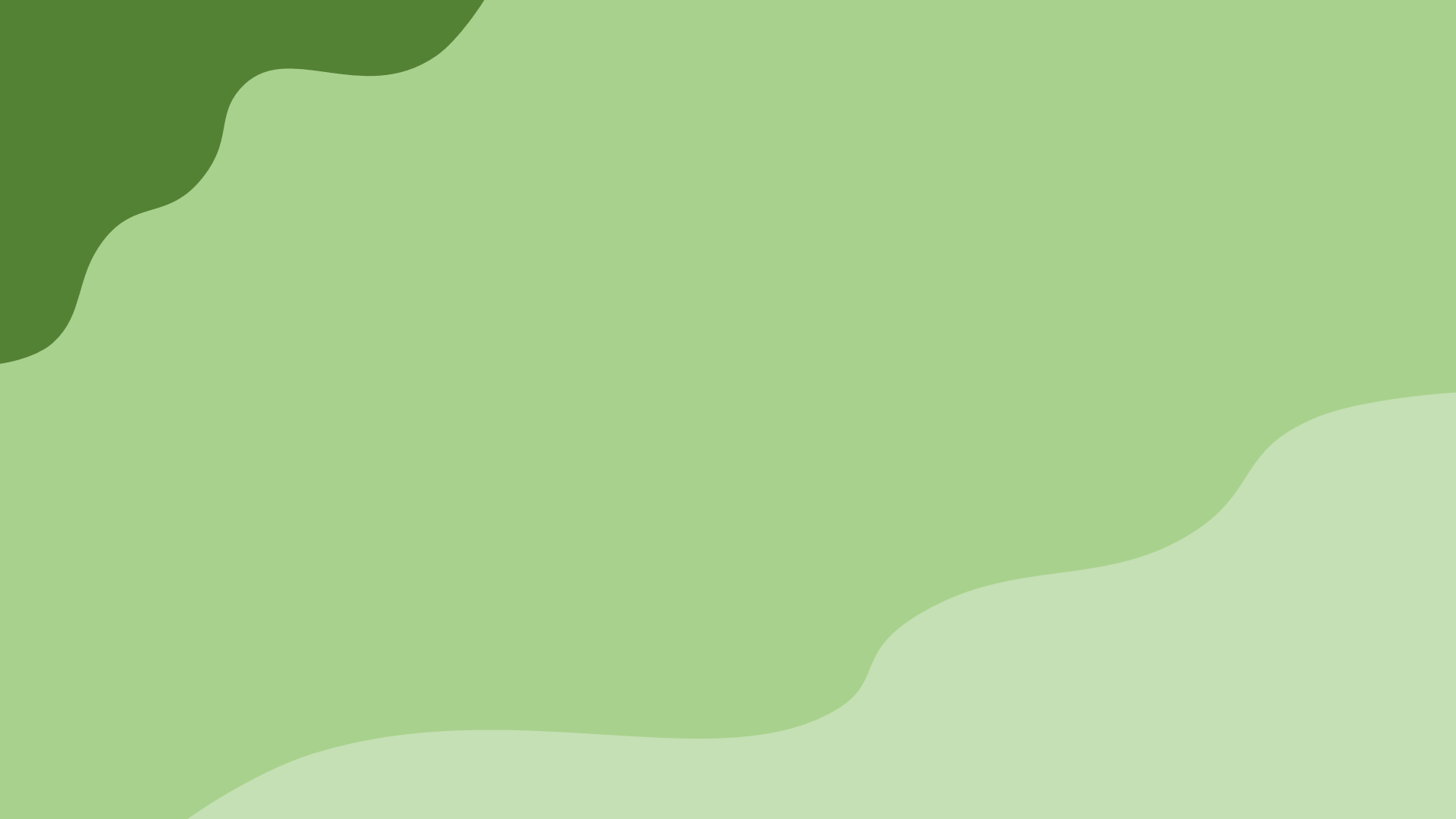 Anh chiến sĩ đã dùng cách nói như thế nào
 để làm yên lòng mẹ?
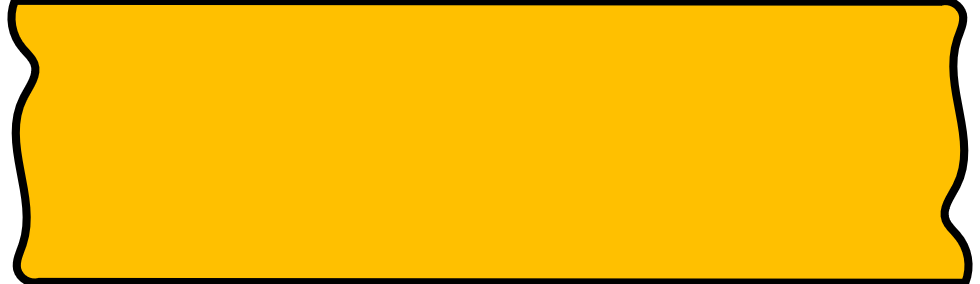 Ý anh muốn nói những việc con đang làm không sao sánh được với những vất vả, khó nhọc của mẹ nơi quê nhà, mẹ yên tâm, đừng lo nhiều cho con nữa.
Anh chiến sĩ dùng cách nói so sánh:
Con đi trăm núi ngàn khe
Chưa bằng muôn nỗi tái tê lòng bầm
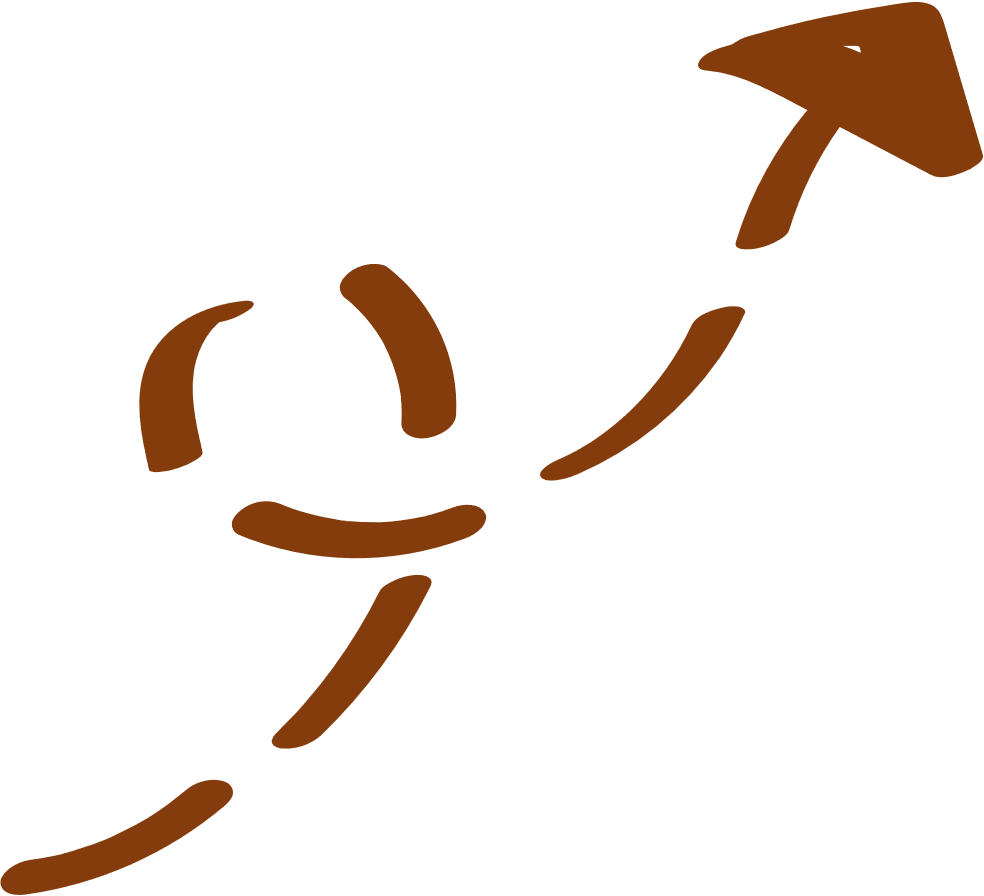 Mưa phùn ướt áo tứ thân
Mưa bao nhiêu hạt thương bầm bấy nhiêu!
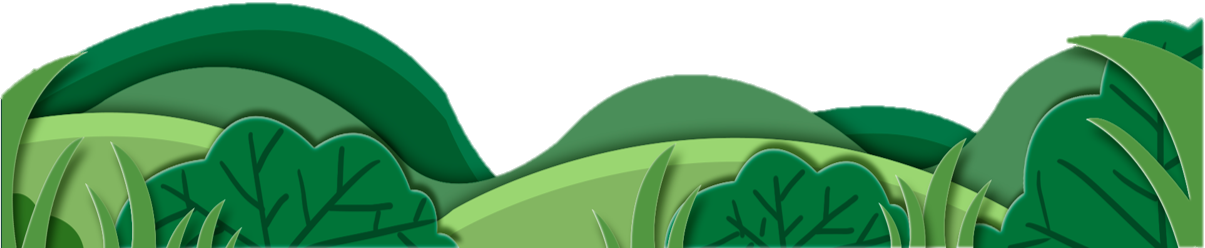 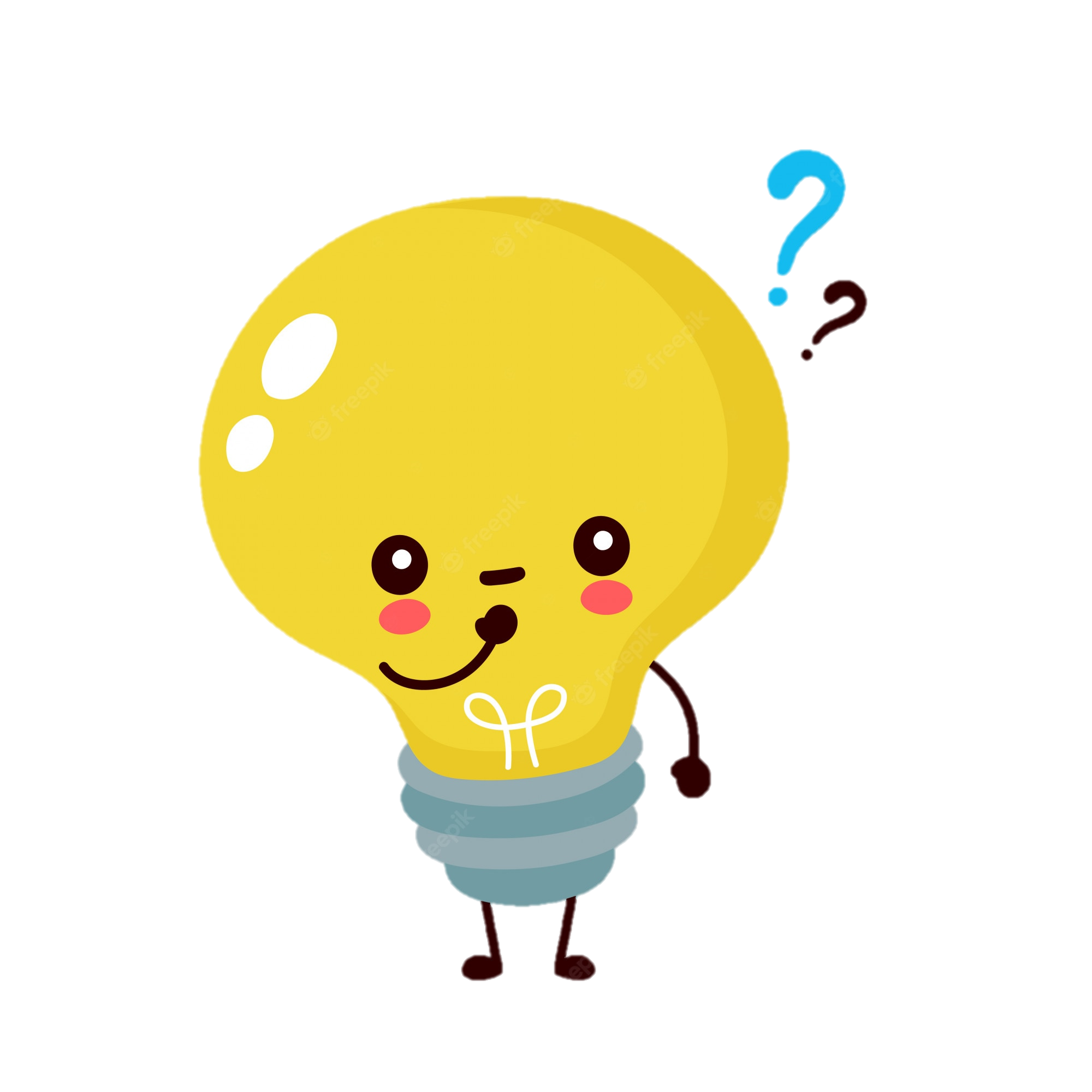 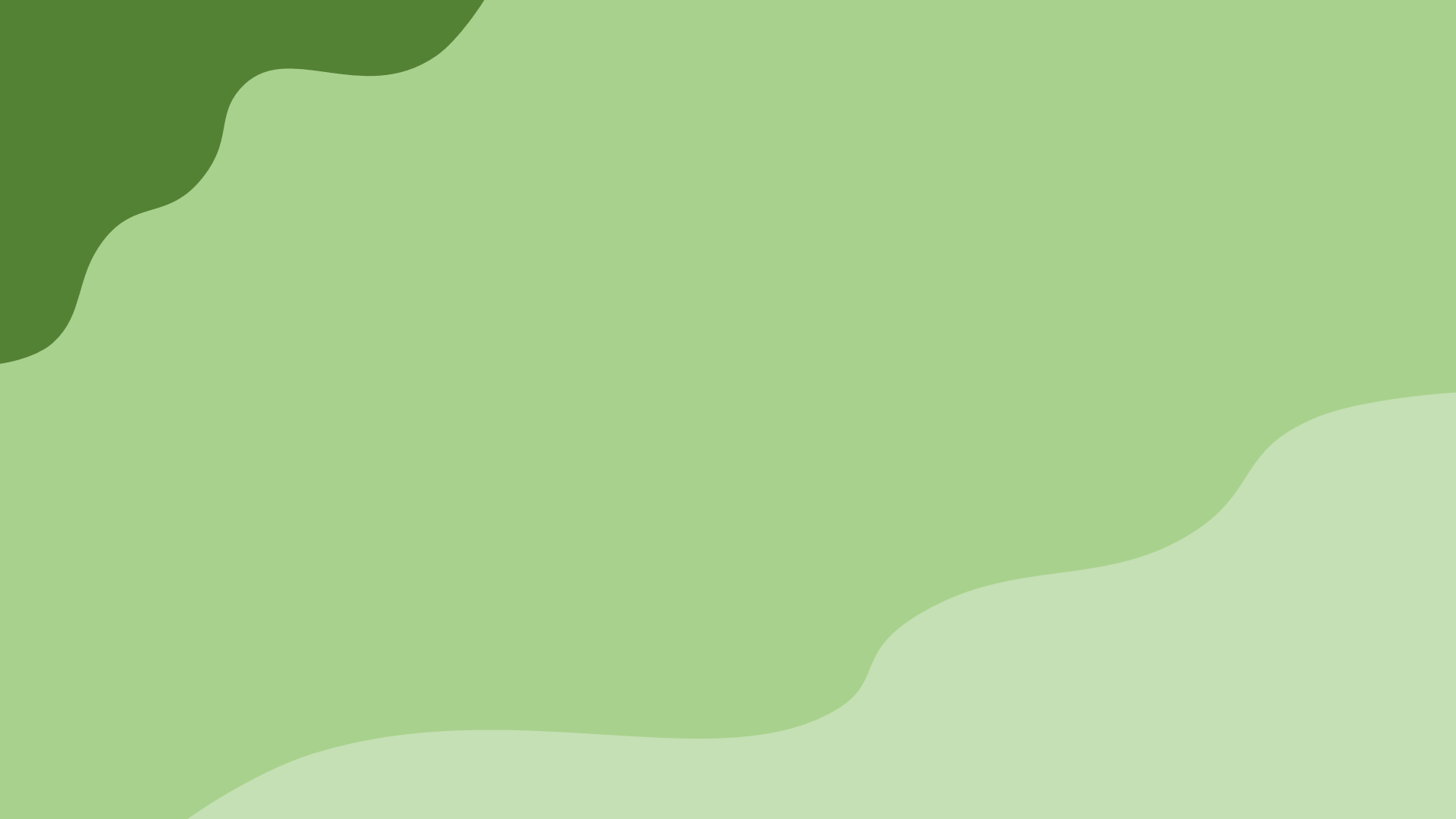 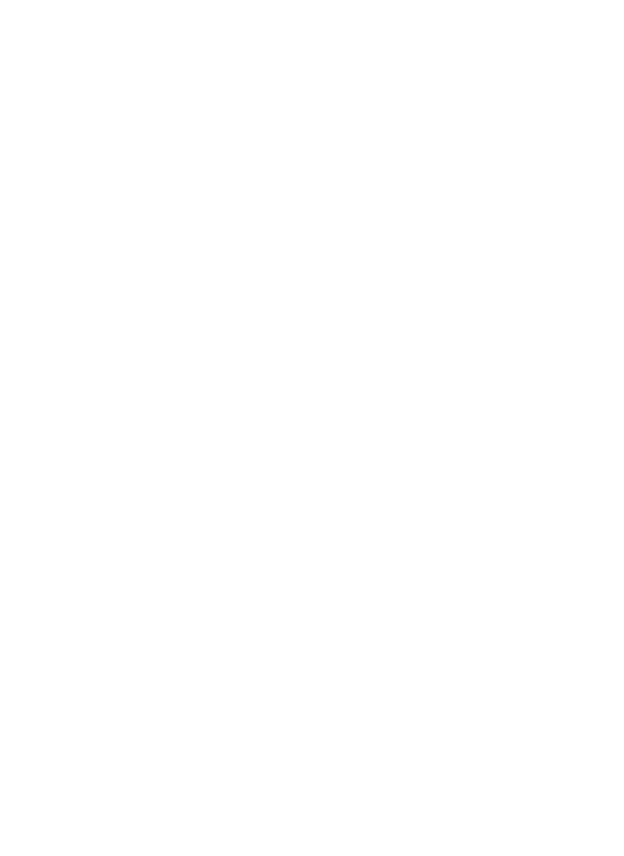 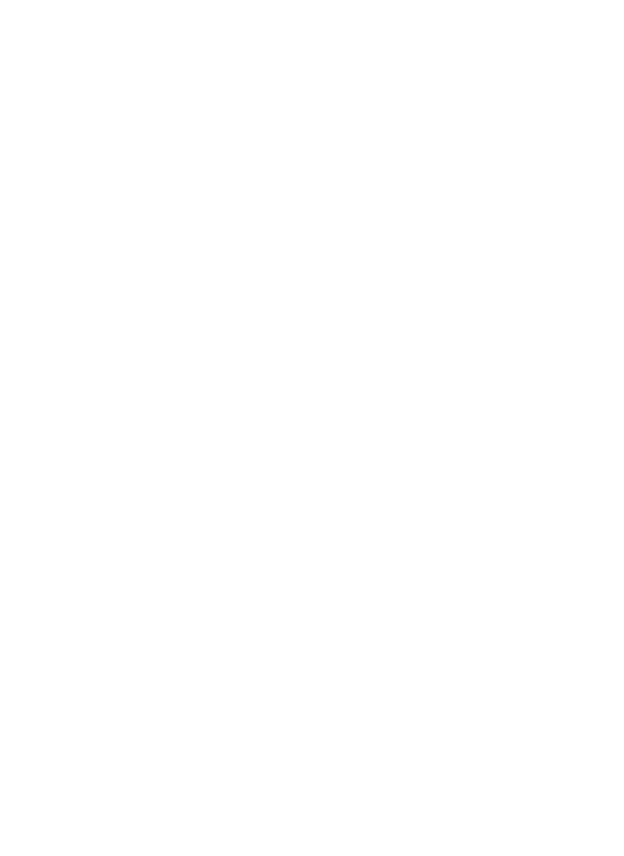 Qua lời tâm tình của anh chiến sĩ,
em nghĩ gì về người mẹ của anh?
Lời tâm tình của anh chiến sĩ cho thấy người mẹ của anh là một phụ nữ Việt Nam tiêu biểu: chịu thương chịu khó, hiền hậu, rất mực yêu thương con.
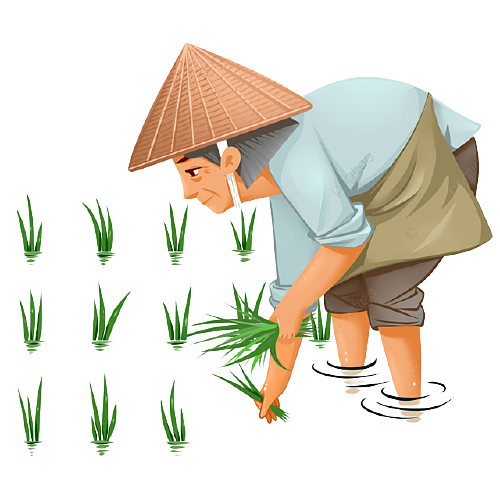 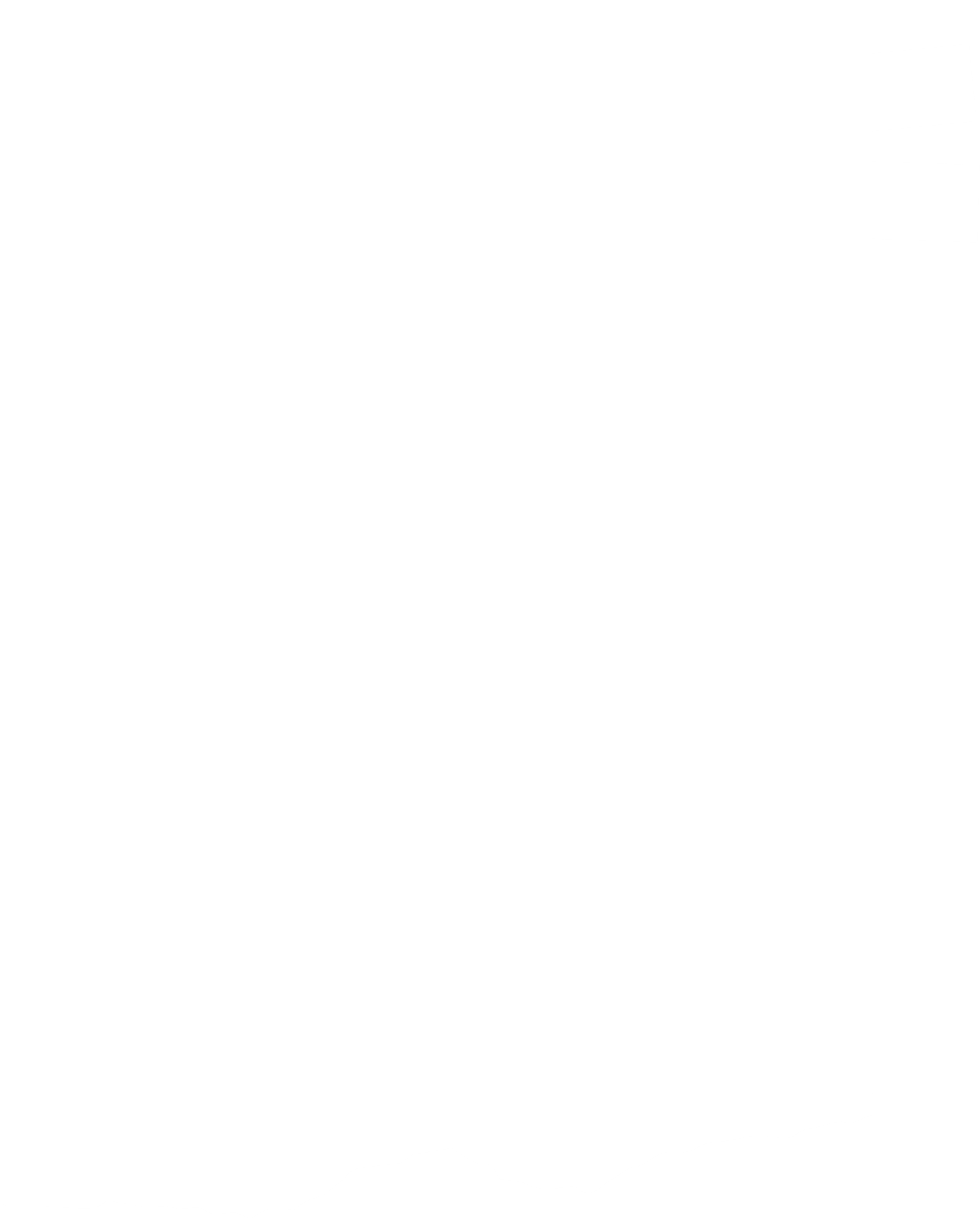 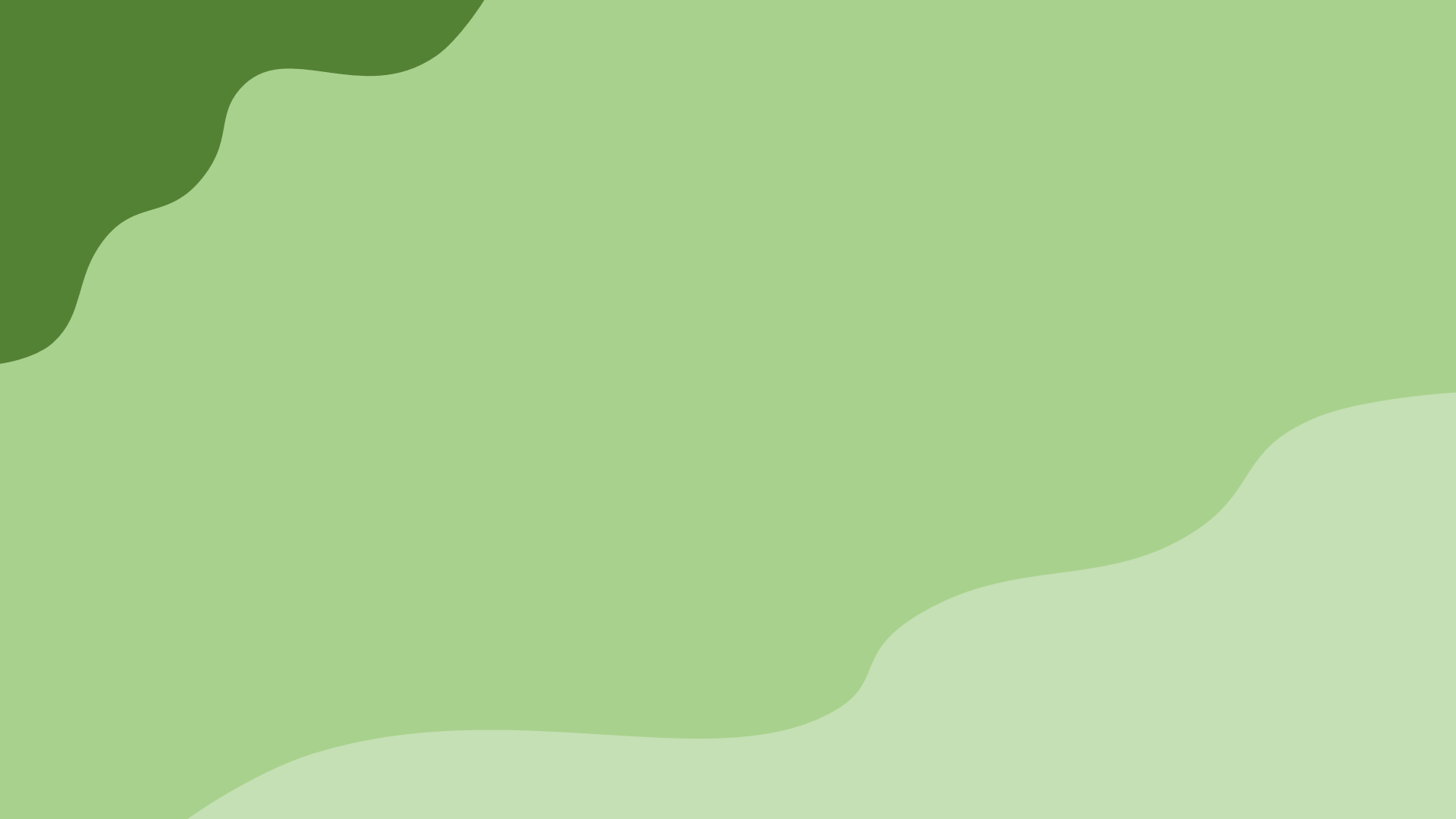 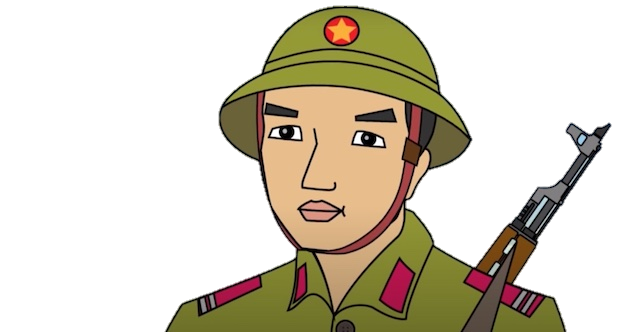 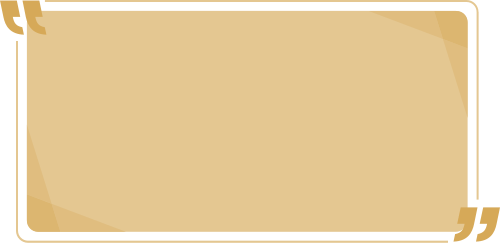 Nội dung
Nội dung
Ca ngợi người mẹ và tình yêu con thắm thiết, sâu nặng giữa người chiến sĩ ở ngoài tiền tuyến với người mẹ tần tảo, giàu tình yêu thương con nơi quê nhà.
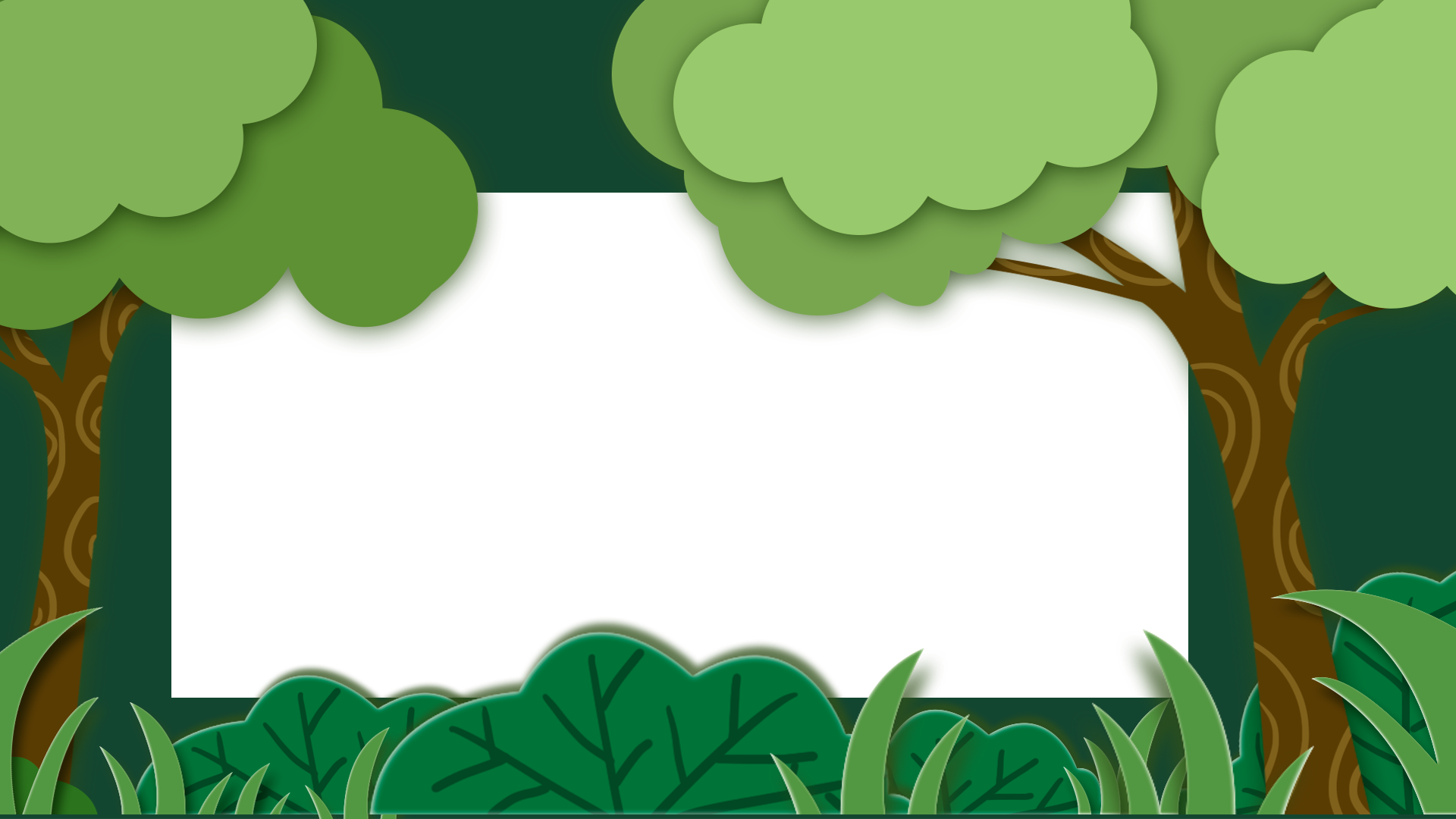 LUYỆN
ĐỌC
HAY
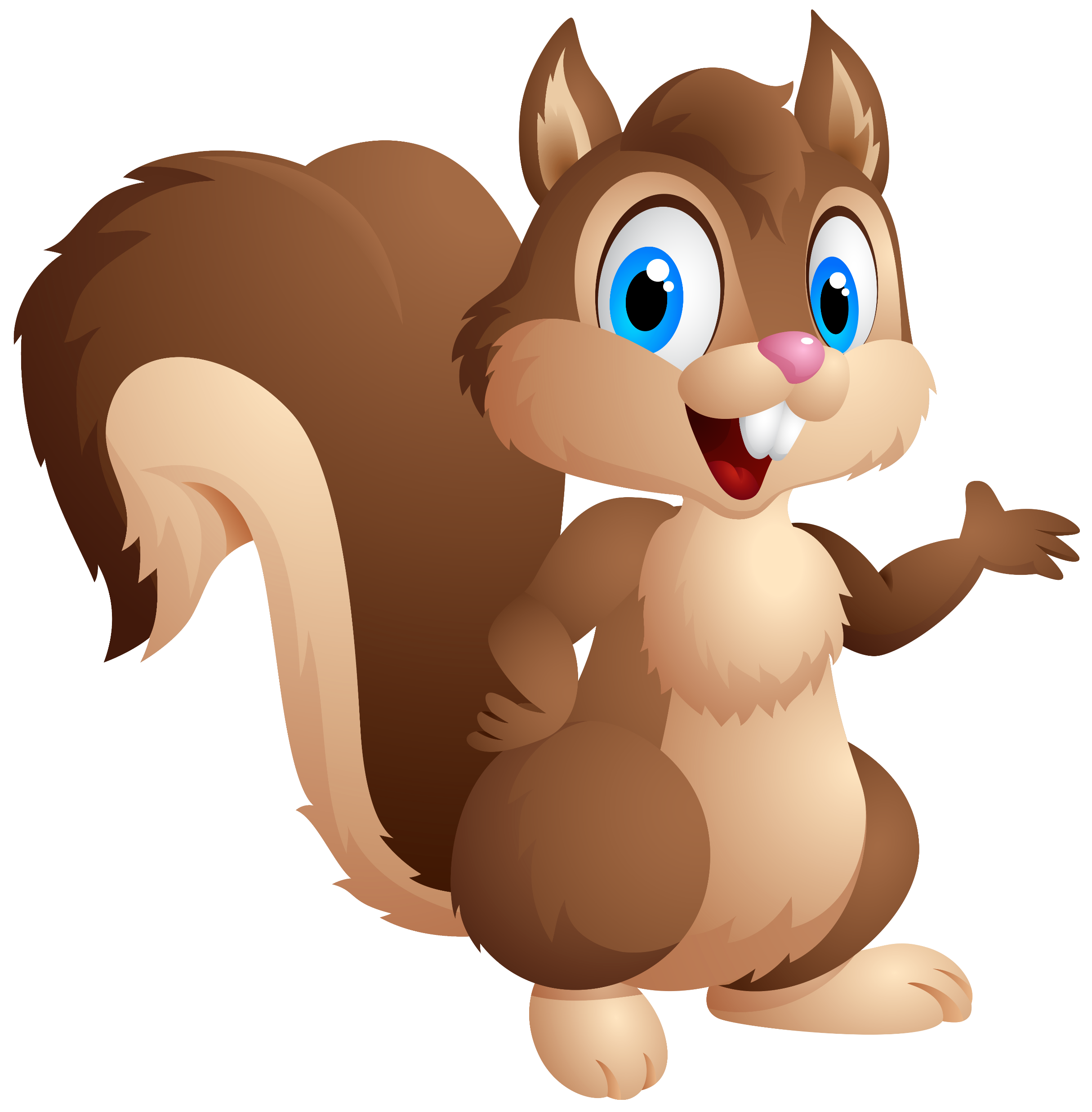 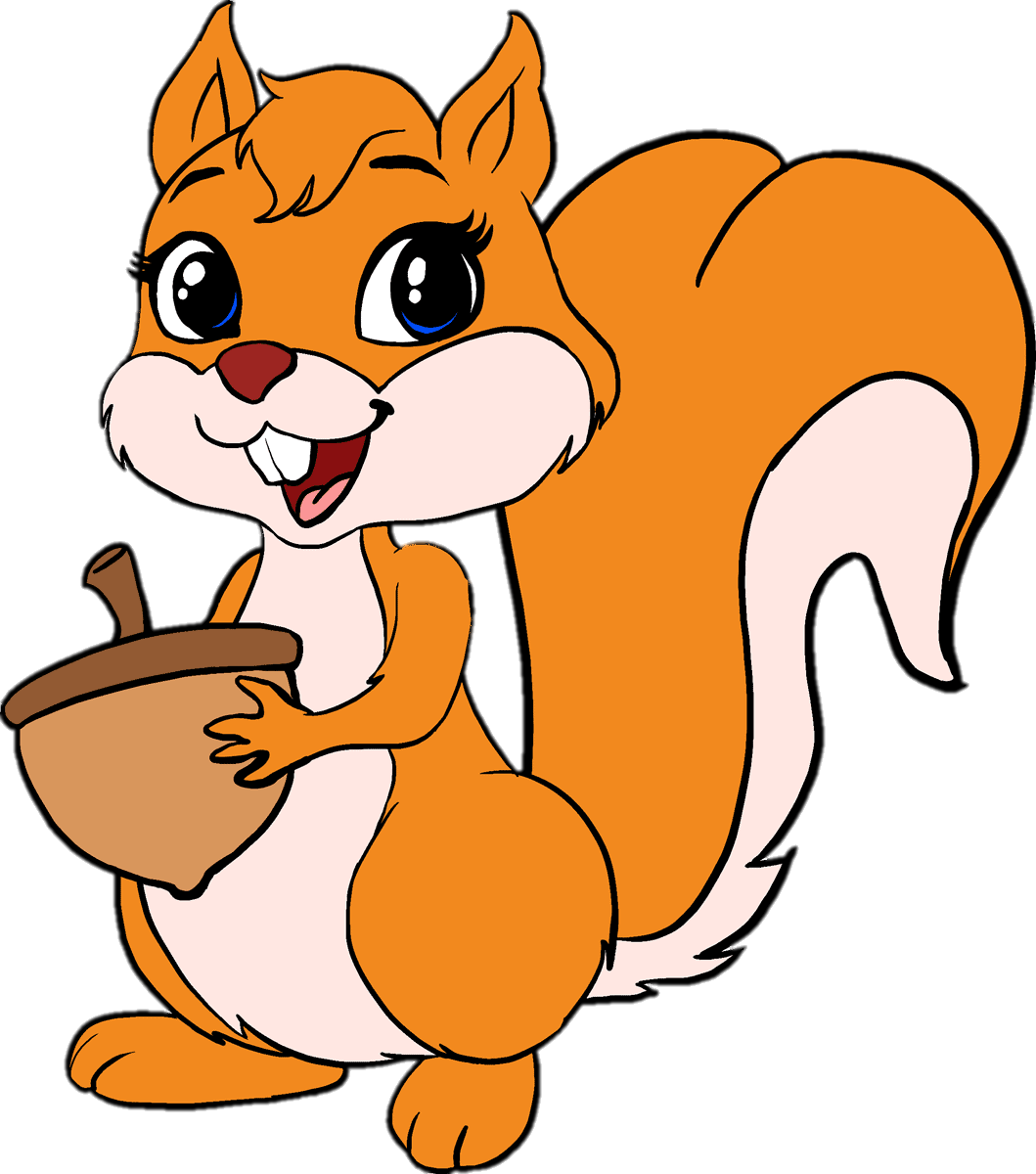 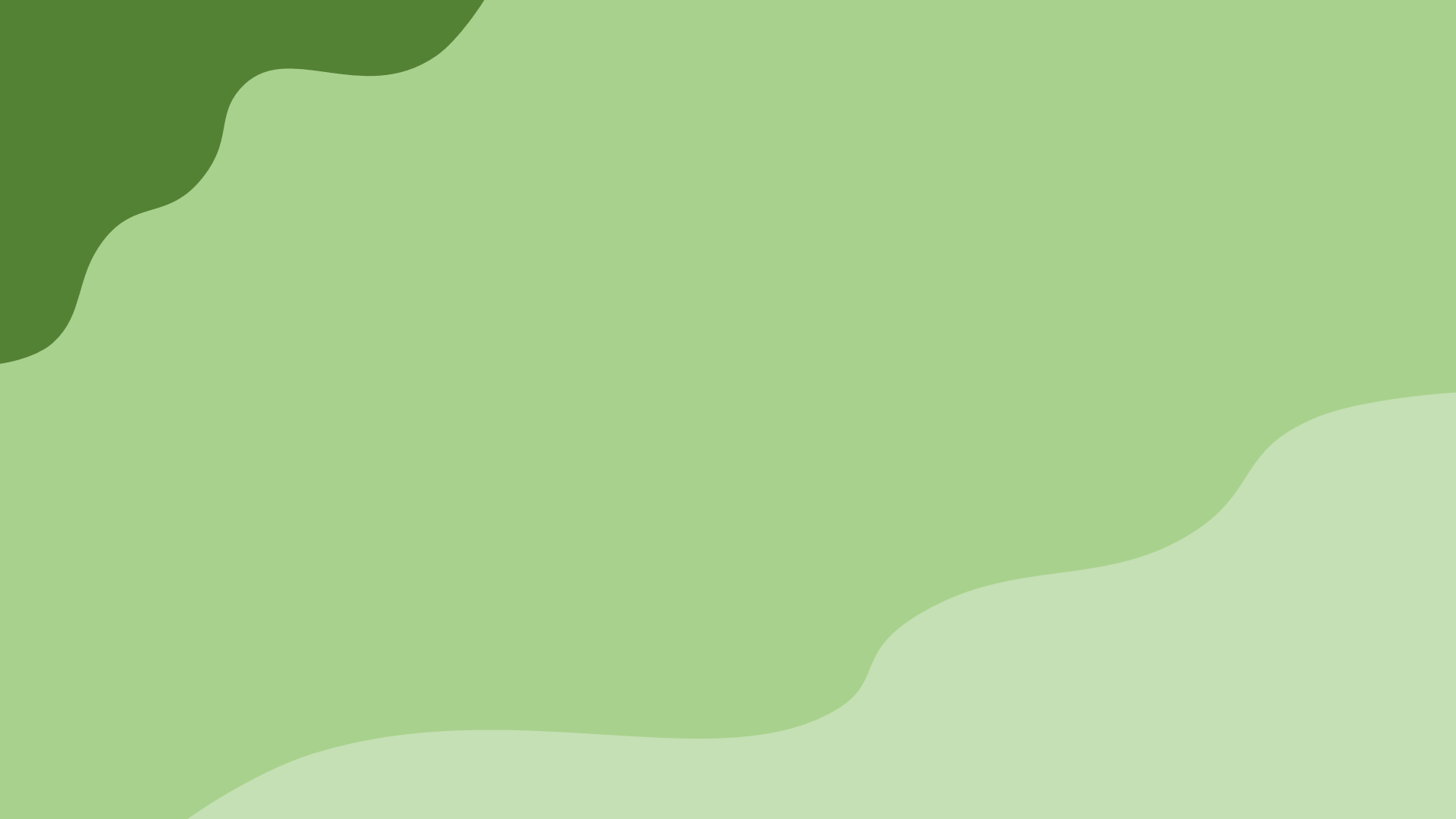 z
z
Giọng đọc
Giọng trầm lắng, thiết tha, phù hợp với cảm xúc nhớ thương của người con với mẹ.
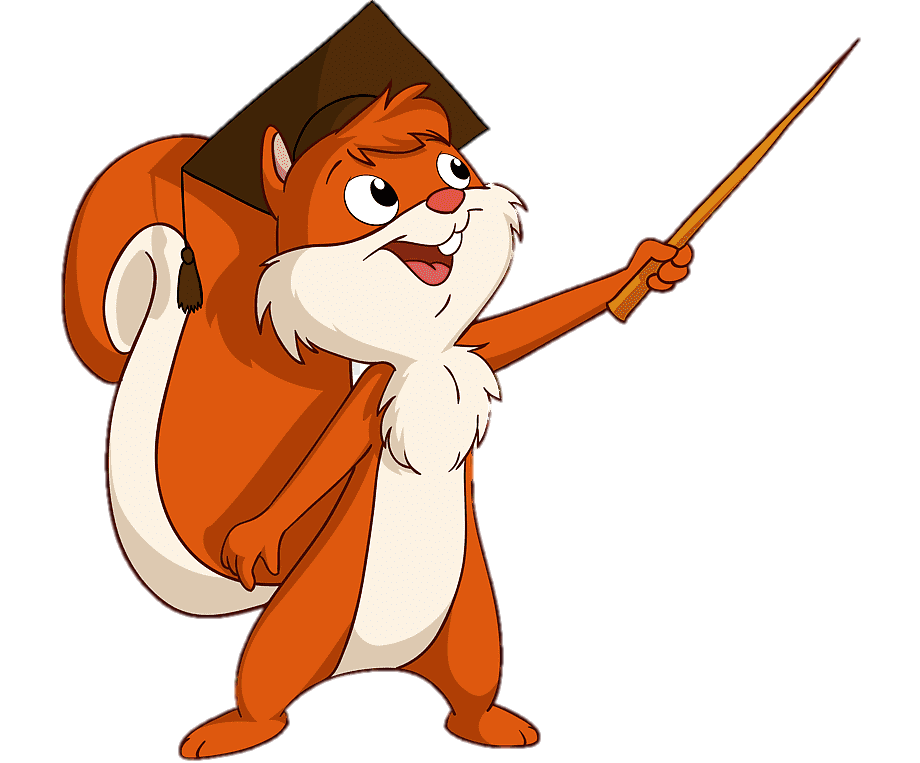 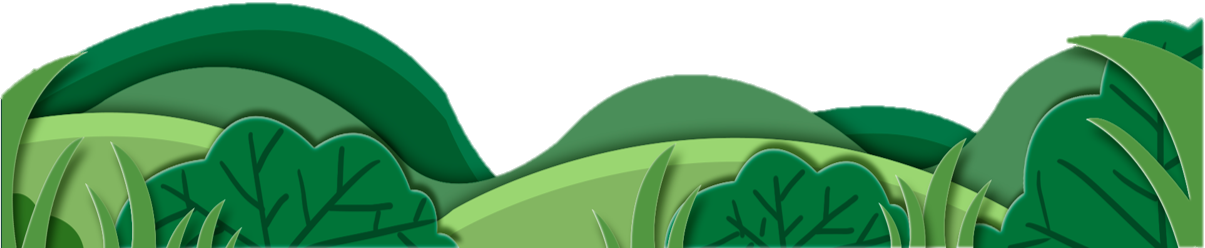 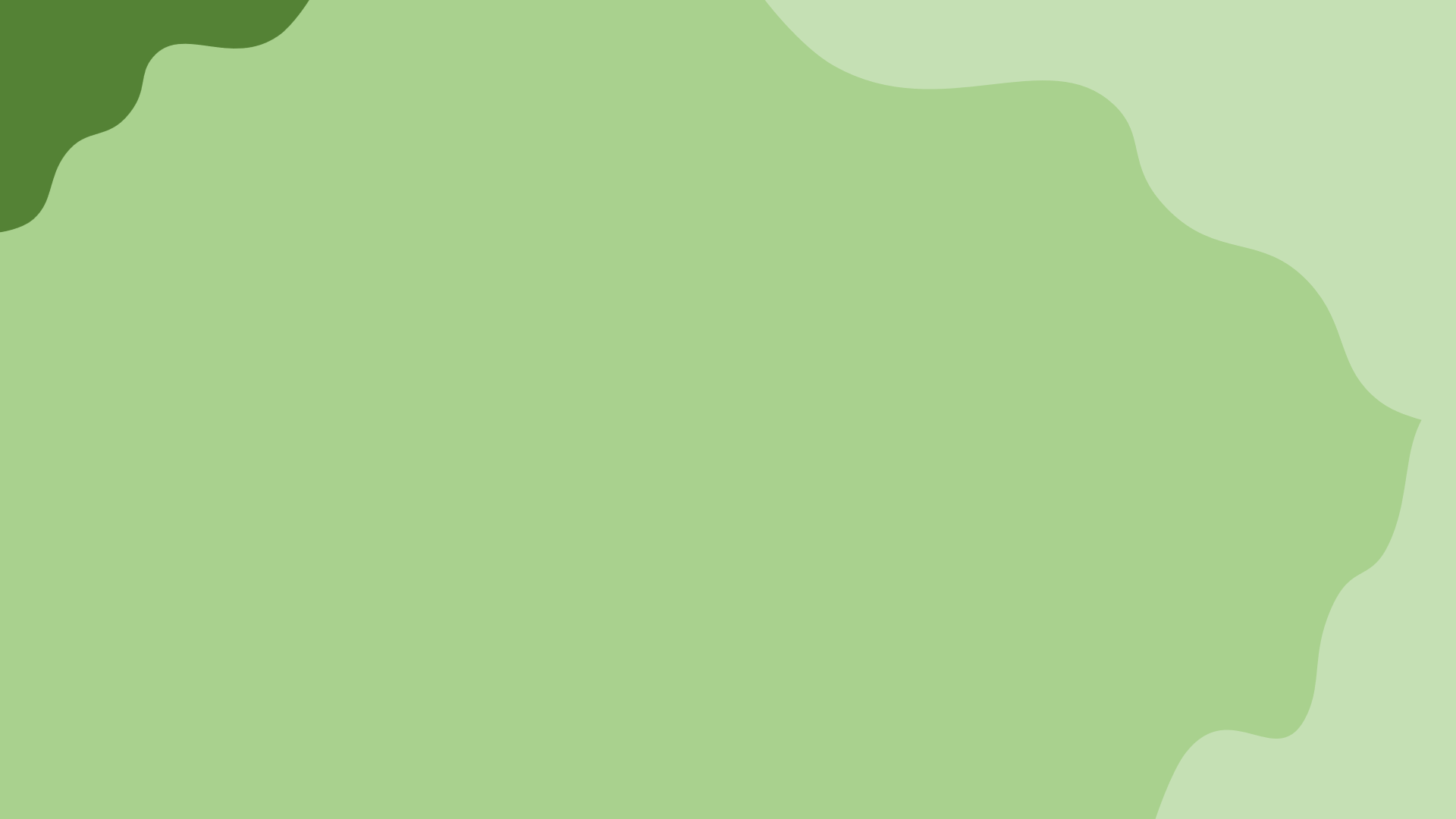 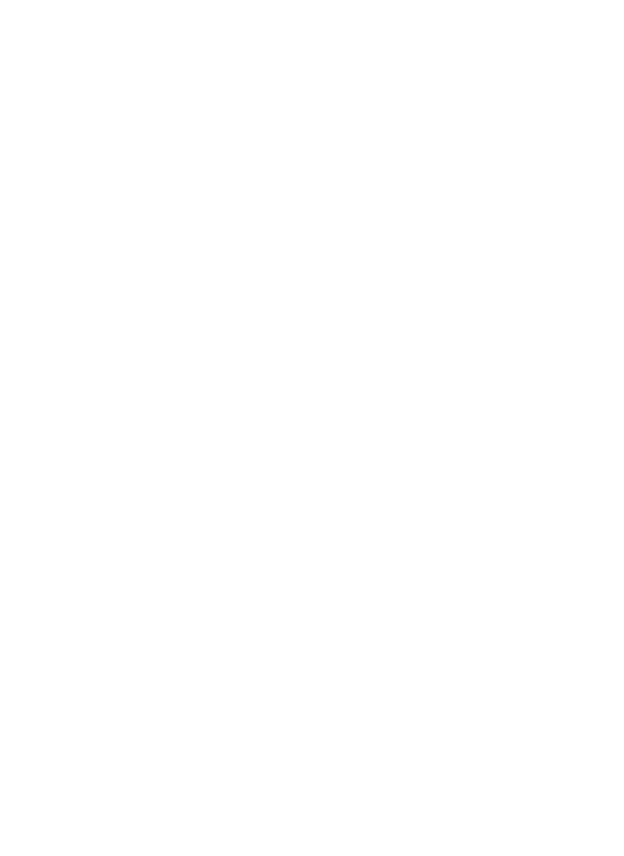 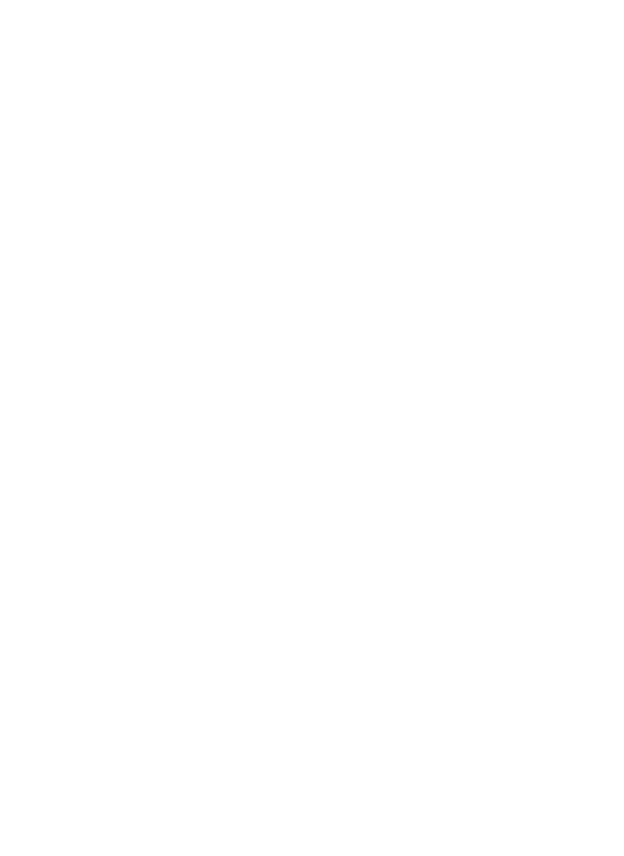 Ai về   thăm mẹ quê ta
Chiều nay   có đứa con xa   nhớ thầm…

      Bầm ơi   có rét  không bầm?
Heo heo gió núi, lâm thâm mưa phùn
       Bầm ra  ruộng cấy   bầm run
Chân lội dưới bùn, tay cấy mạ non

       Mạ non   bầm cấy mấy đon
Ruột gan bầm lại thương con mấy lần.
       Mưa phùn  ướt áo tứ thân
Mưa bao nhiêu hạt, thương bầm bấy nhiêu!
Tố Hữu
Bầm ơi
Bầm ơi
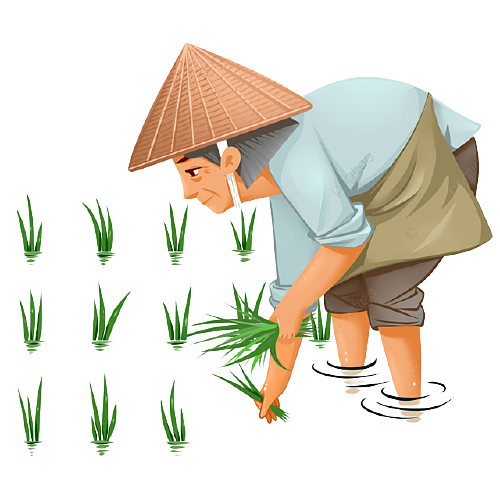 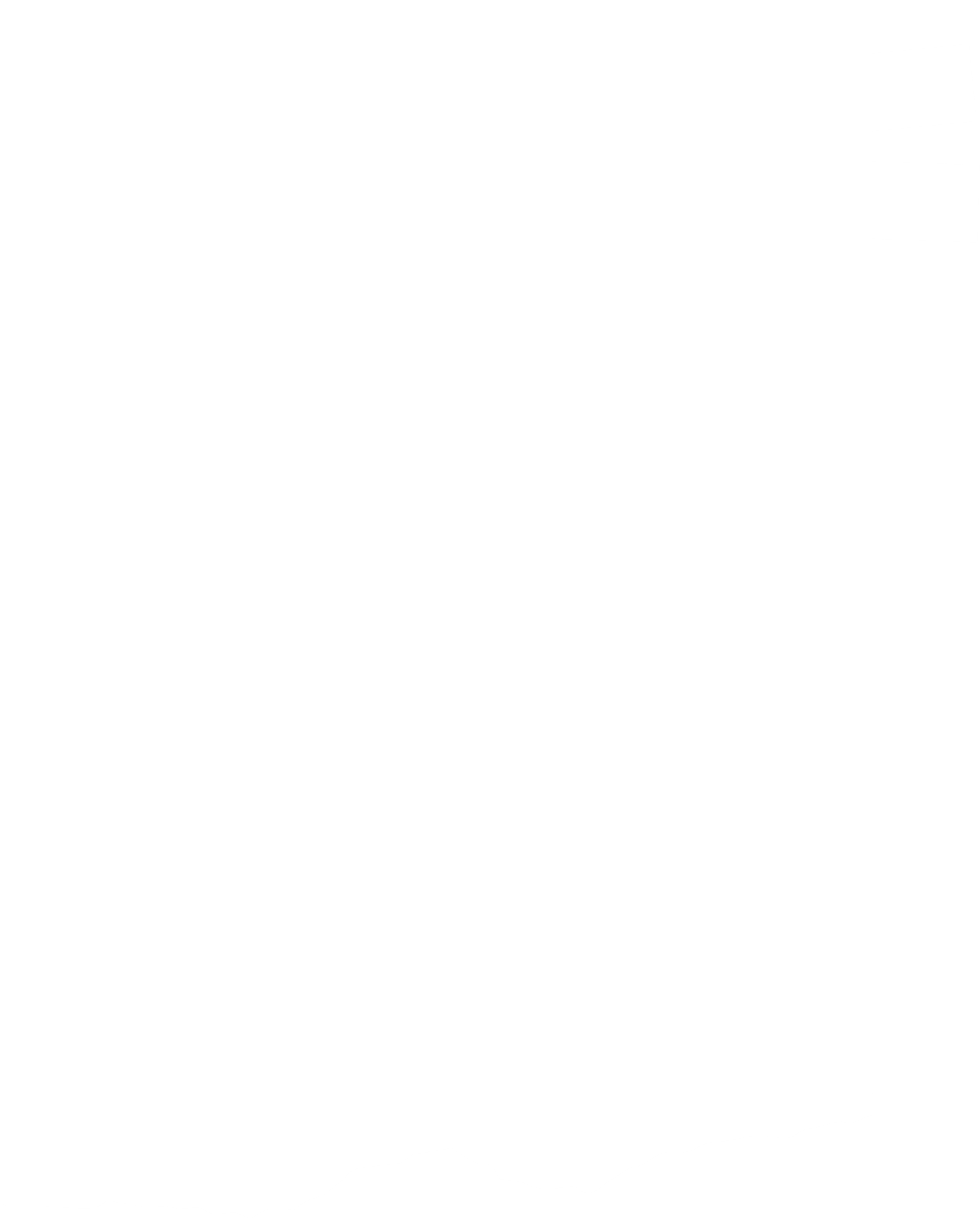 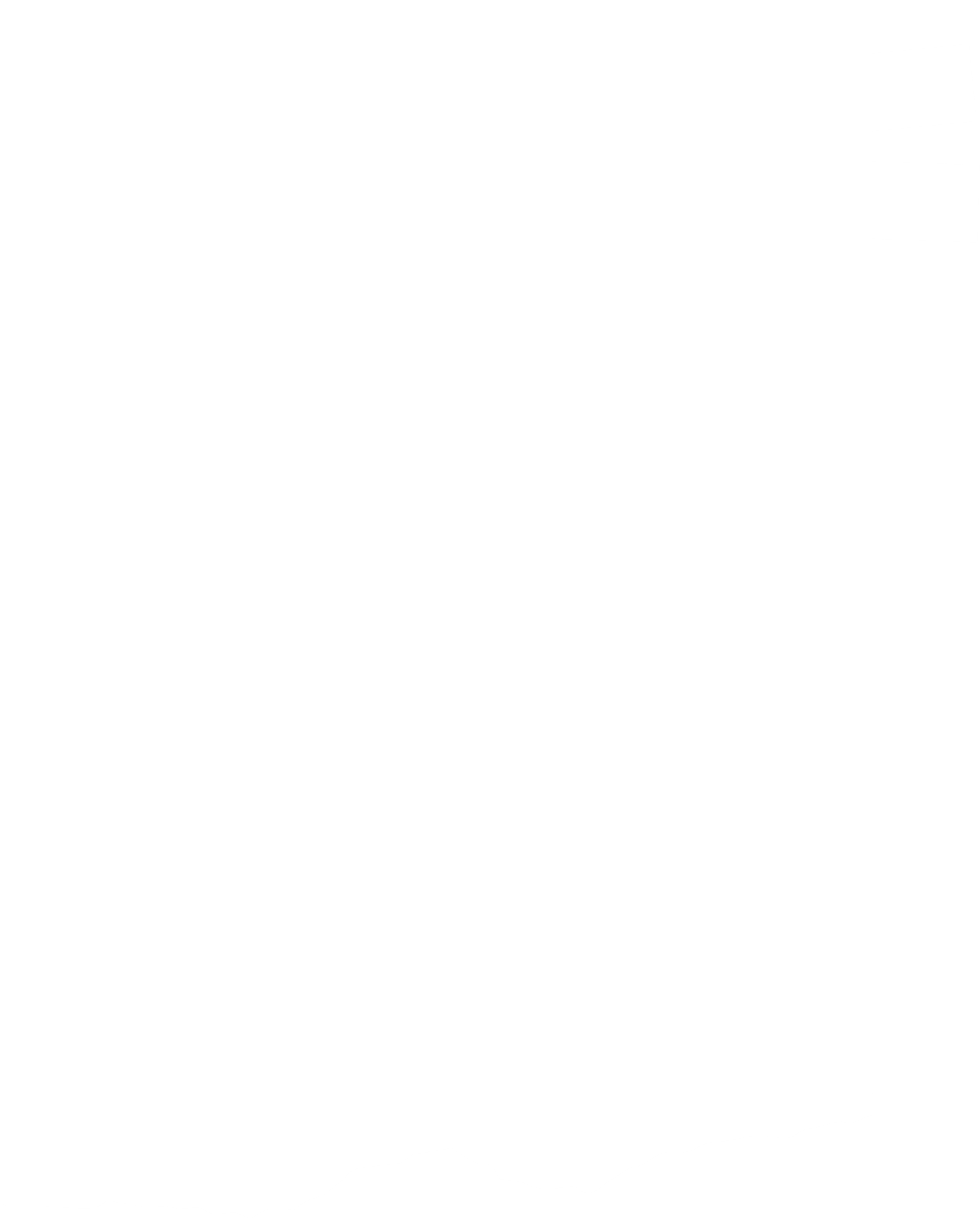 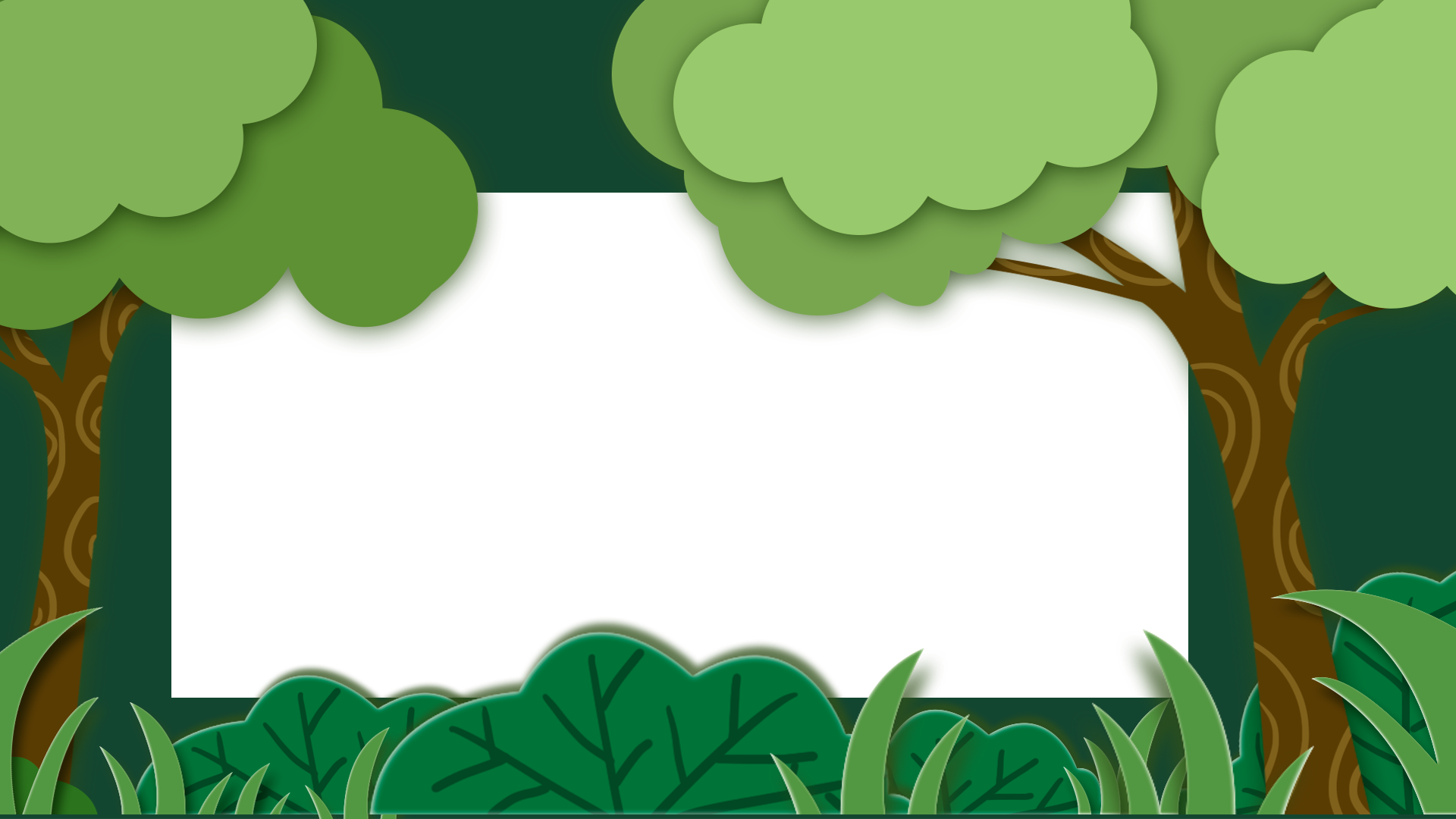 LIÊN
HỆ
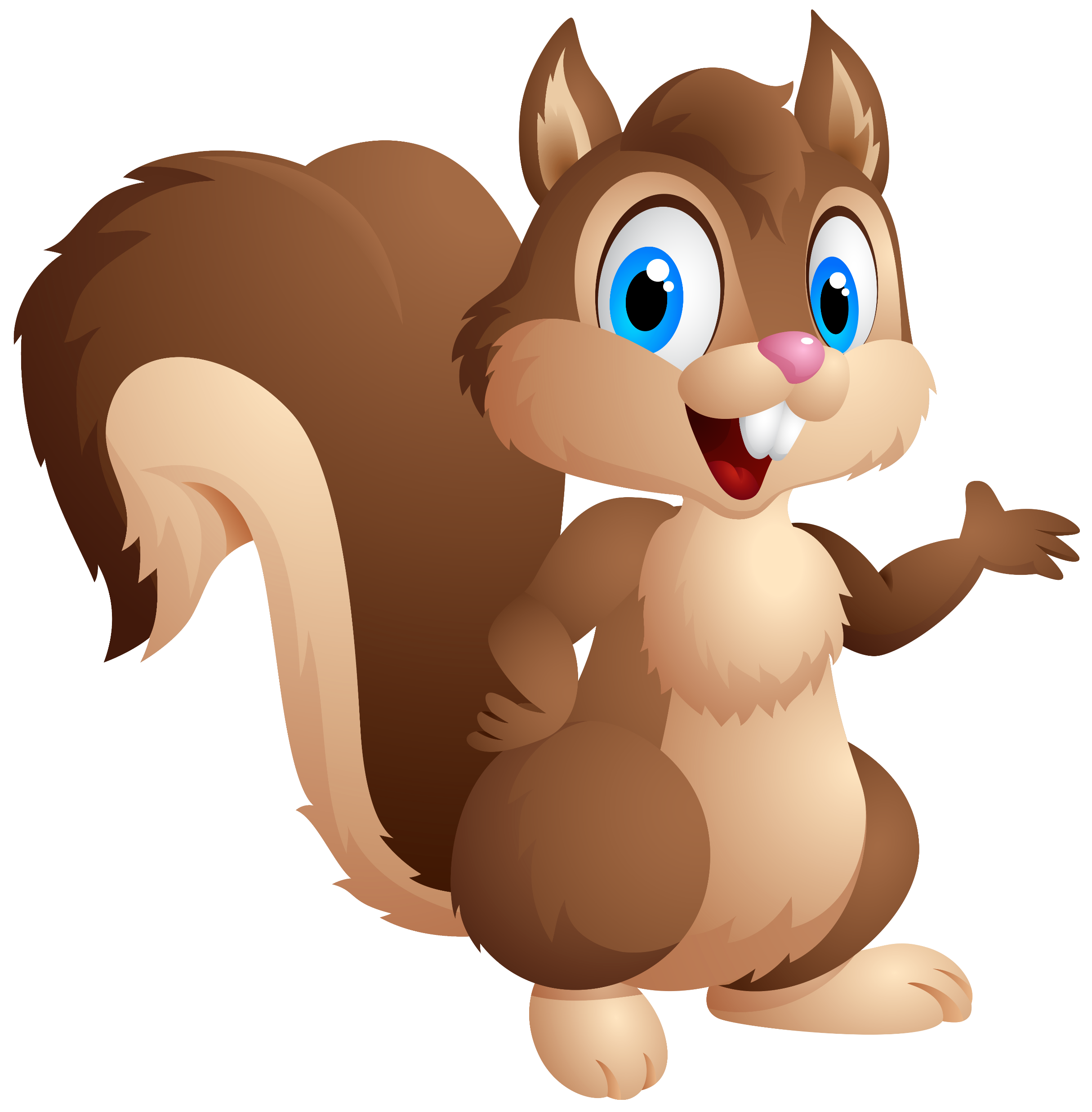 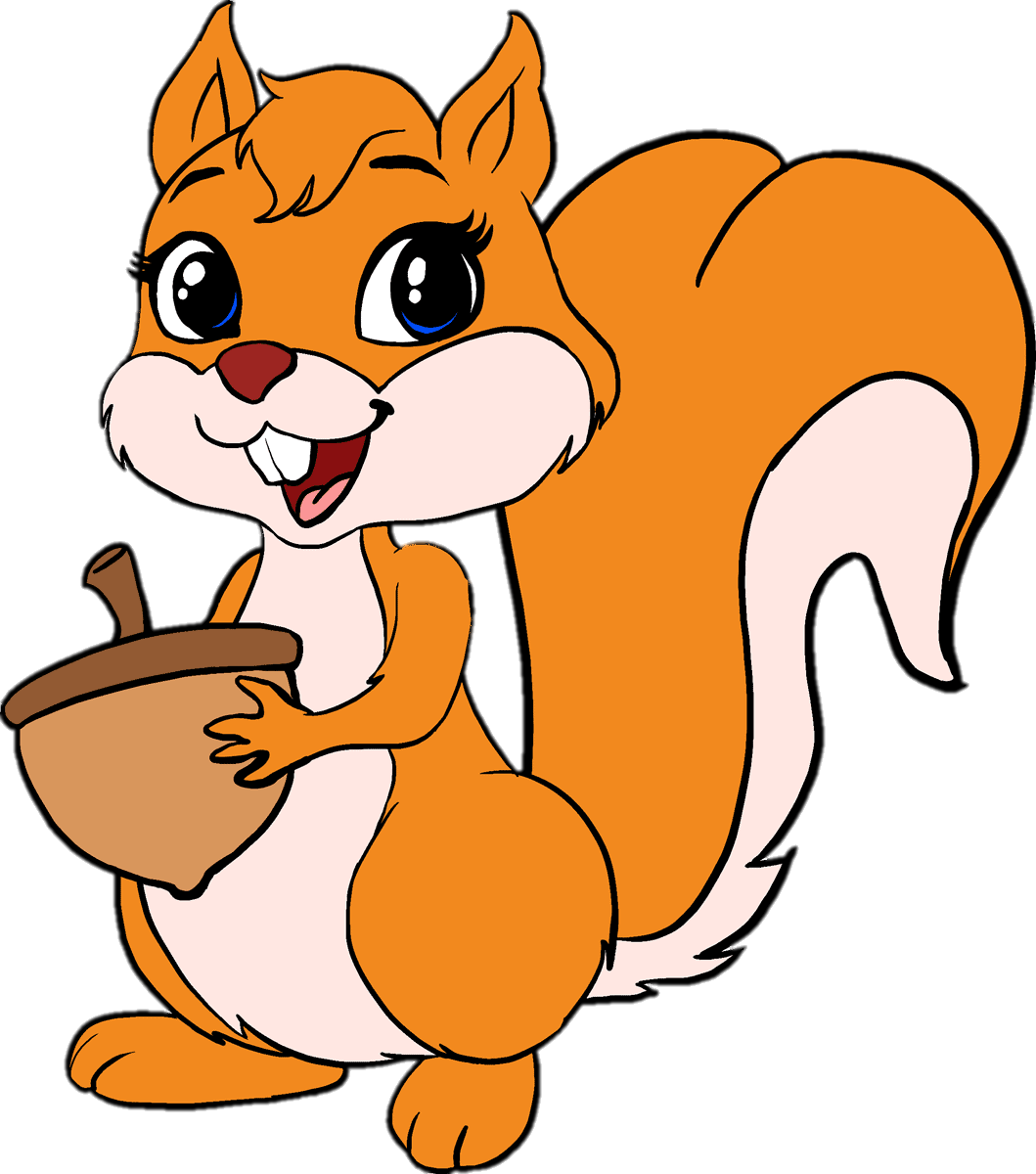 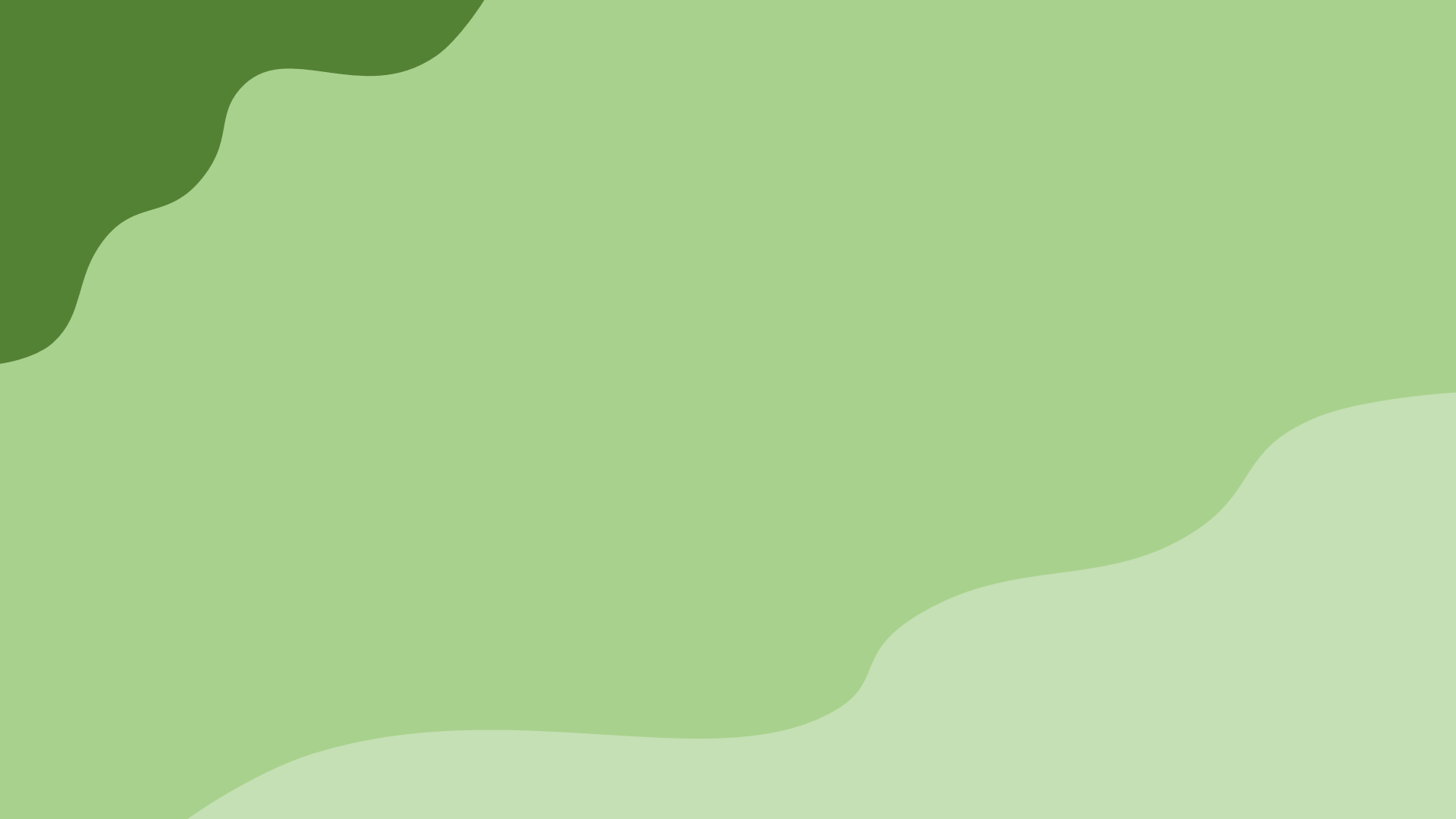 z
z
Em hãy kể tên một số
Bà mẹ Việt Nam Anh hùng mà em biết.
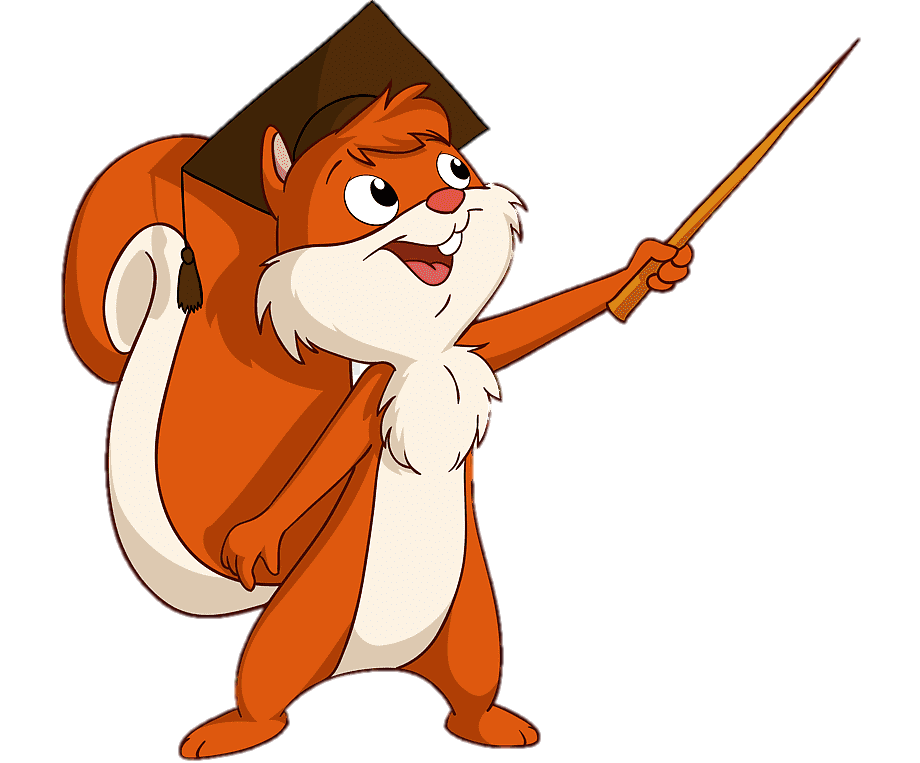 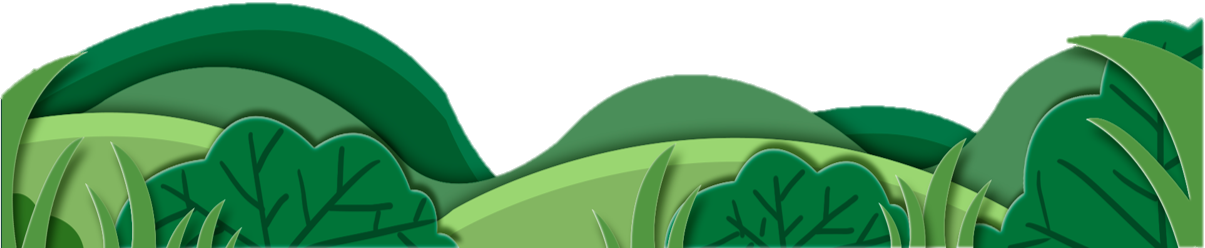 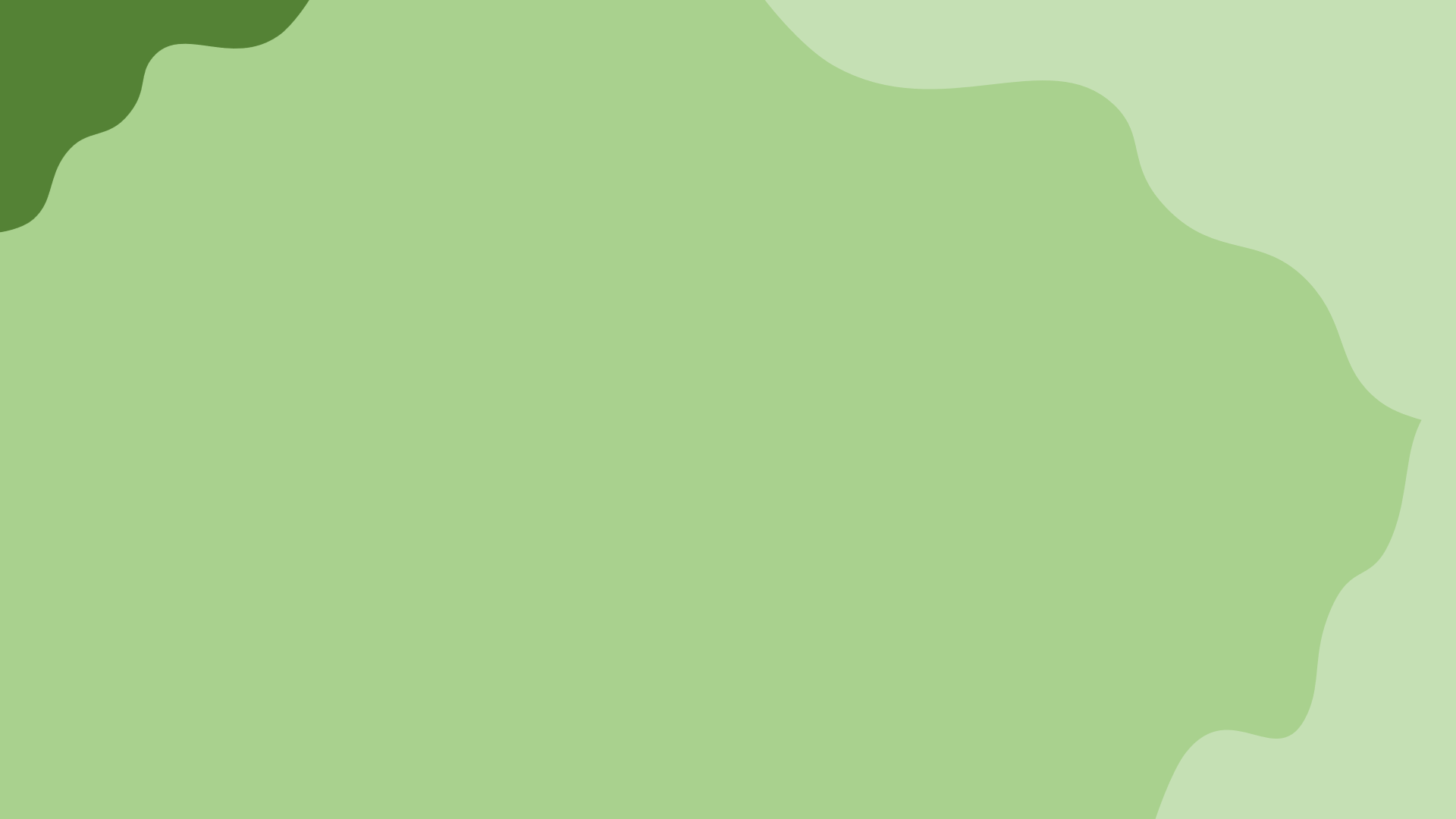 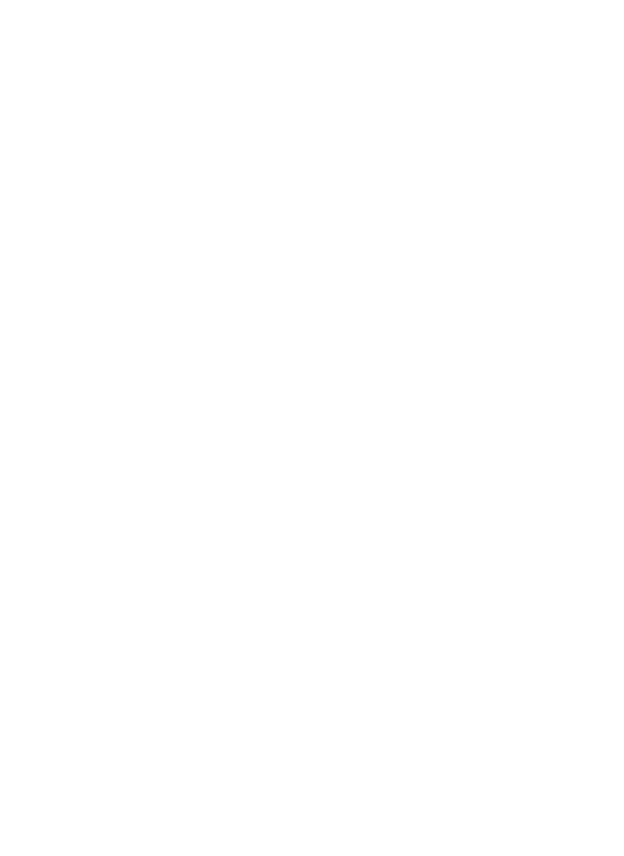 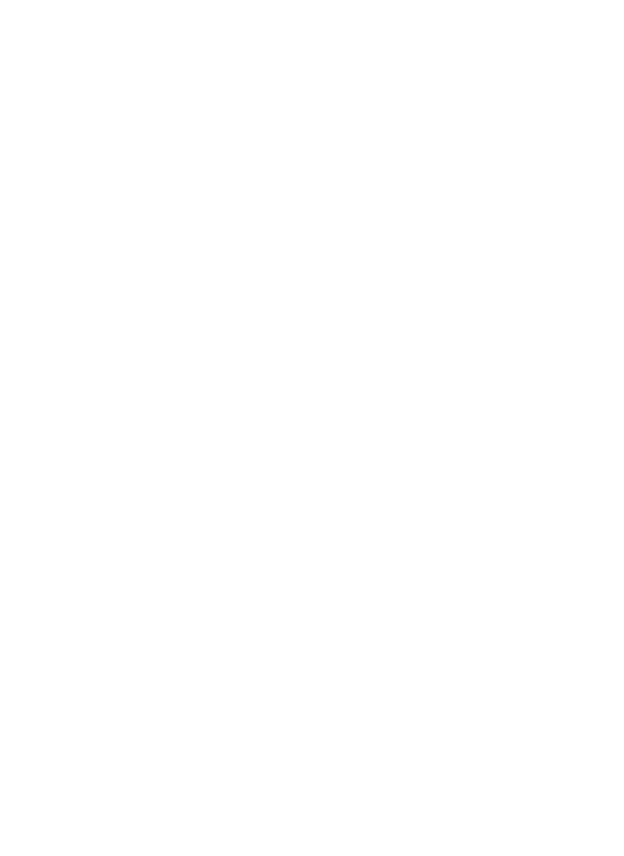 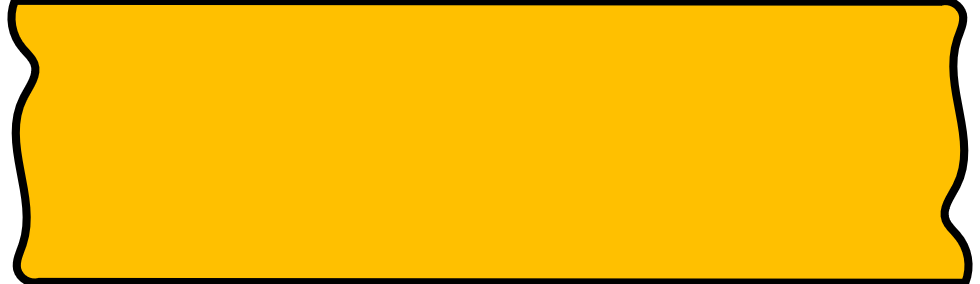 Mẹ Nguyễn Thị Thứ 
(1904 – 2010)
Mẹ Nguyễn Thị Thứ sinh ra tại Thanh Quýt, Điện Thắng Trung, Điện Bàn, Quảng Nam, có chồng, 9 con trai, 1 con rể và 2 cháu ngoại là liệt sĩ. Mẹ là người có nhiều con cháu hi sinh nhất trong cả hai cuộc chiến tranh chống thực dân Pháp và đế quốc Mỹ kéo dài gần 30 năm (kể từ năm 1948 đến ngày 30 tháng 4 năm 1975).
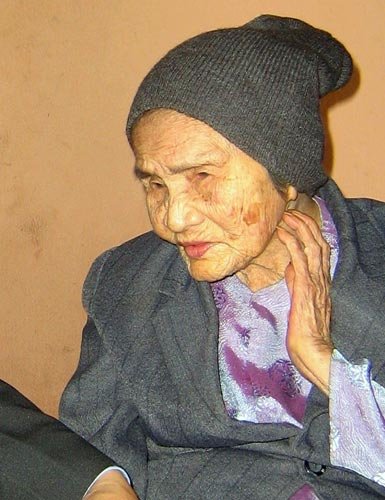 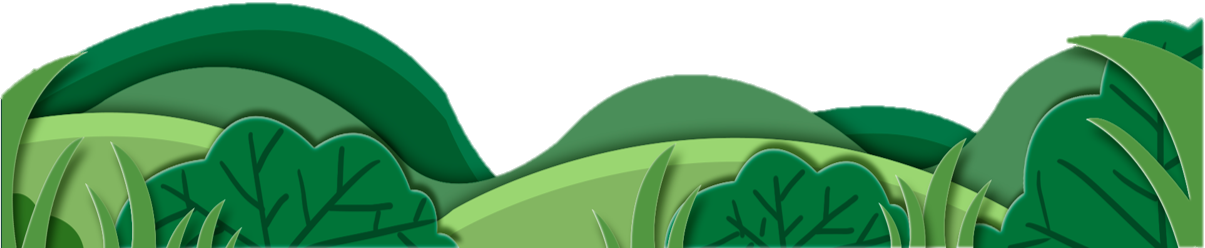 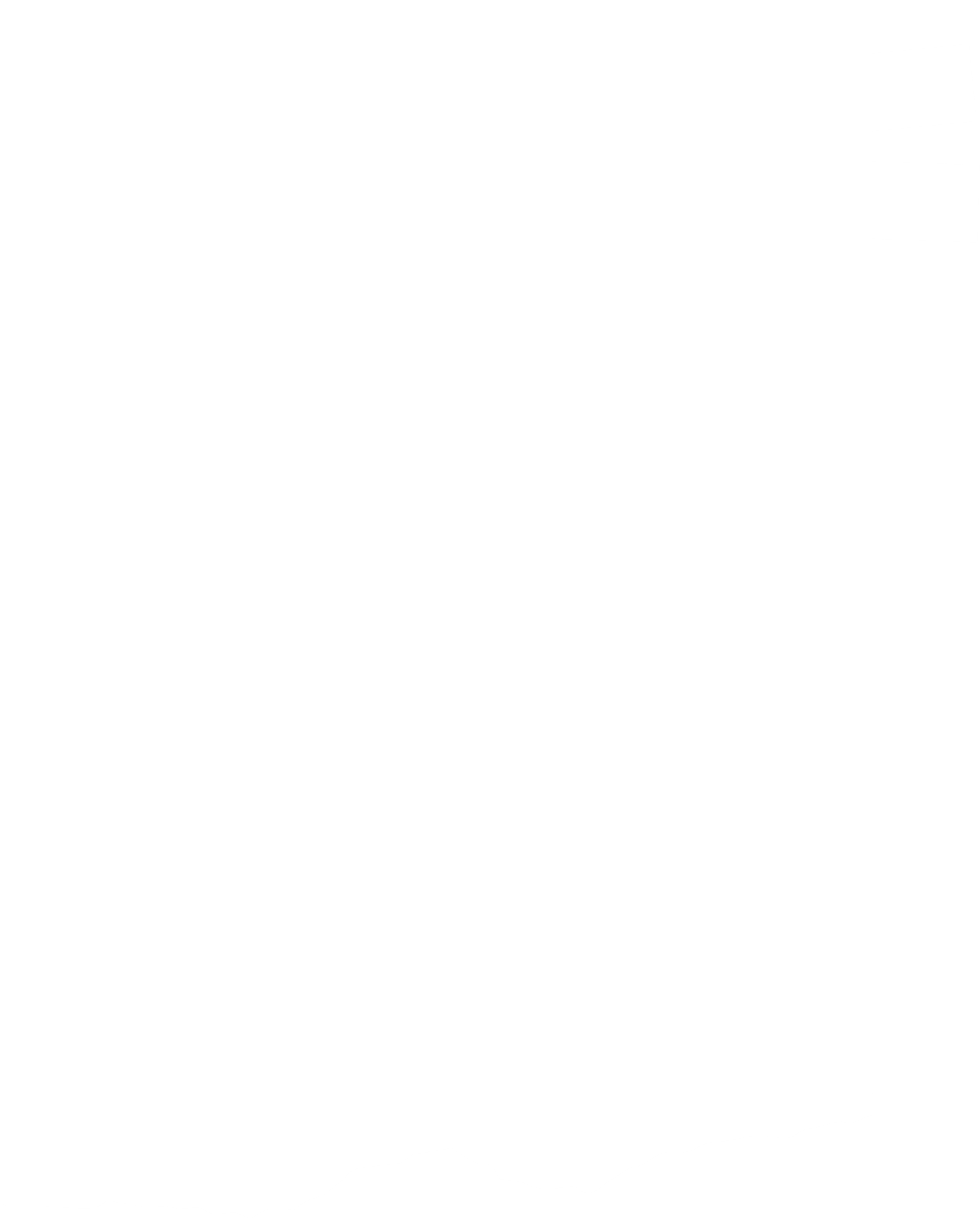 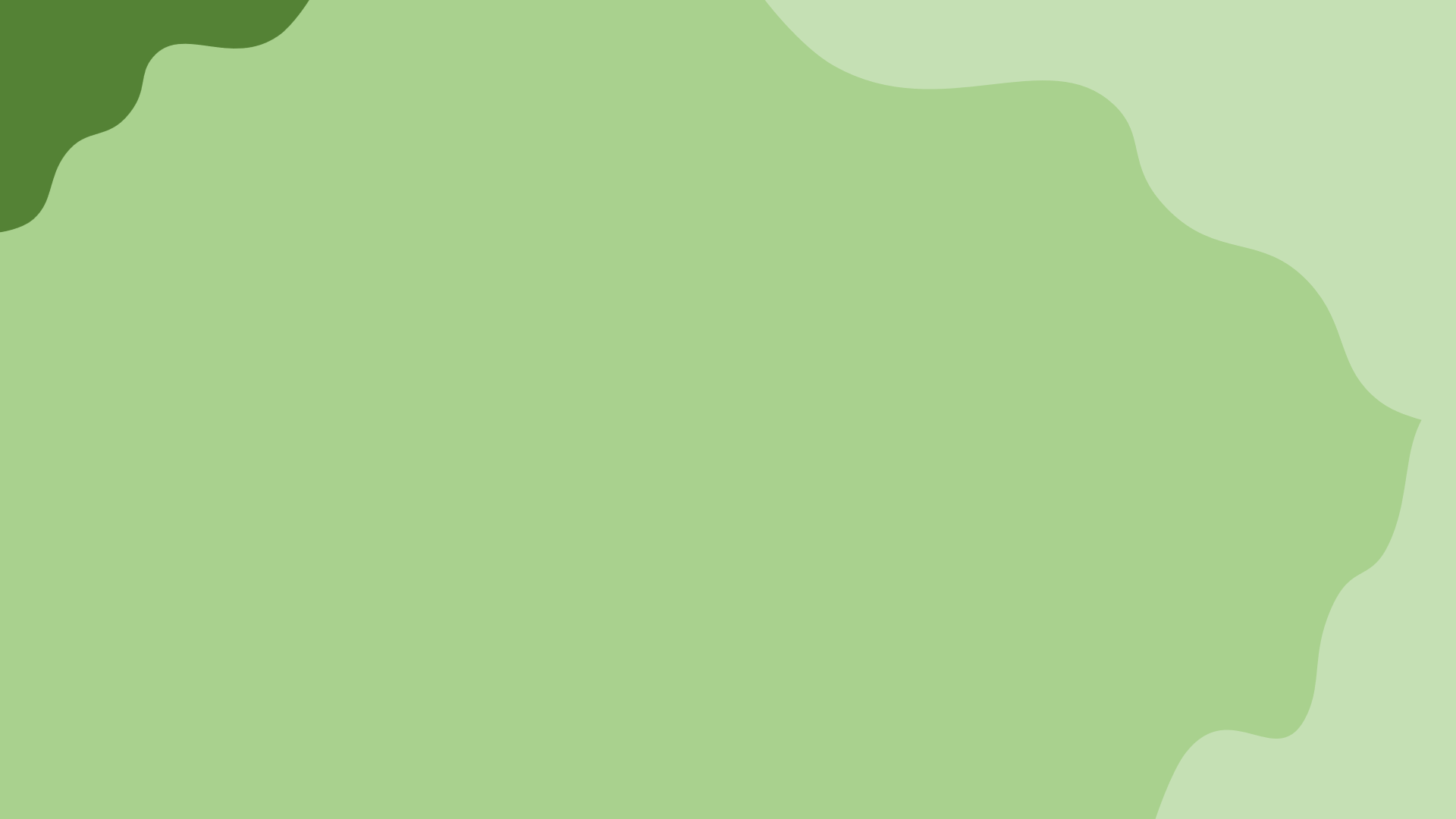 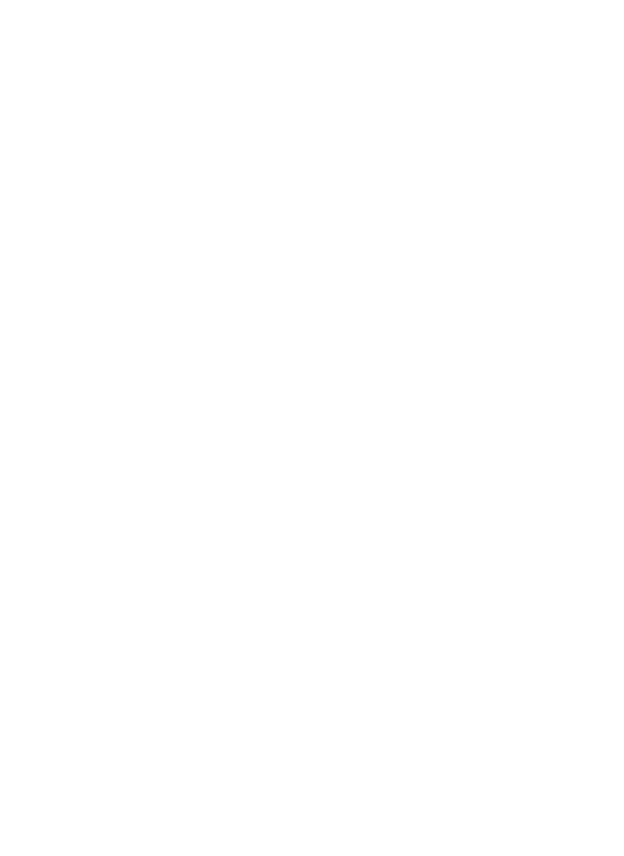 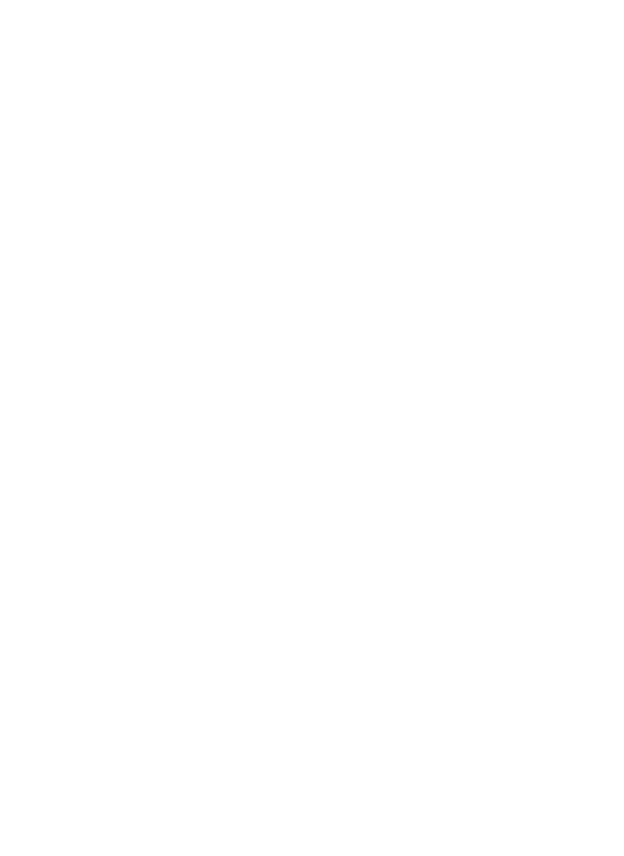 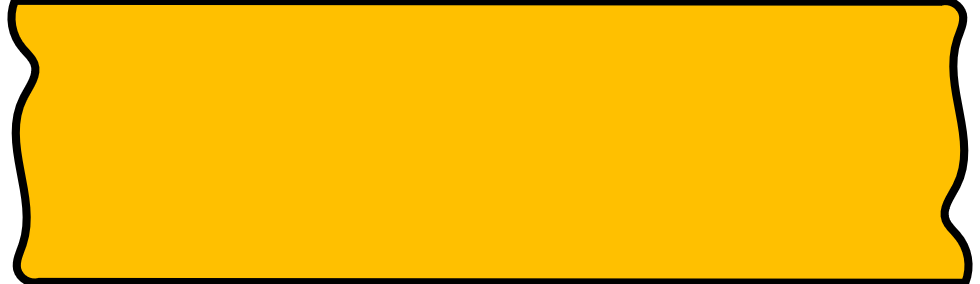 Mẹ Phạm Thị Ngự
1912 – 2002
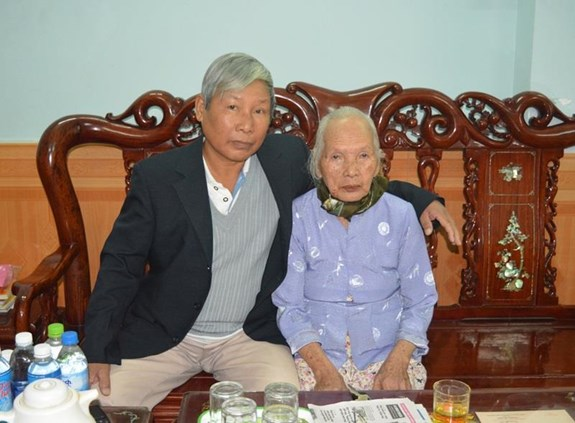 Mẹ Phạm Thị Ngự sinh ra tại Hàm Hiệp, Hàm Thuận, Bình Thuận, có 8 người con ruột và 1 con rể là liệt sĩ. Mẹ Ngự là người phụ nữ duy nhất ở tỉnh Bình Thuận được Đảng và Nhà nước phong tặng hai danh hiệu cao quý: Anh hùng lực lượng vũ trang nhân dân và Bà mẹ Việt Nam anh hùng.
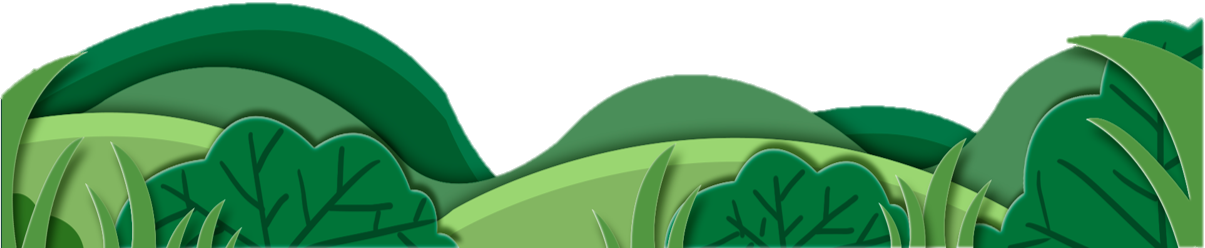 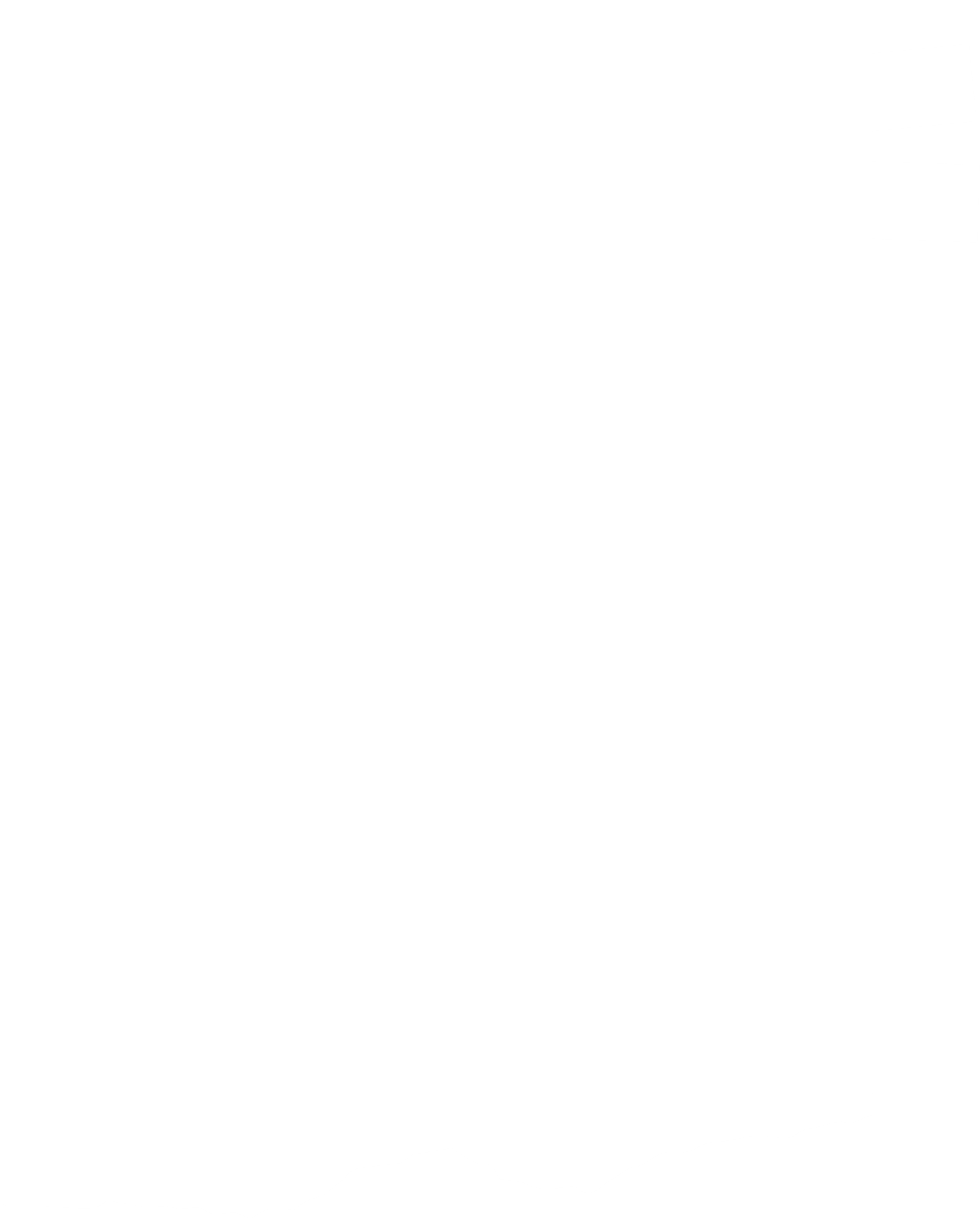 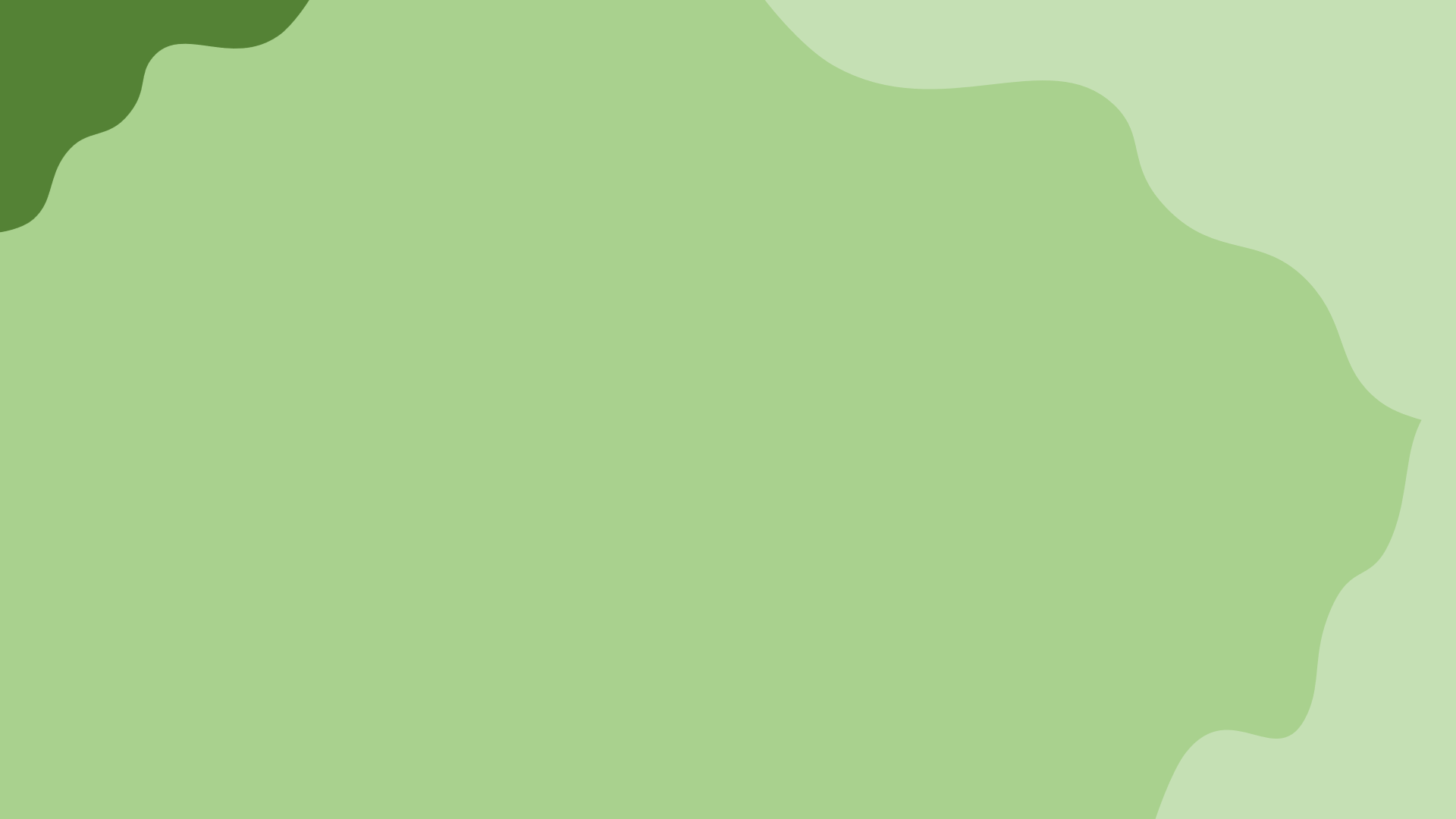 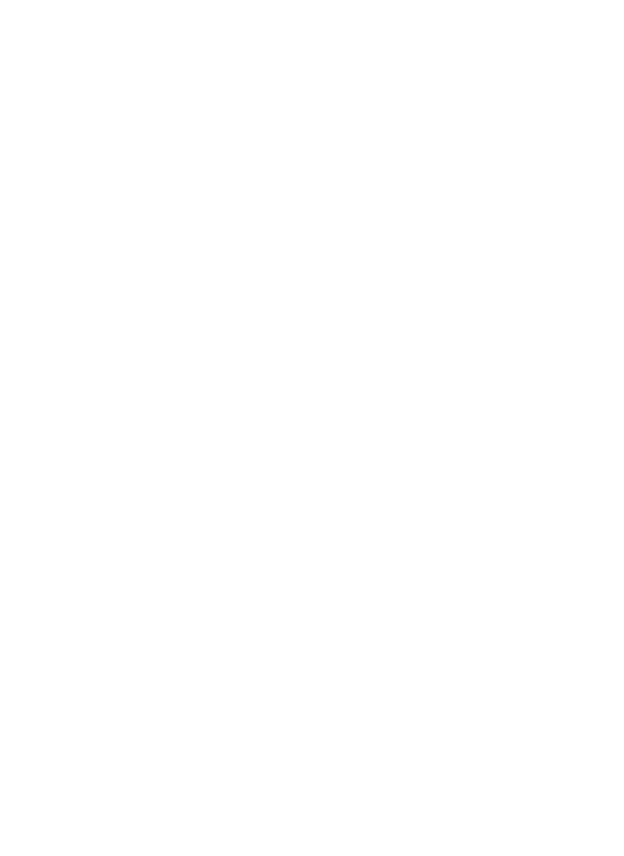 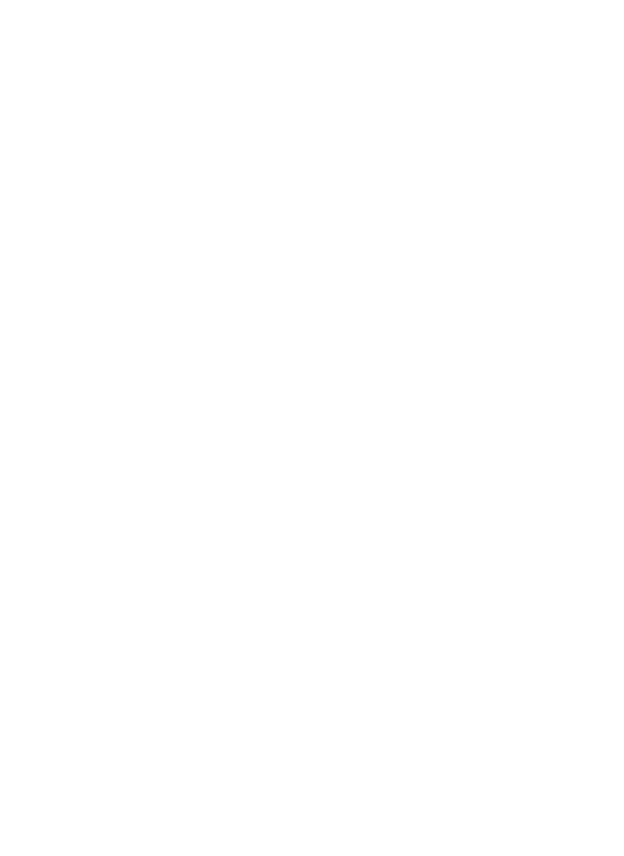 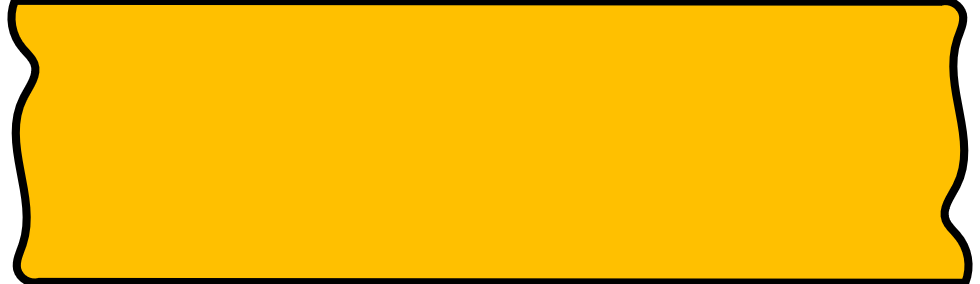 MẸ
Trần Thị Mít
Mẹ Trần Thị Mít sinh ra tại Hải Phú, Hải Lăng, Quảng Trị, có chồng, 7 người con ruột, 1 con dâu và 1 cháu nội là liệt sĩ. Trong hai cuộc kháng chiến chống thực dân Pháp và đế quốc Mỹ, mẹ Mít đã hiến dâng những người thân yêu nhất trong gia đình, nước mắt mẹ tưởng chừng đã cạn sau mỗi lần nhận được giấy báo tử của họ. Mẹ được Nhà nước trao tặng danh hiệu cao quý Bà mẹ Việt Nam anh hùng và căn nhà tình nghĩa.
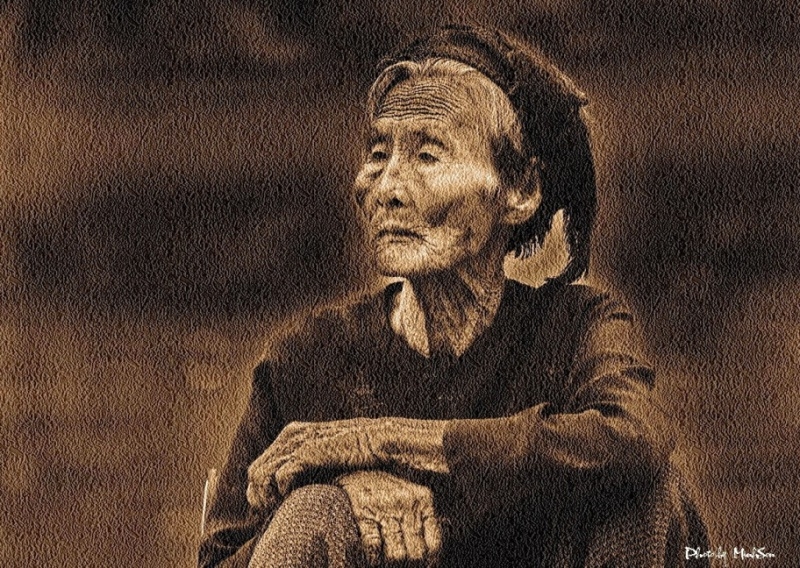 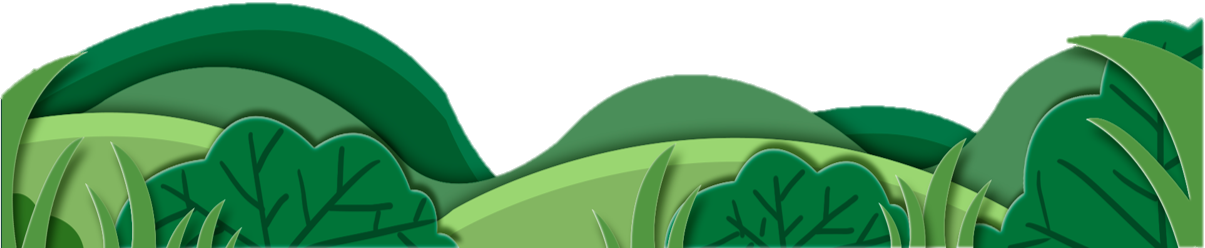 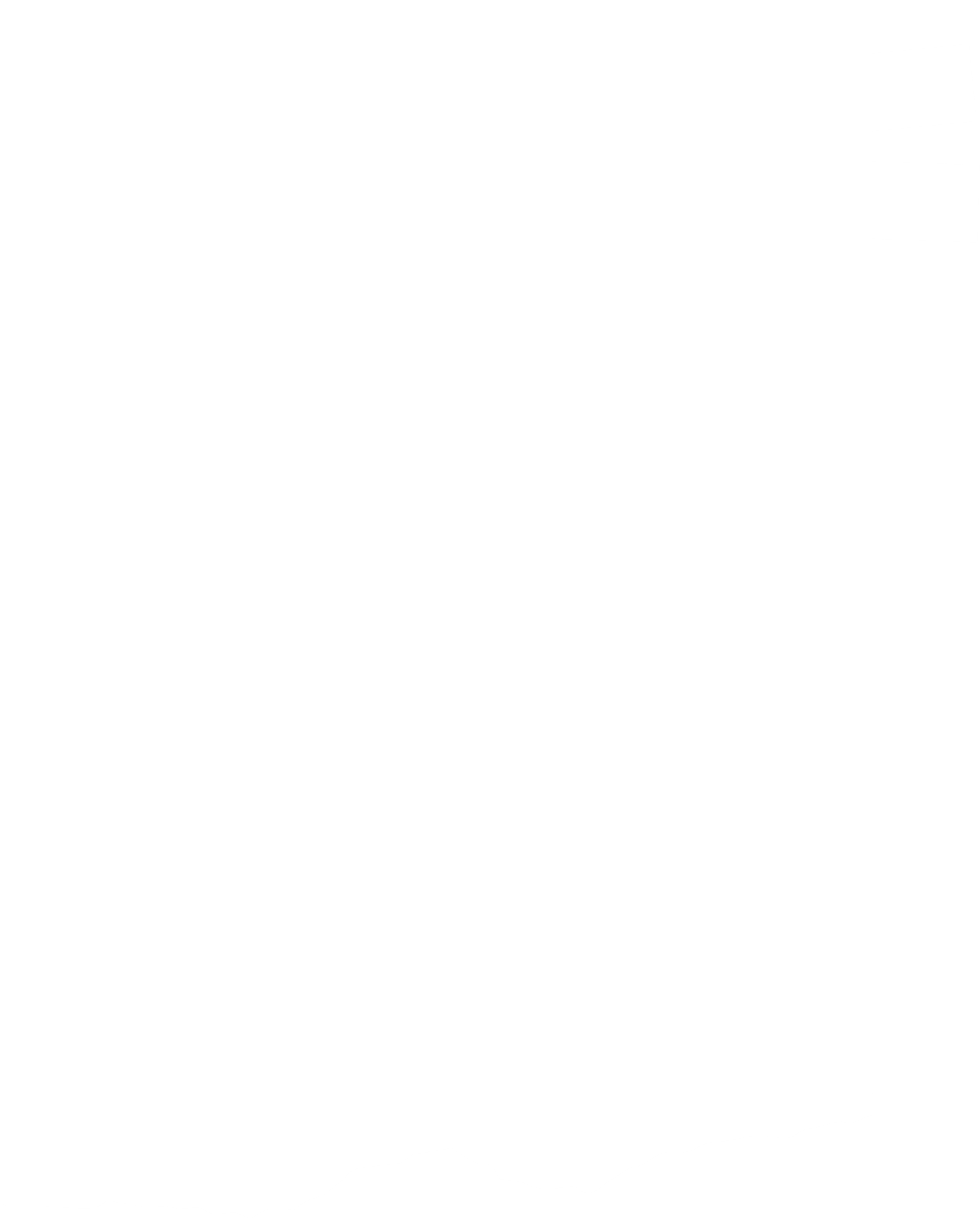 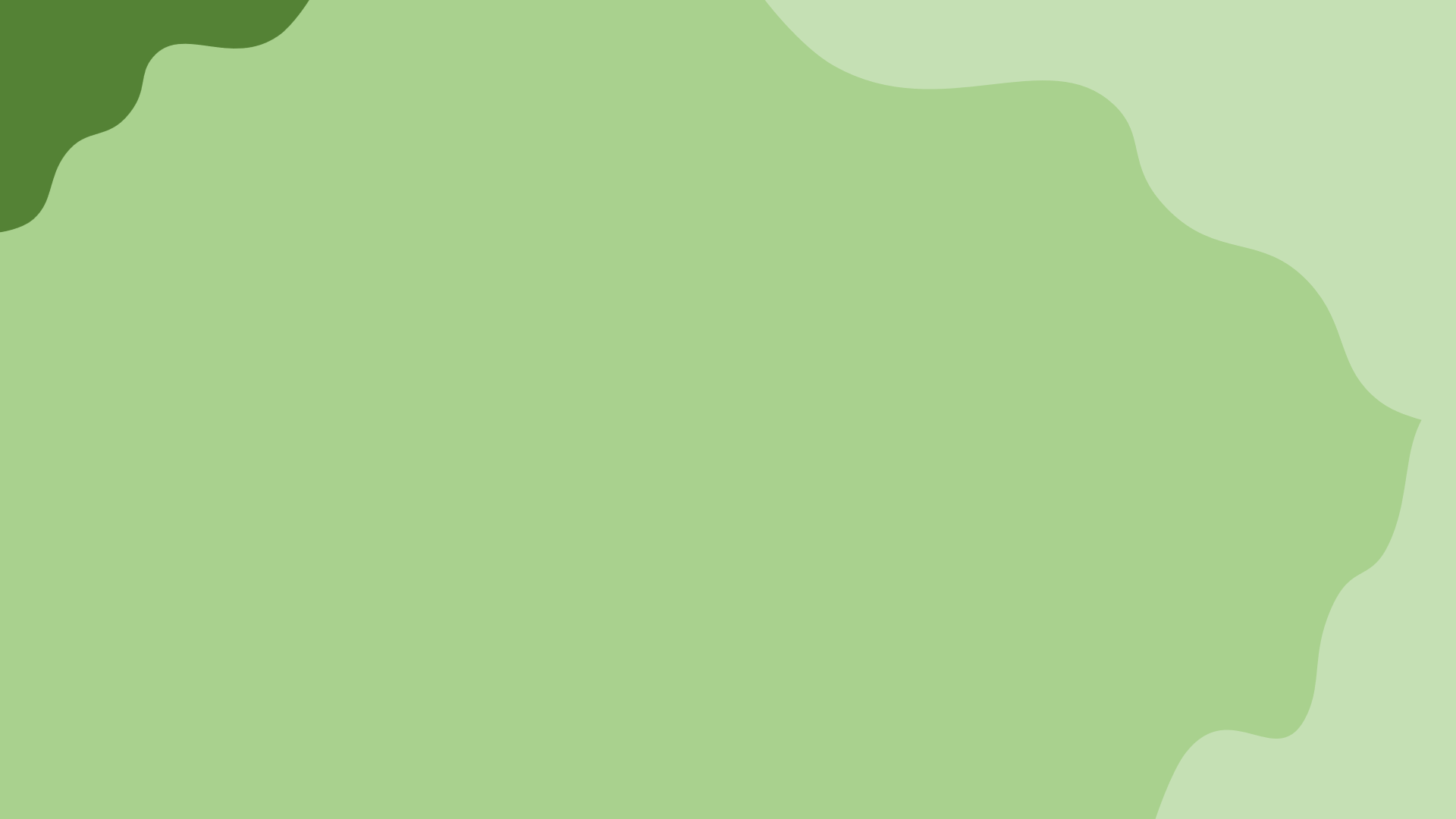 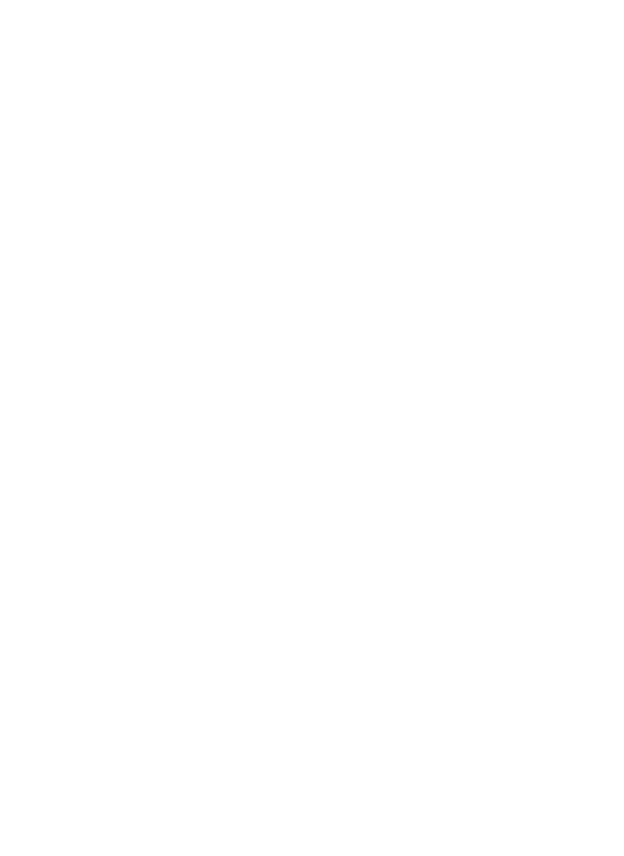 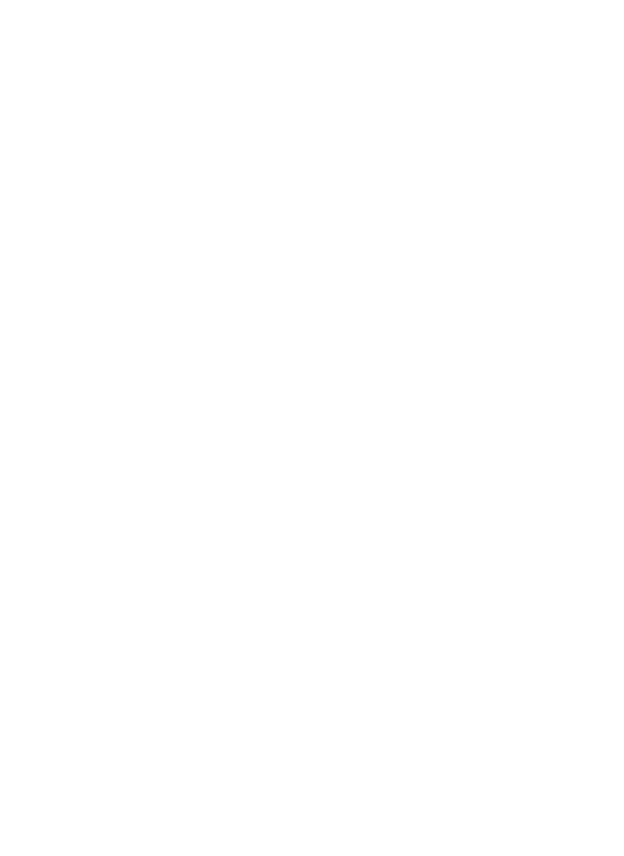 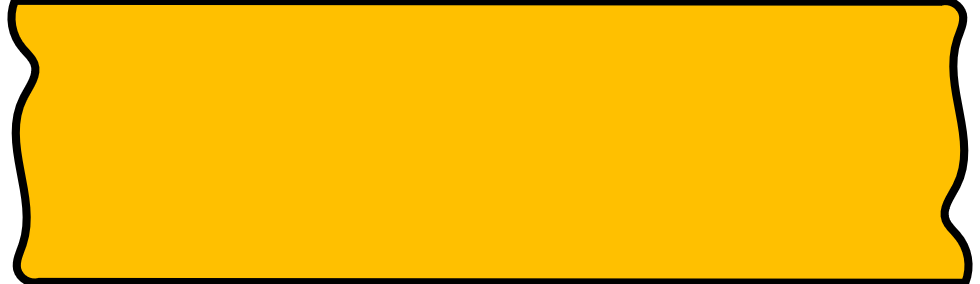 Mẹ Nguyễn Thị Rành (1900 – 1979)
Mẹ Nguyễn Thị Rành (1900 – 1979) ở Củ Chi, Hồ Chí Minh, có 8 người con trai và 2 cháu là liệt sĩ. Mẹ Rành có nhiều tên gọi khác nhau như: Má Tám Rành, Bà mẹ Đất Thép, Bà Má Dũng Sĩ,…
Trong kháng chiến chống Mỹ, mẹ là cơ sở bí mật của Cách mạng, là dân quân của xã, mẹ đã đào hầm nuôi giấu hàng trăm cán bộ, cất giấu vũ khí, tiếp tế cho du kích. Ngày 6 tháng 1 năm 1978, mẹ Rành được Chủ tịch nước phong tặng danh hiệu Anh hùng lực lượng vũ trang nhân dân và danh hiệu Bà mẹ Việt Nam anh hùng năm 1994.
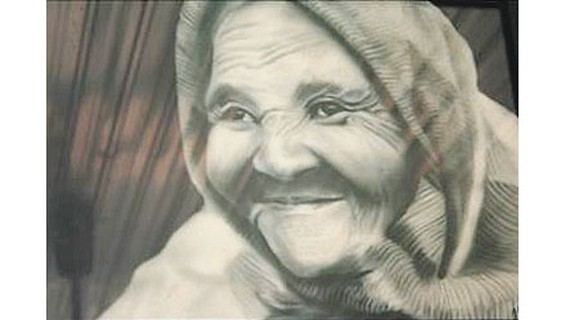 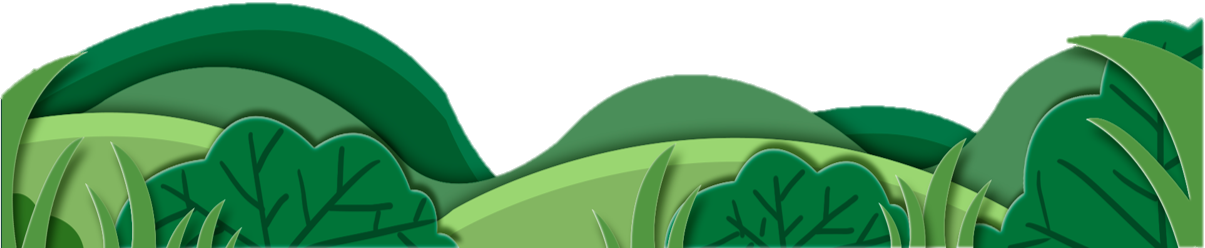 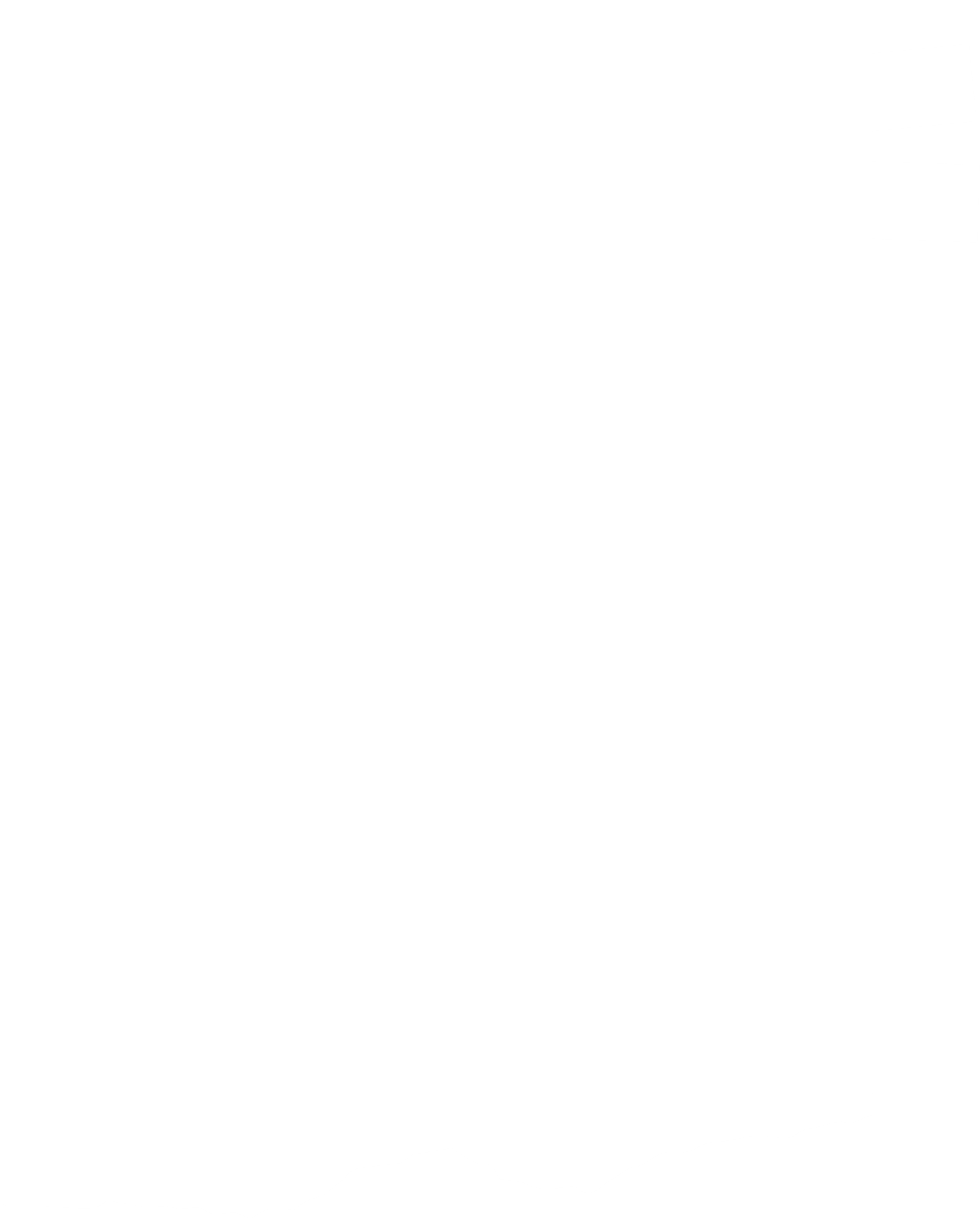 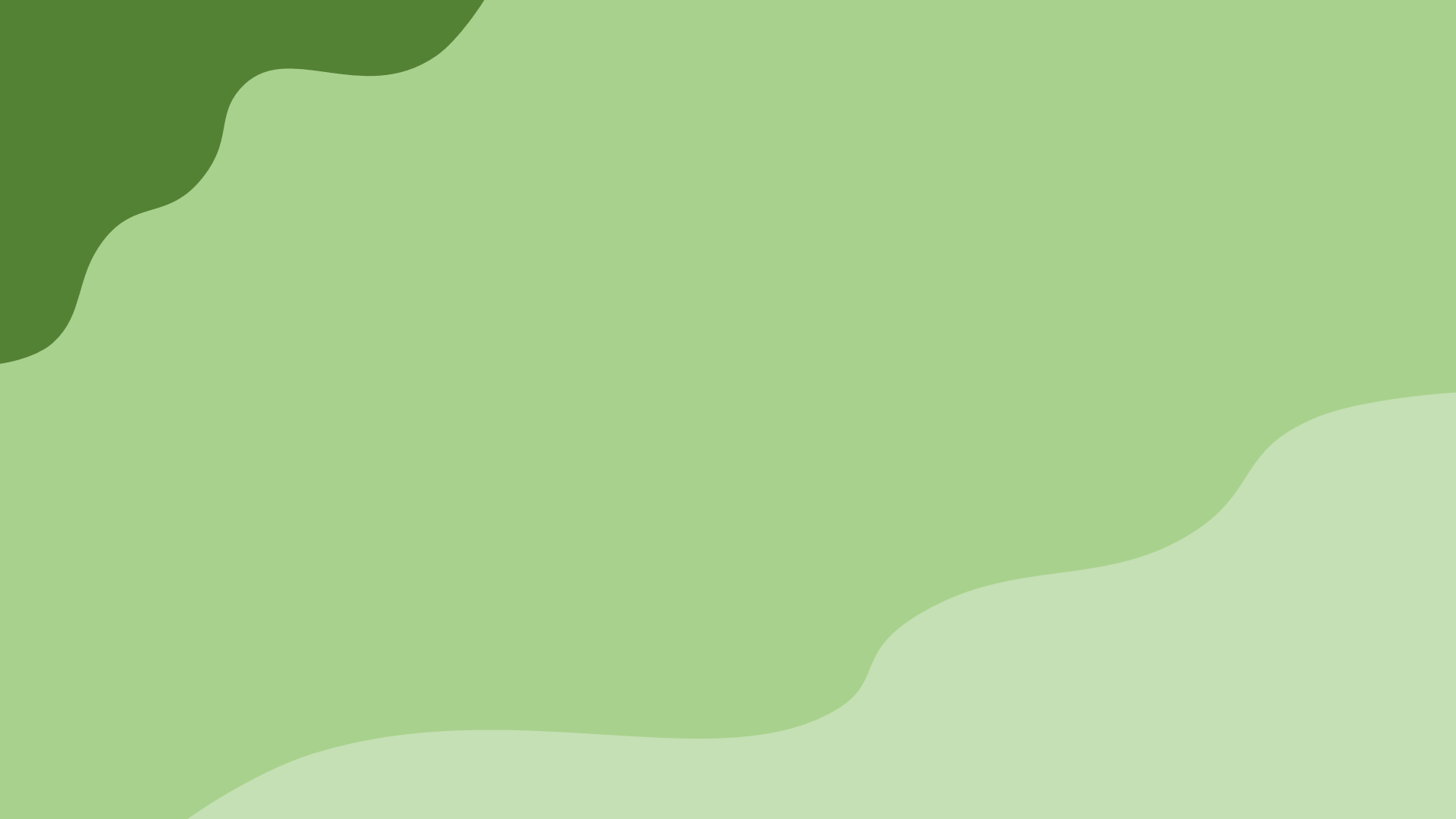 z
z
DẶN DÒ
Luyện đọc lại bài
Chuẩn bị bài sau: Út Vịnh
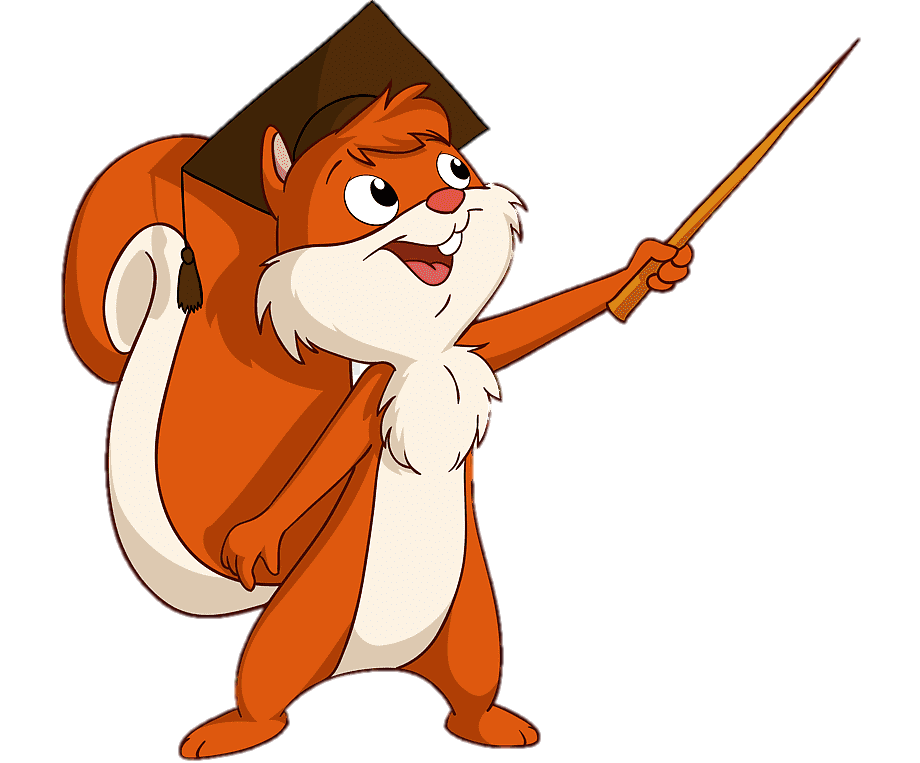 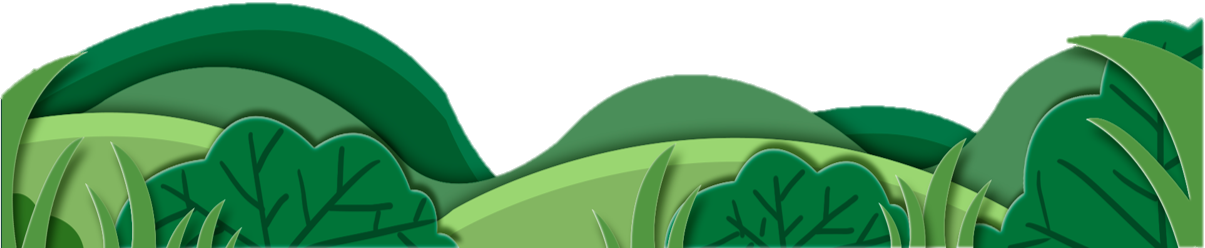